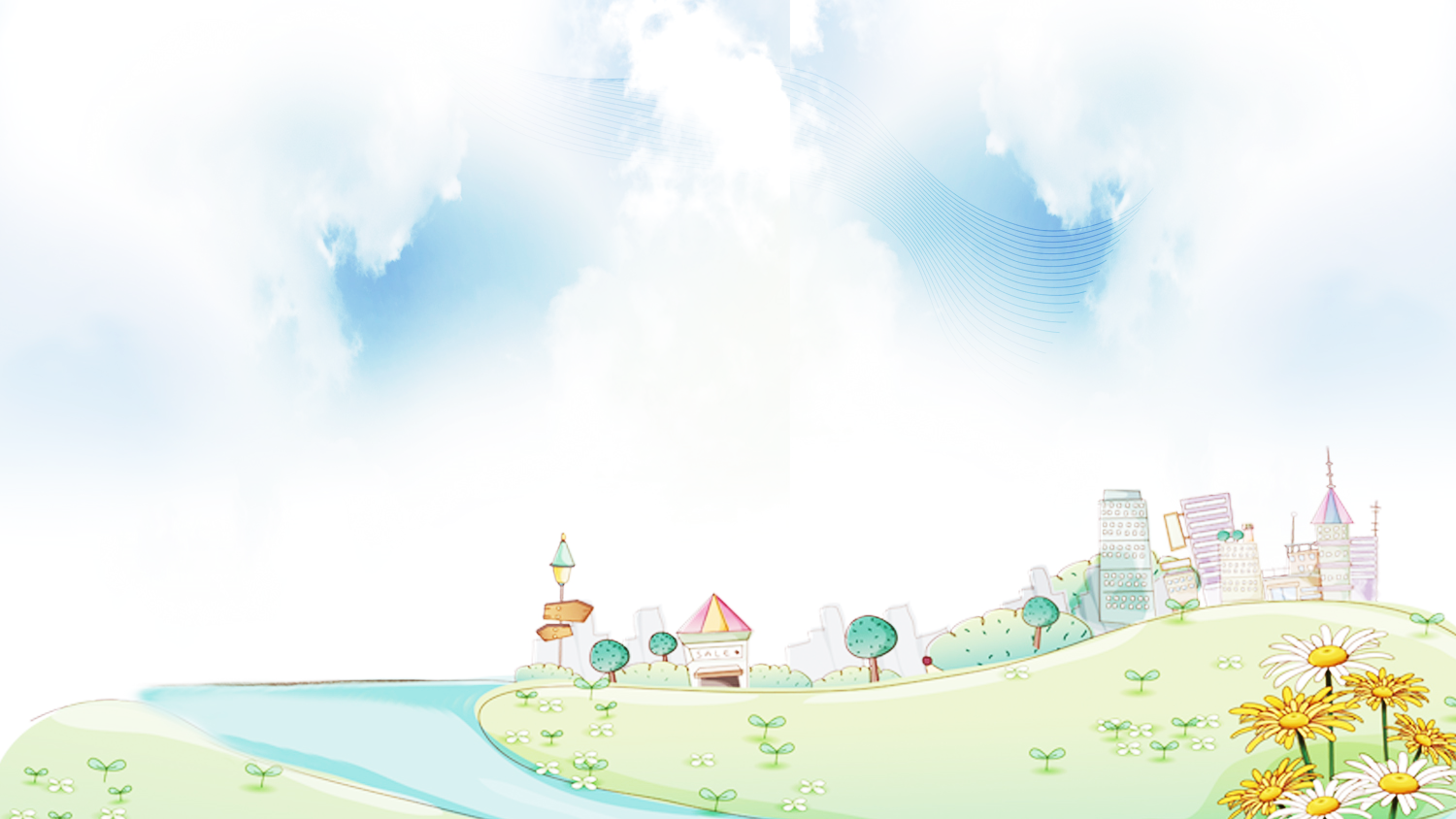 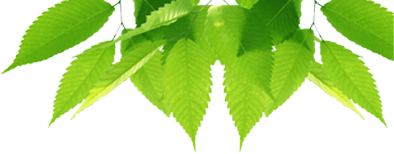 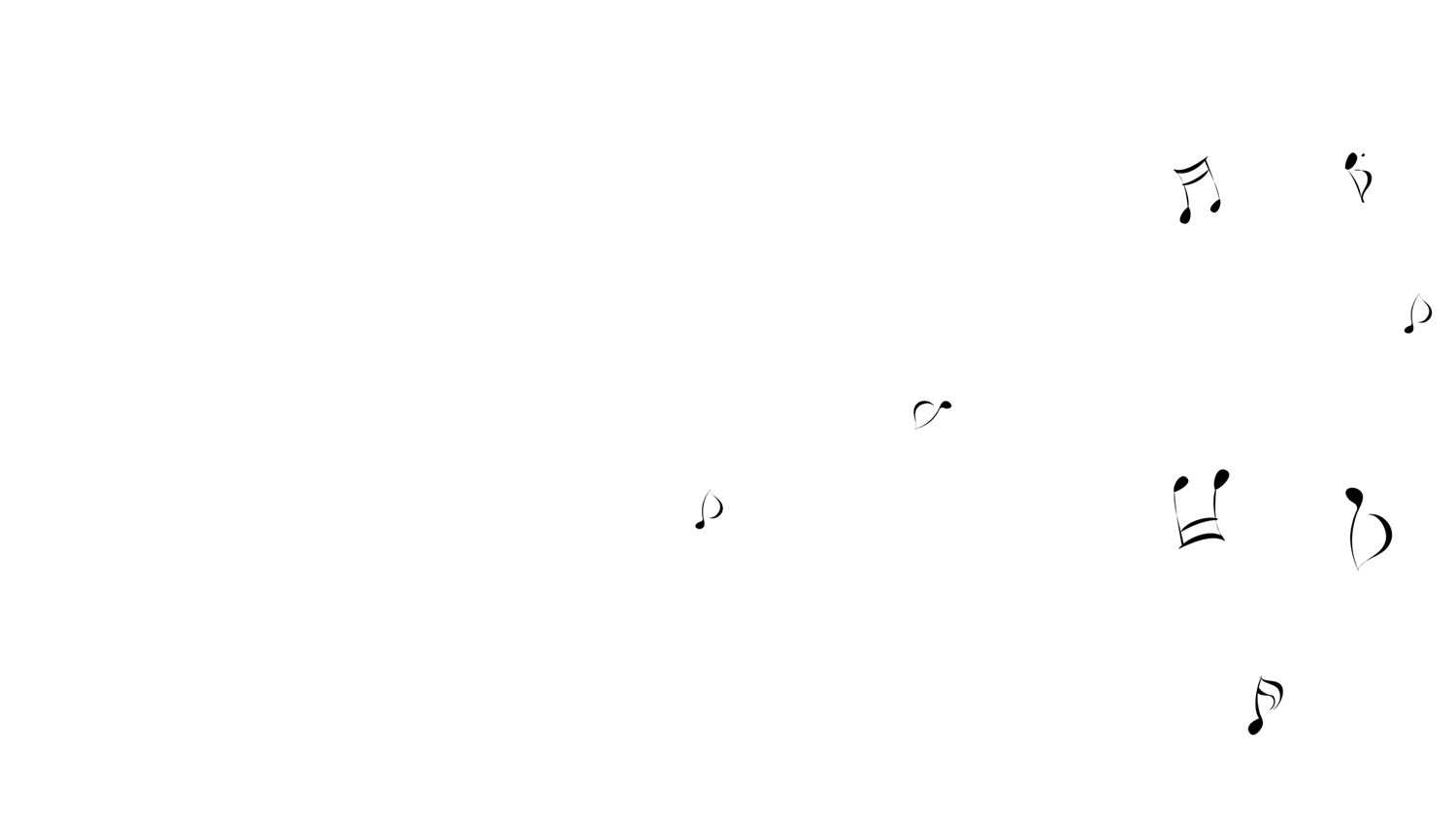 Tröôøng Tieåu hoïc
Chaøo möøng quyù thaày coâ veà döï giôø thaêm lôùp
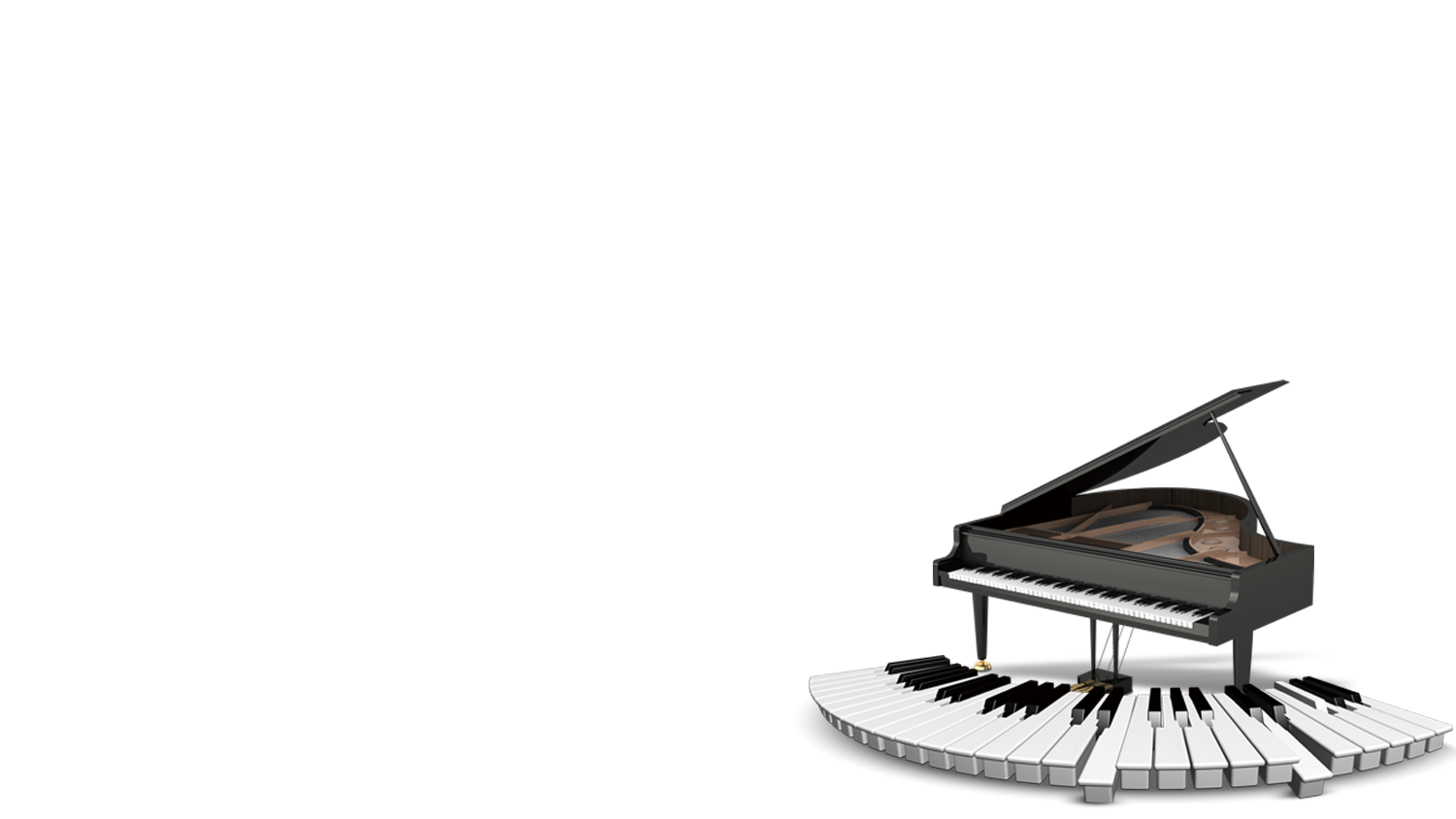 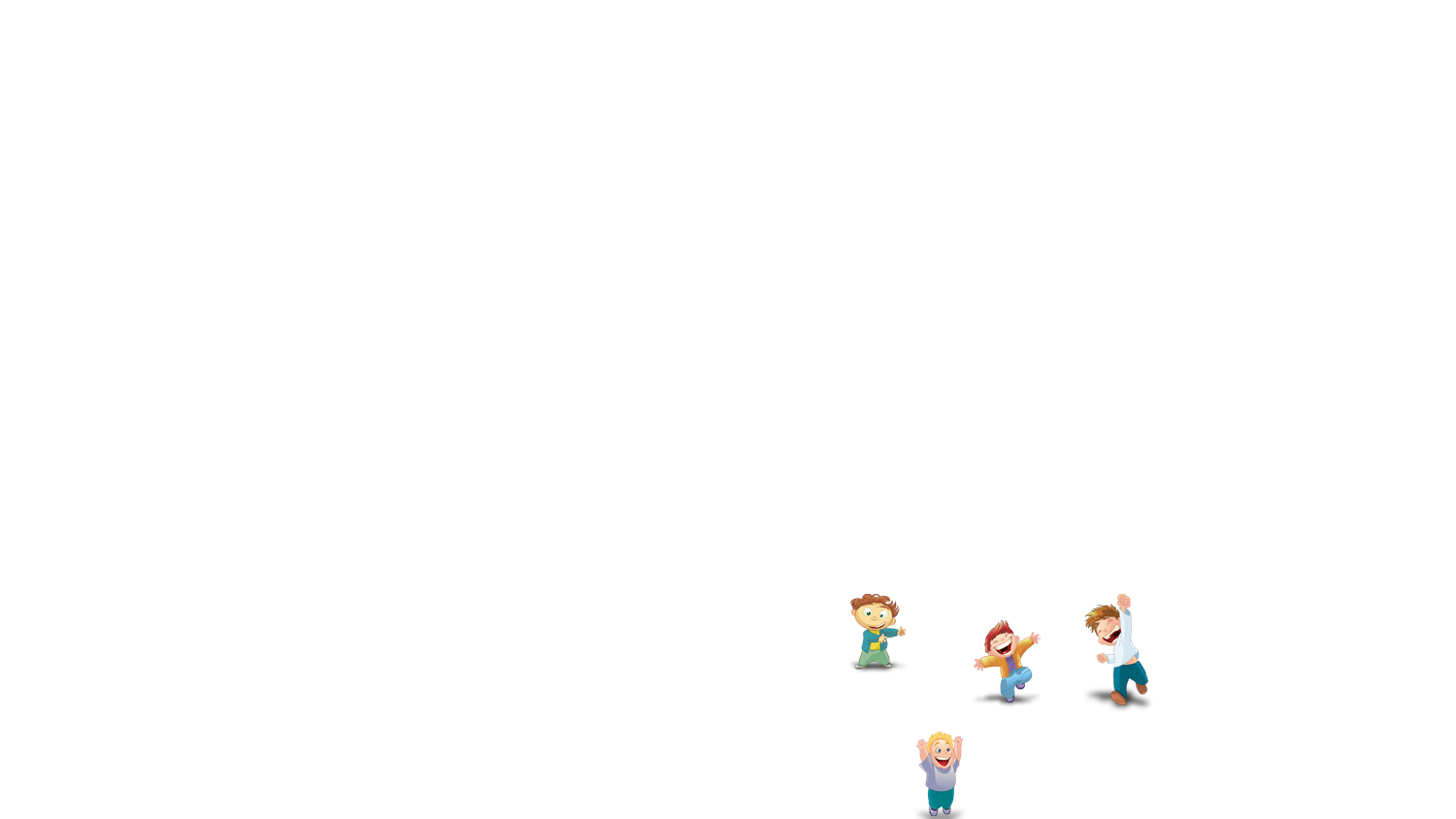 Giaùo vieân:
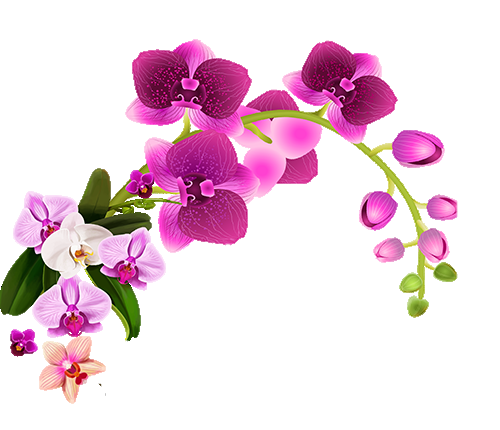 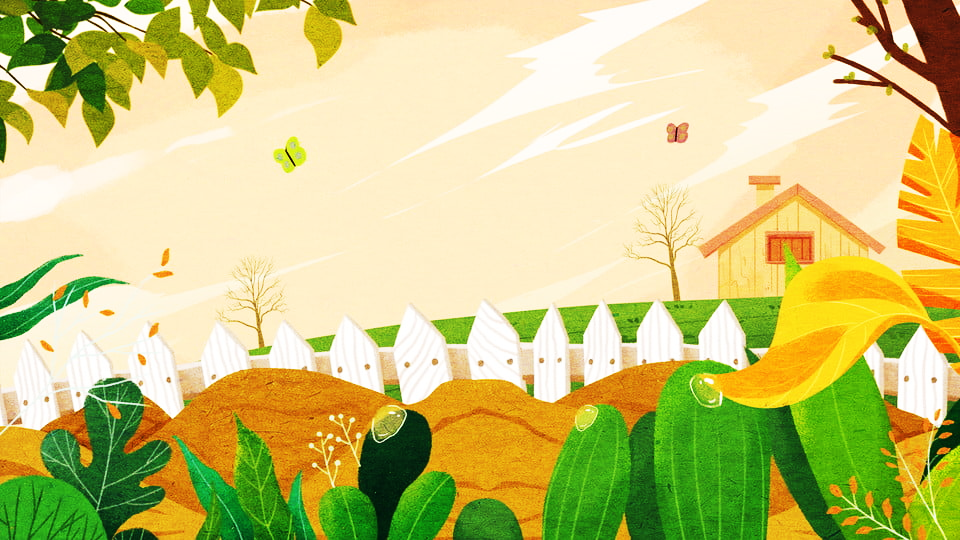 Chaøo möøng caùc con ñeán vôùi
 tieát hoïc Ñaïo ñöùc
LAN HƯƠNG
035.447.3852
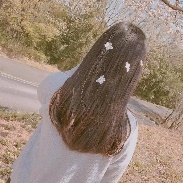 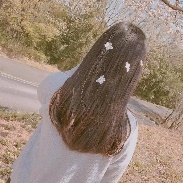 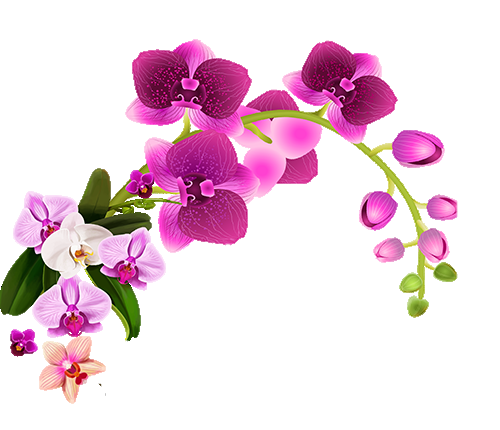 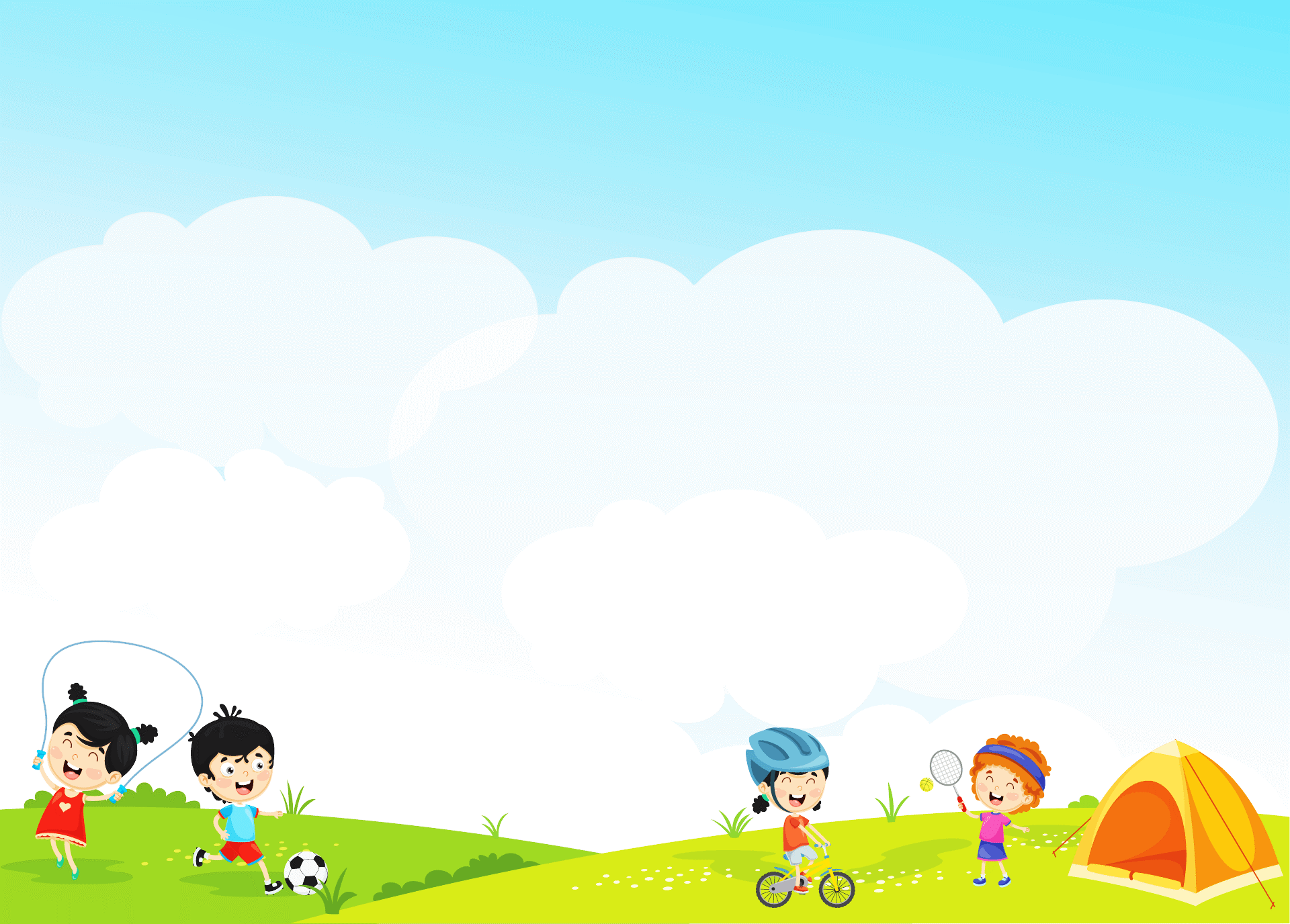 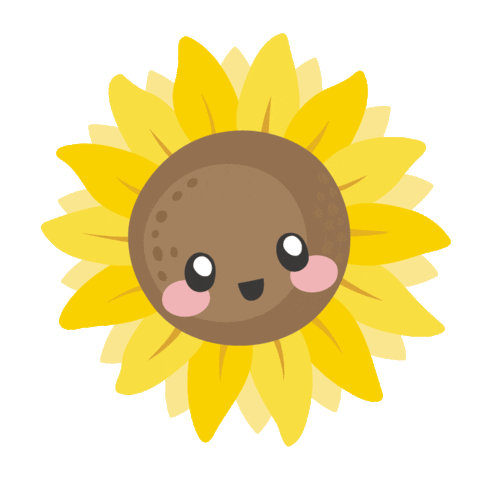 Thöù……ngaøy……thaùng……….naêm………
Baøi 13
PHOØNG, TRAÙNH TAI NAÏN
 TRONG SINH HOAÏT
(Tieát 1)
LAN HƯƠNG
035.447.3852
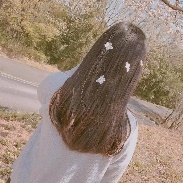 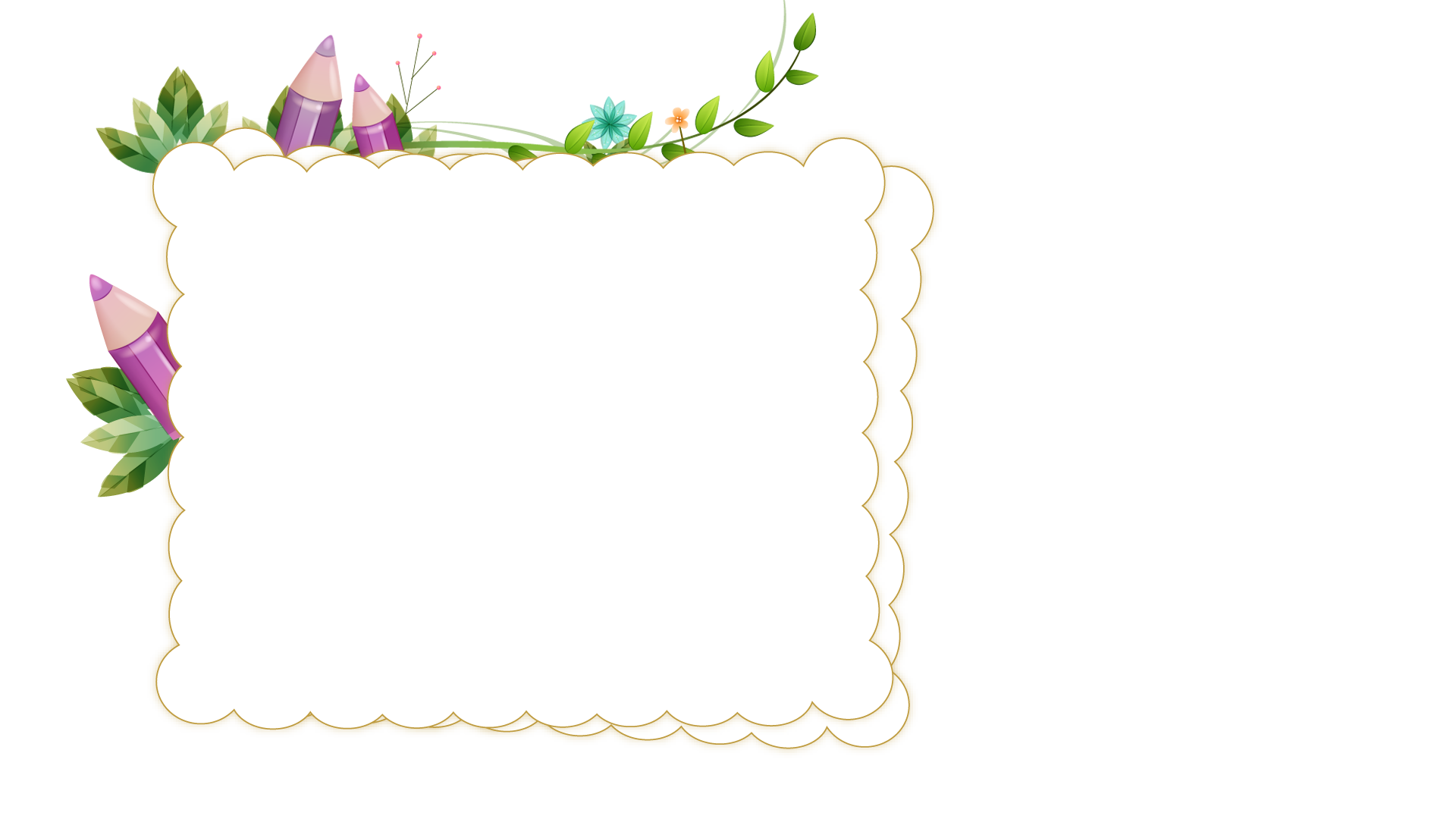 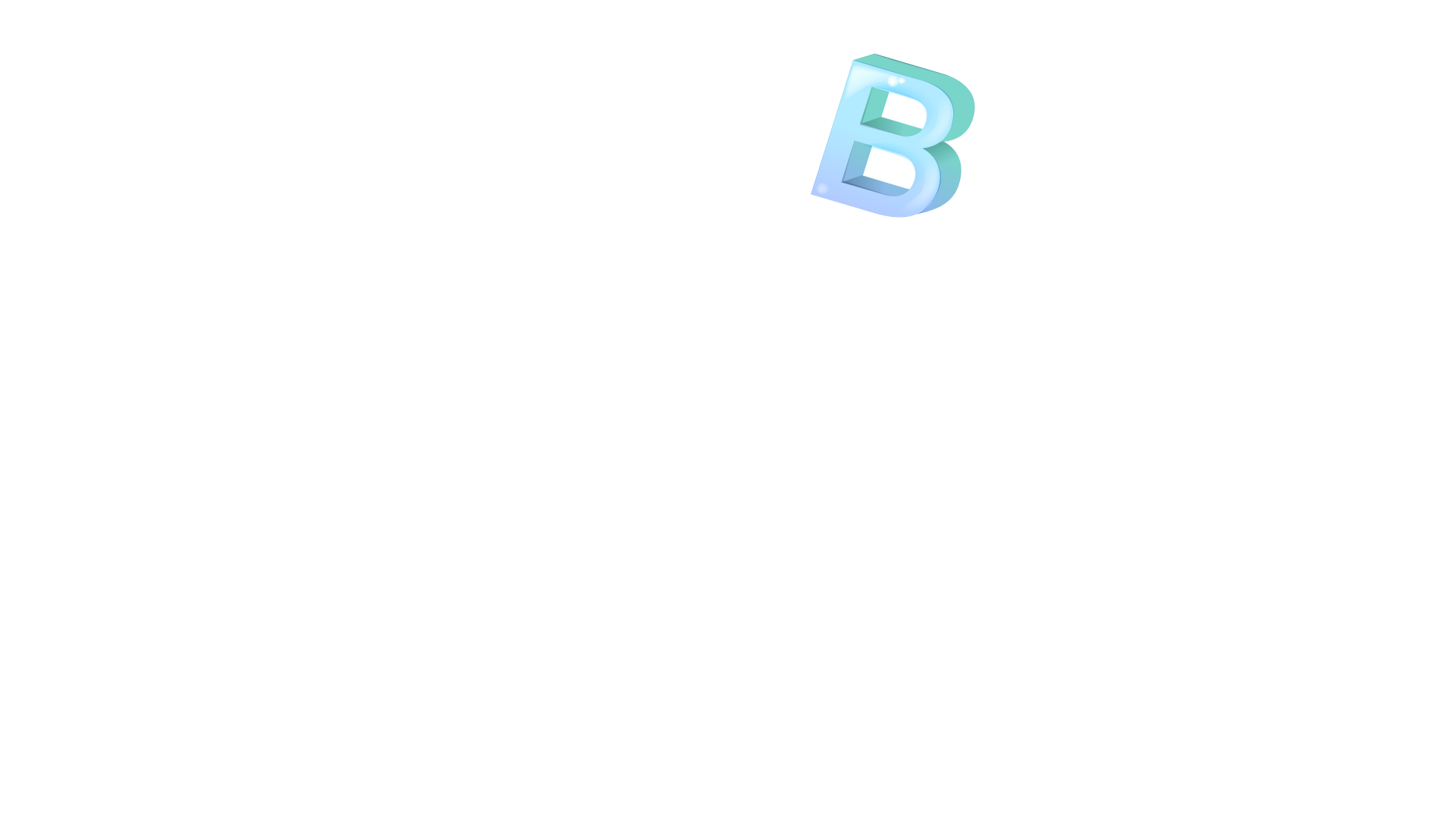 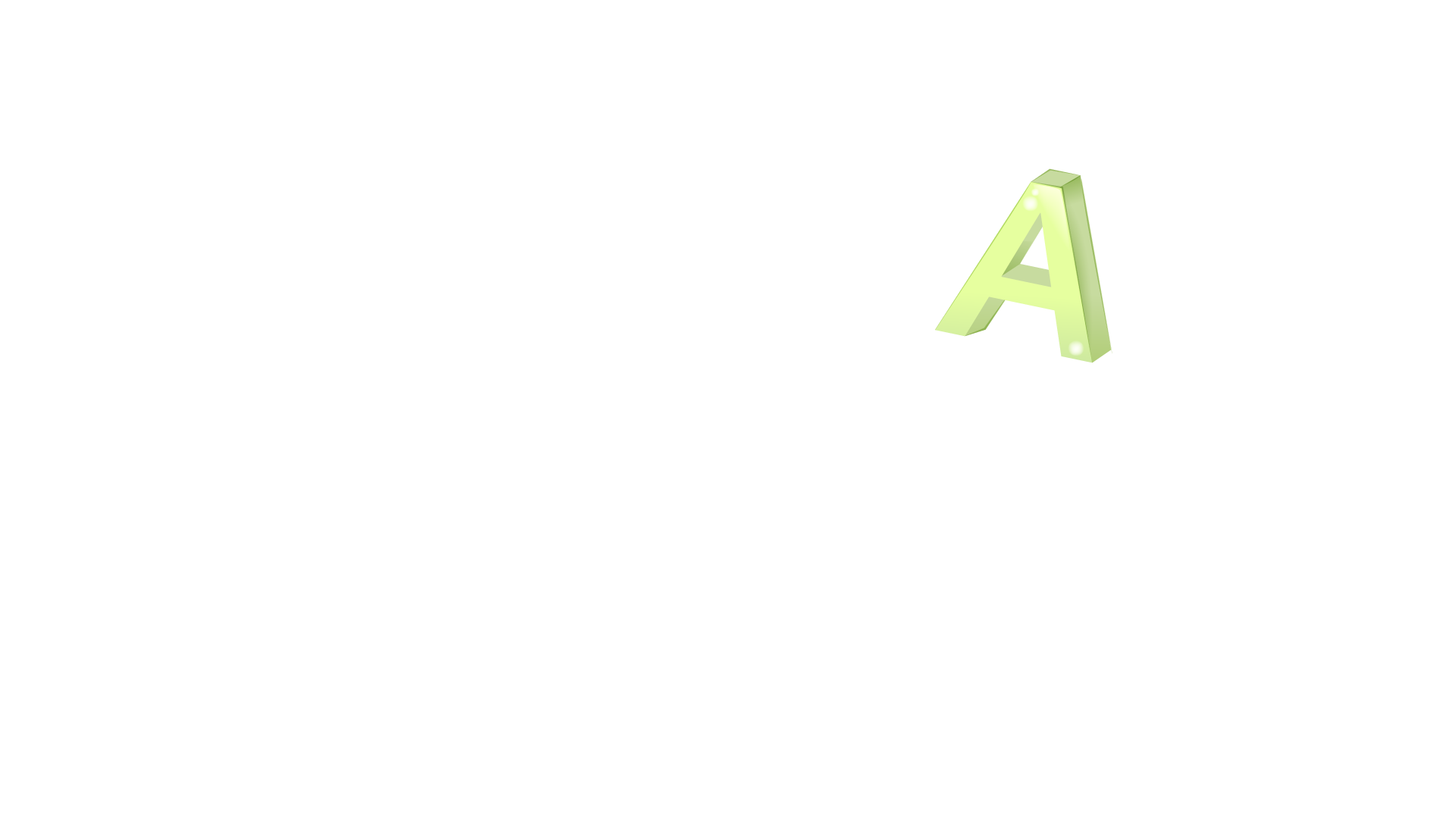 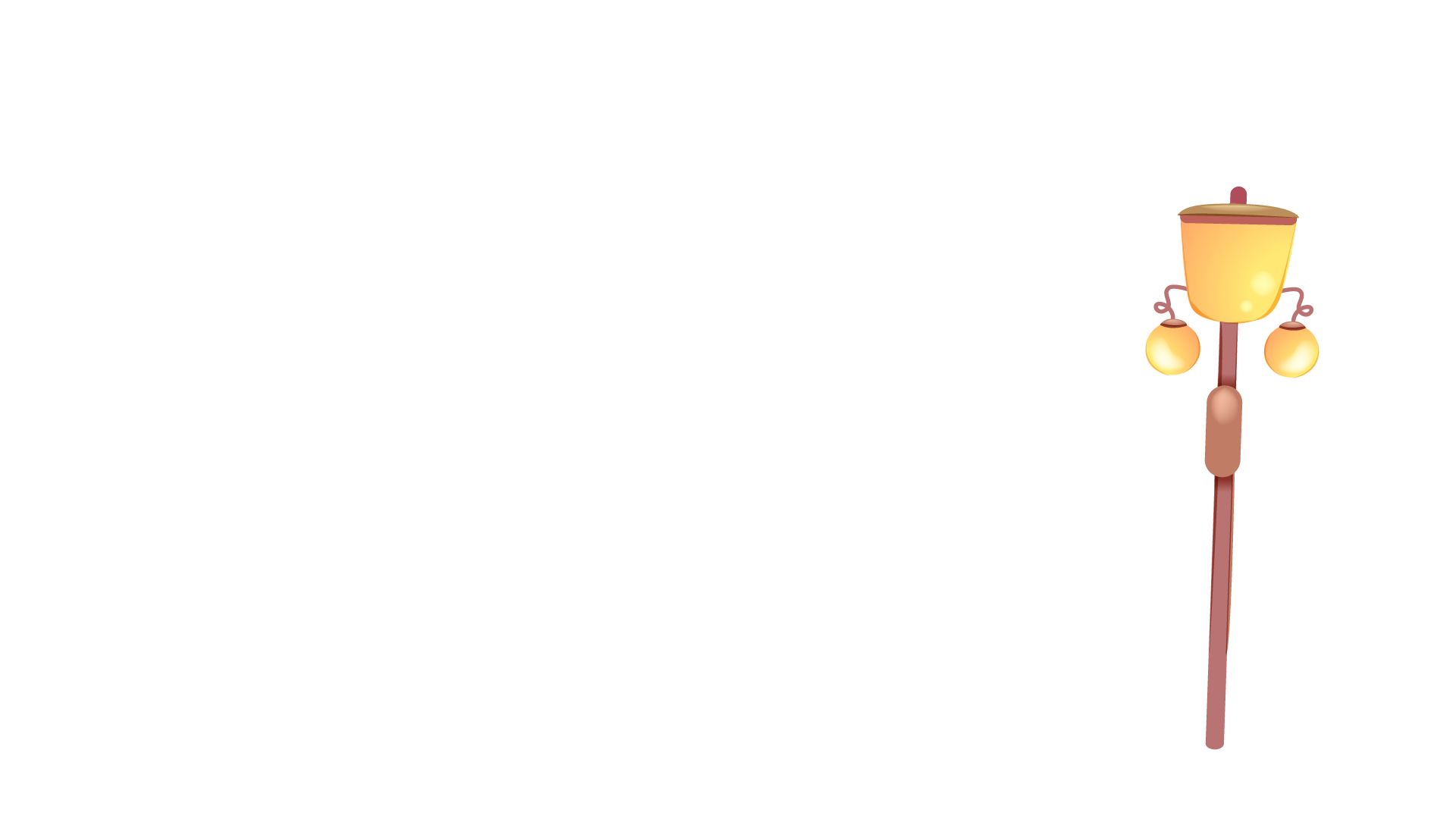 Khôûi ñoäng
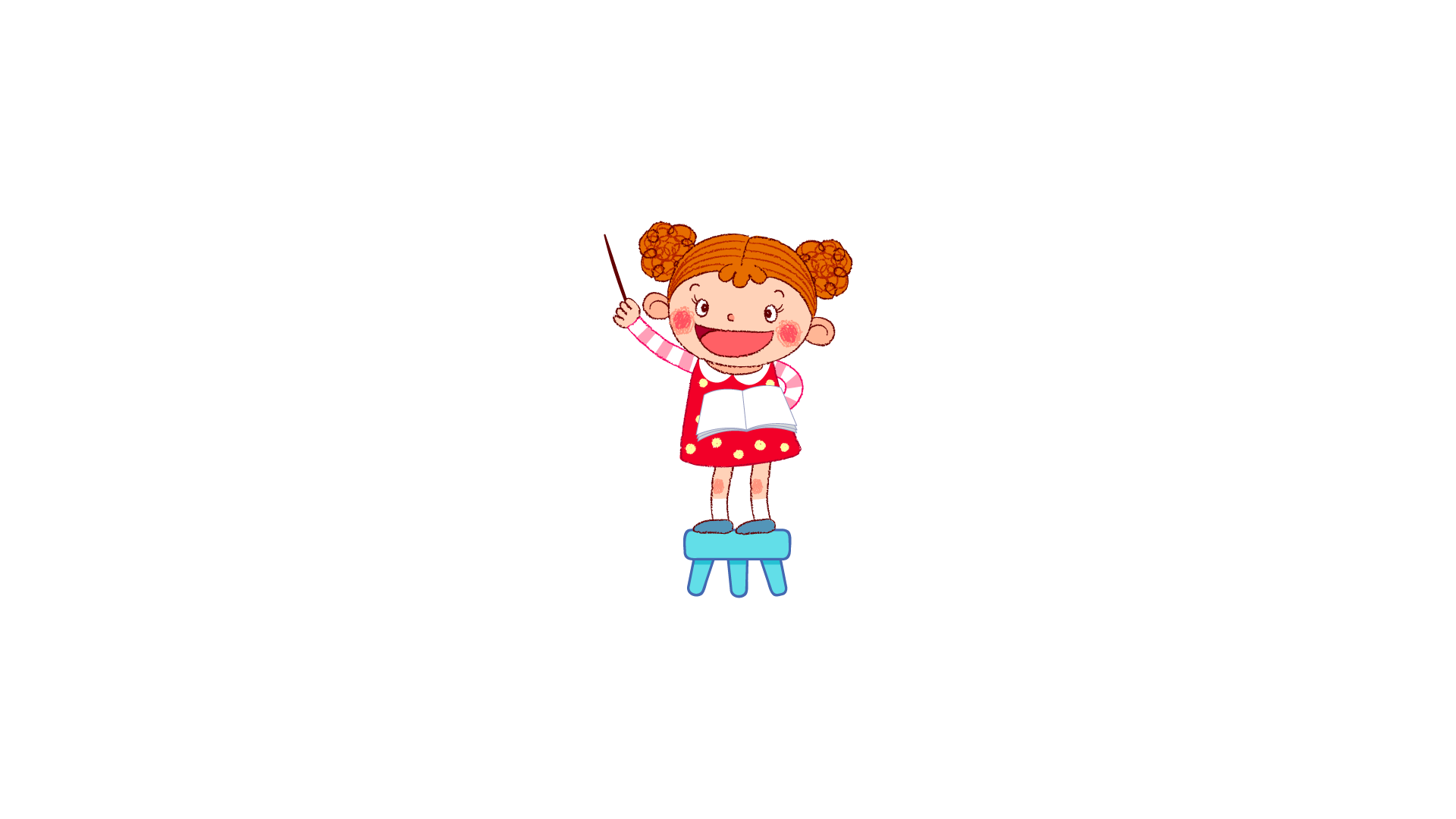 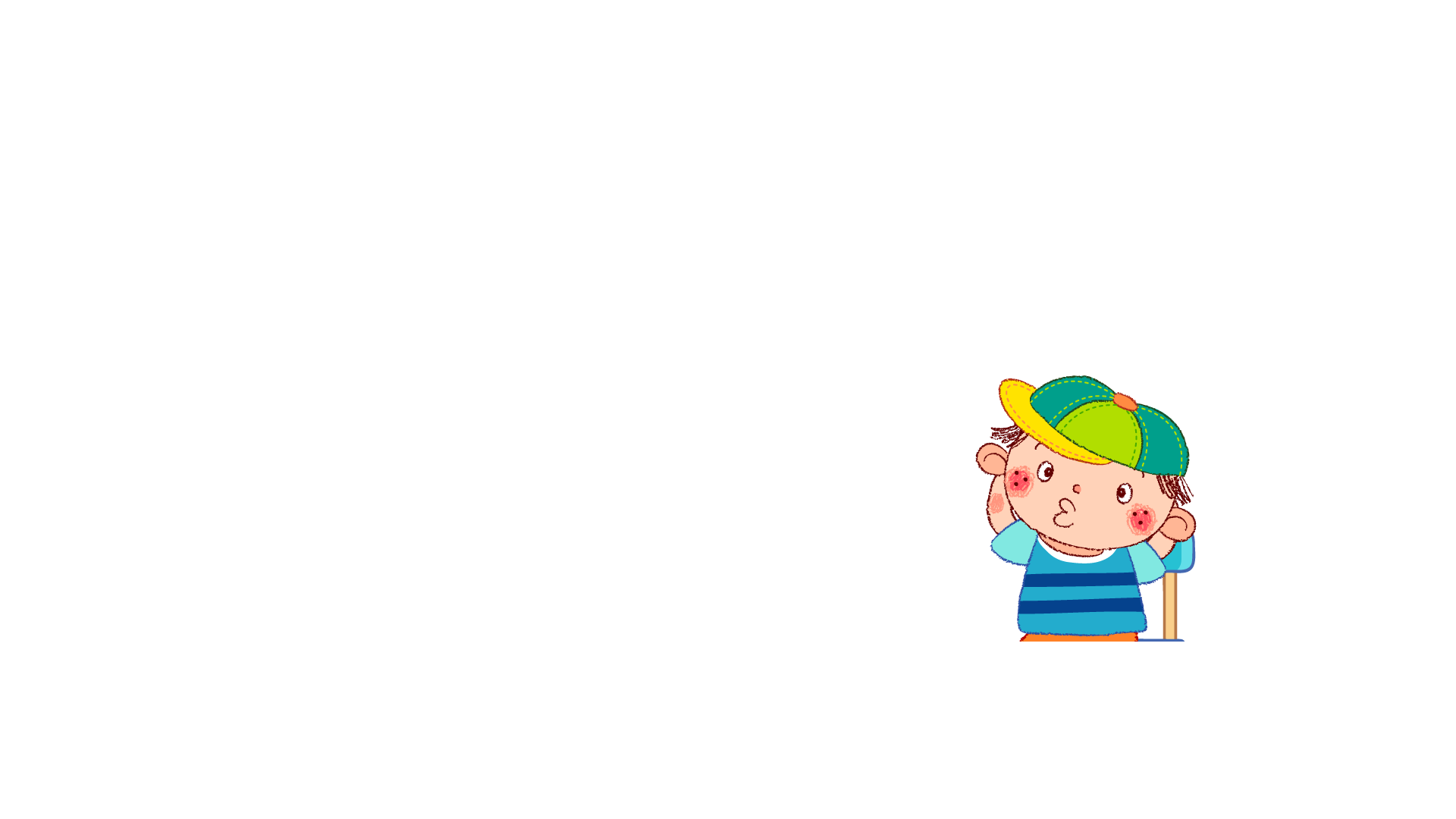 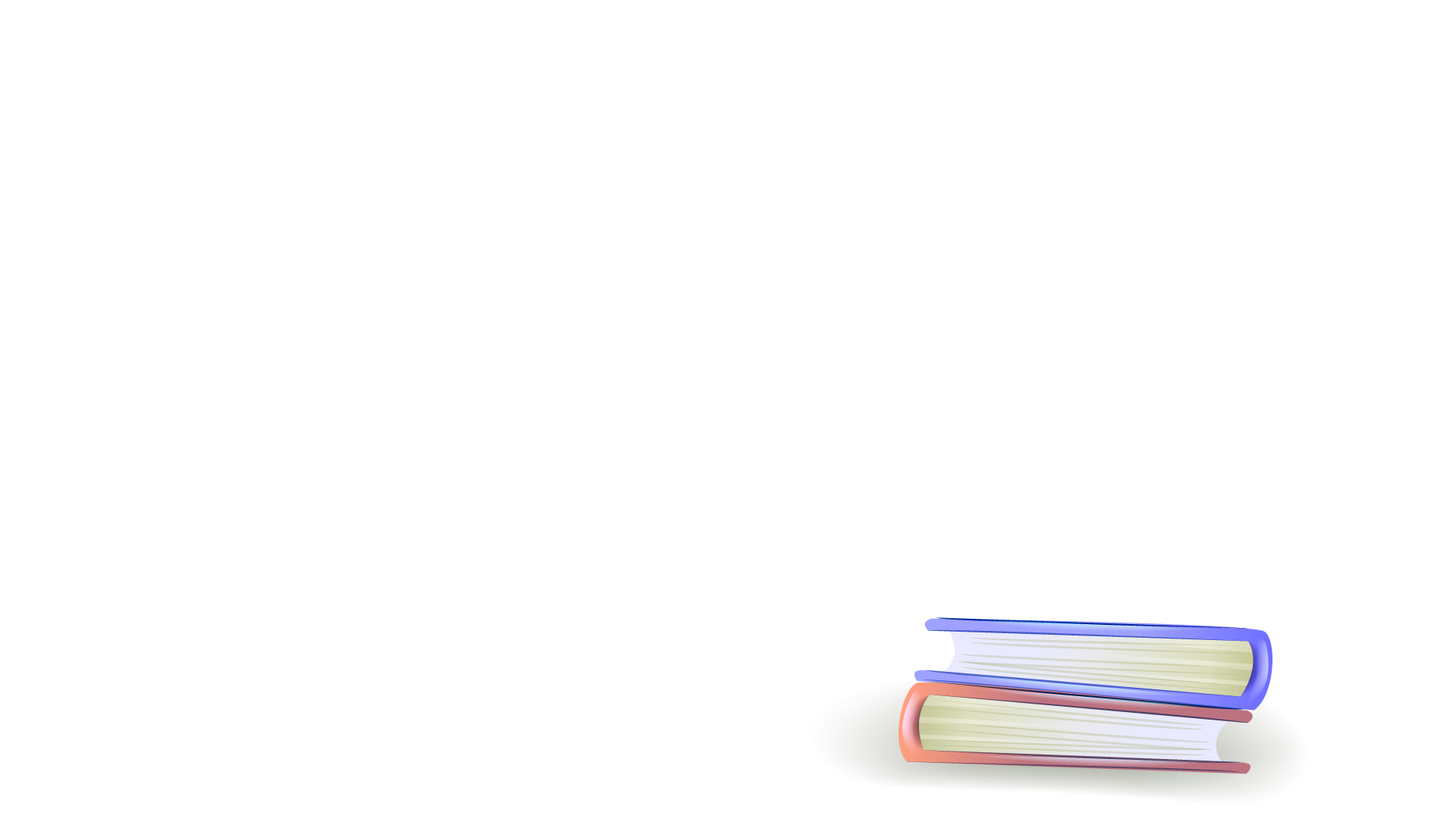 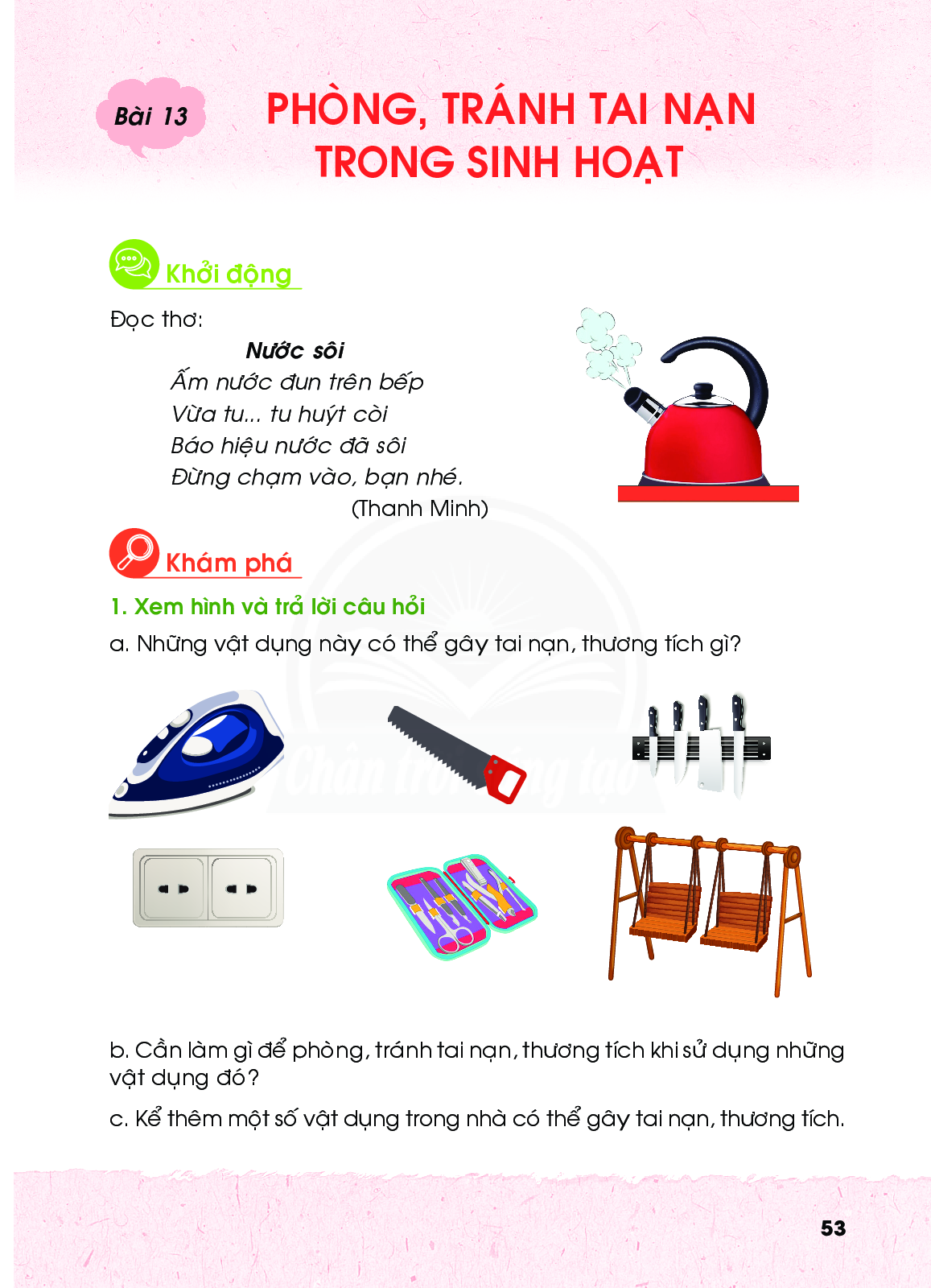 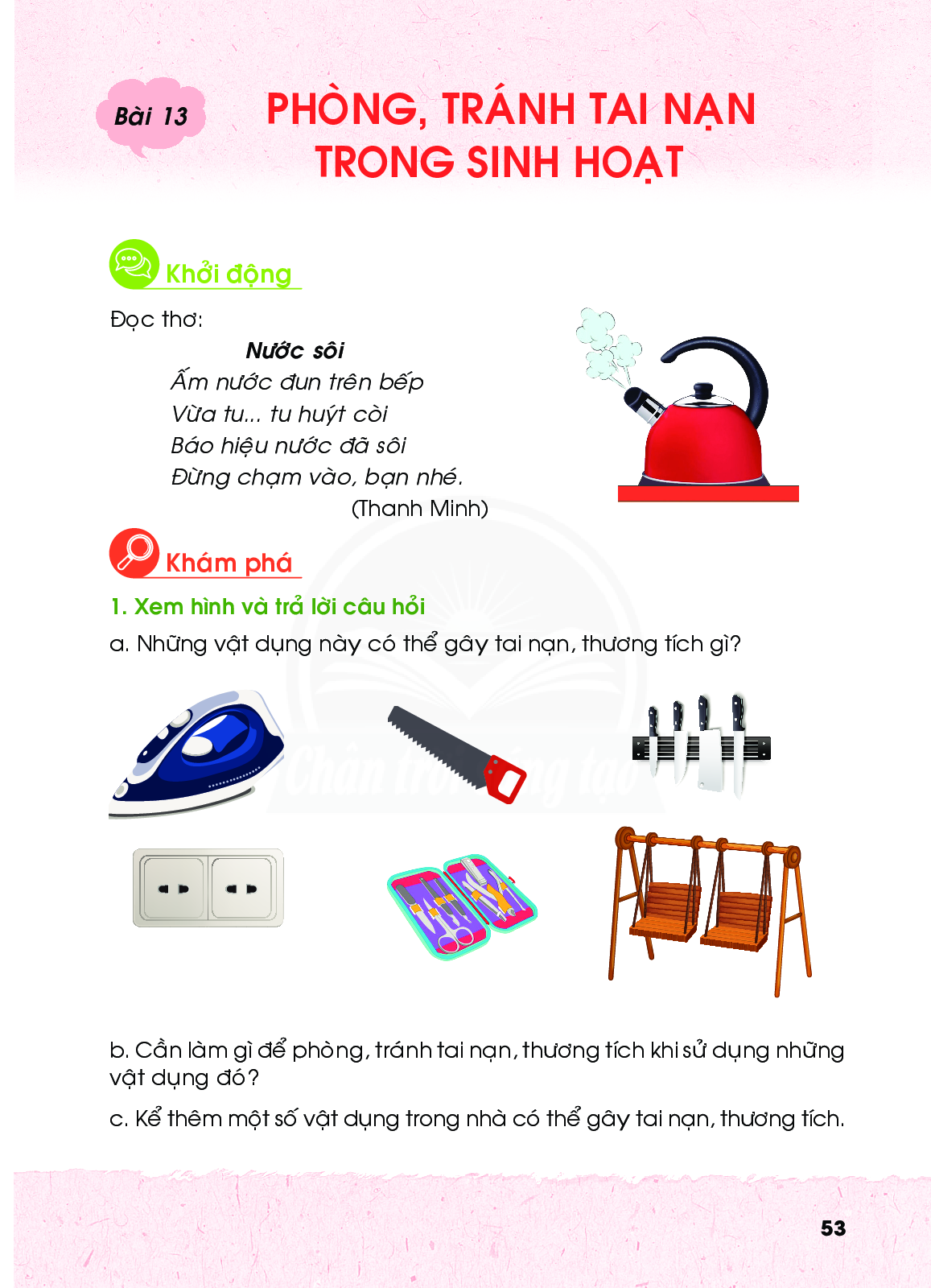 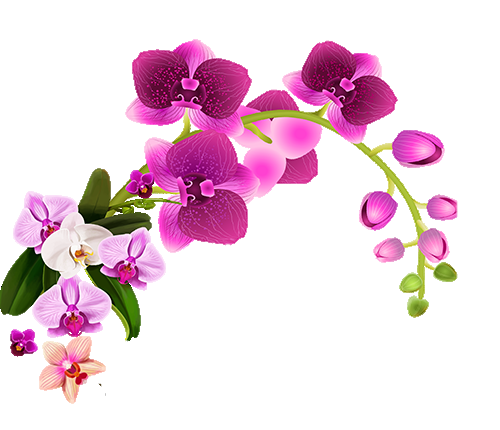 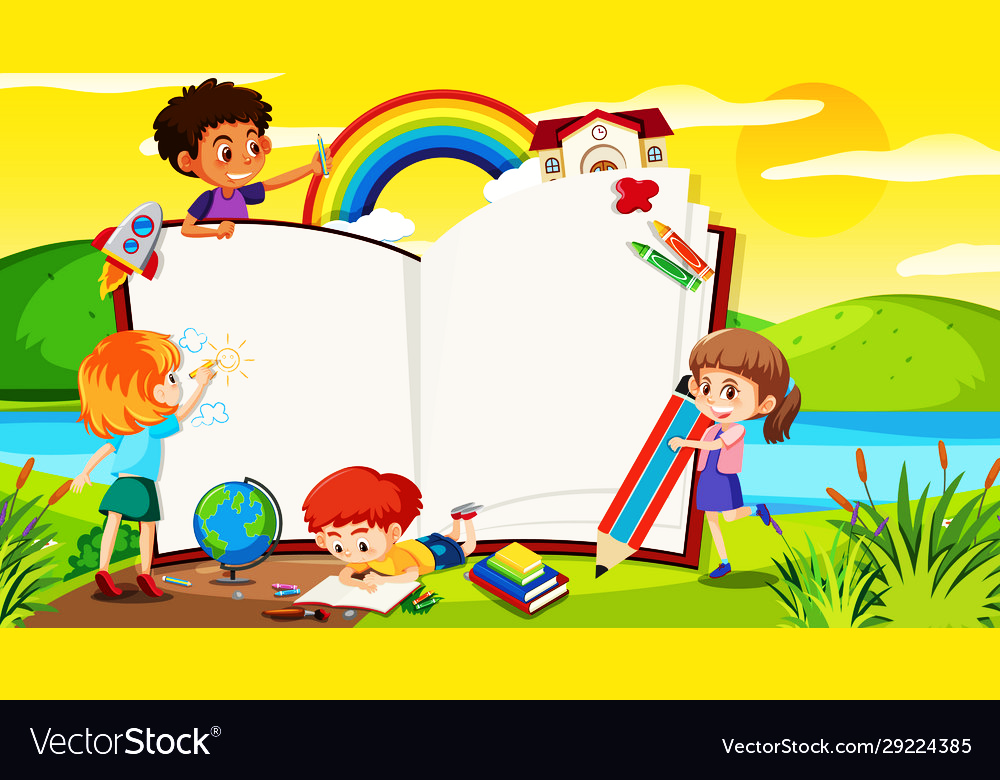 1.Khaùm phaù
LAN HƯƠNG
035.447.3852
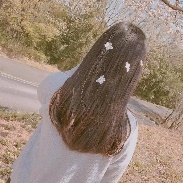 1. Xem hình vaø traû lôøi caâu hoûi
a. Nhöõng vaät duïng naøy coù theå gaây tai naïn thöông tích gì?
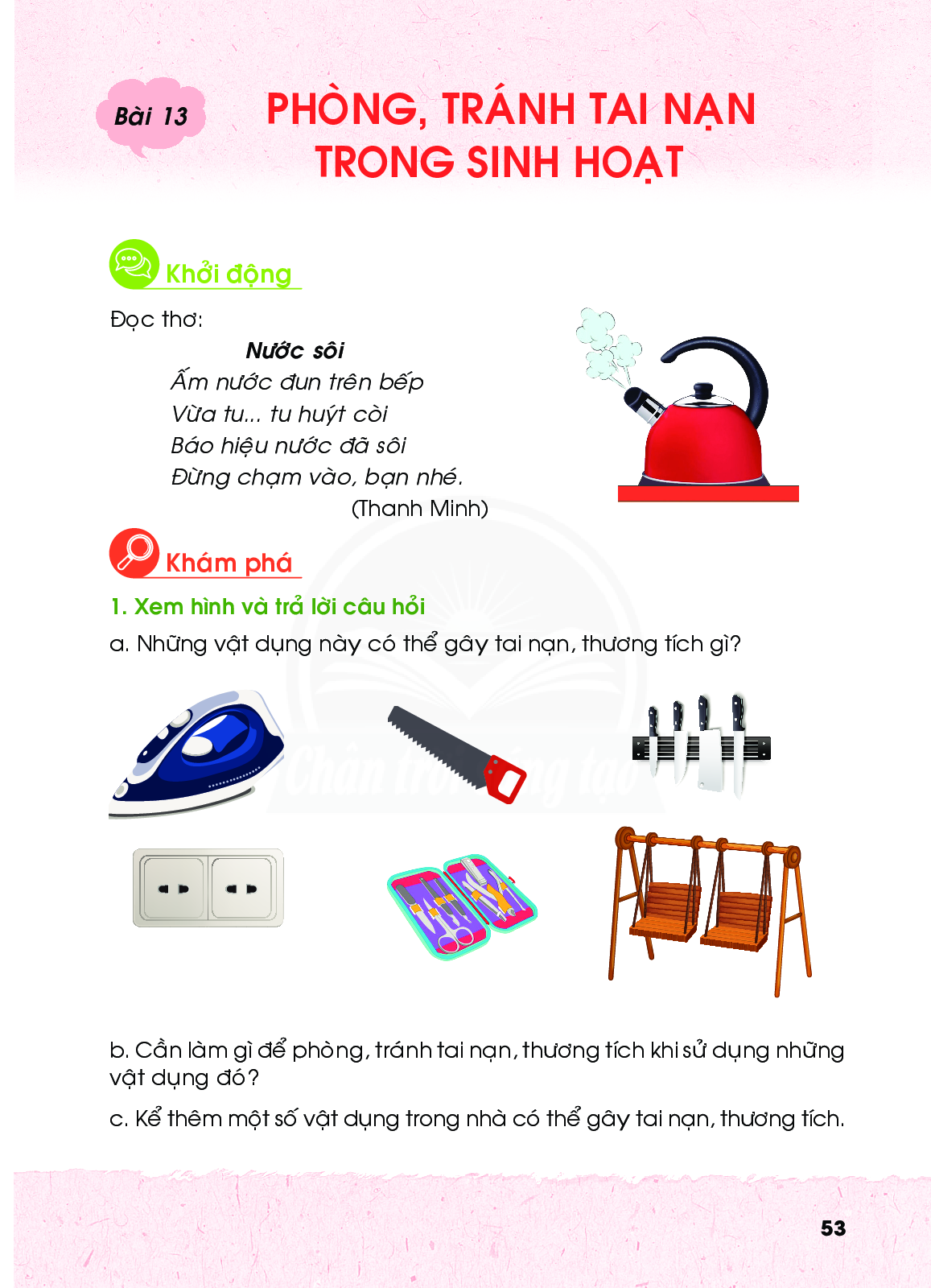 1. Xem hình vaø traû lôøi caâu hoûi
a. Nhöõng vaät duïng naøy coù theå gaây tai naïn thöông tích gì?
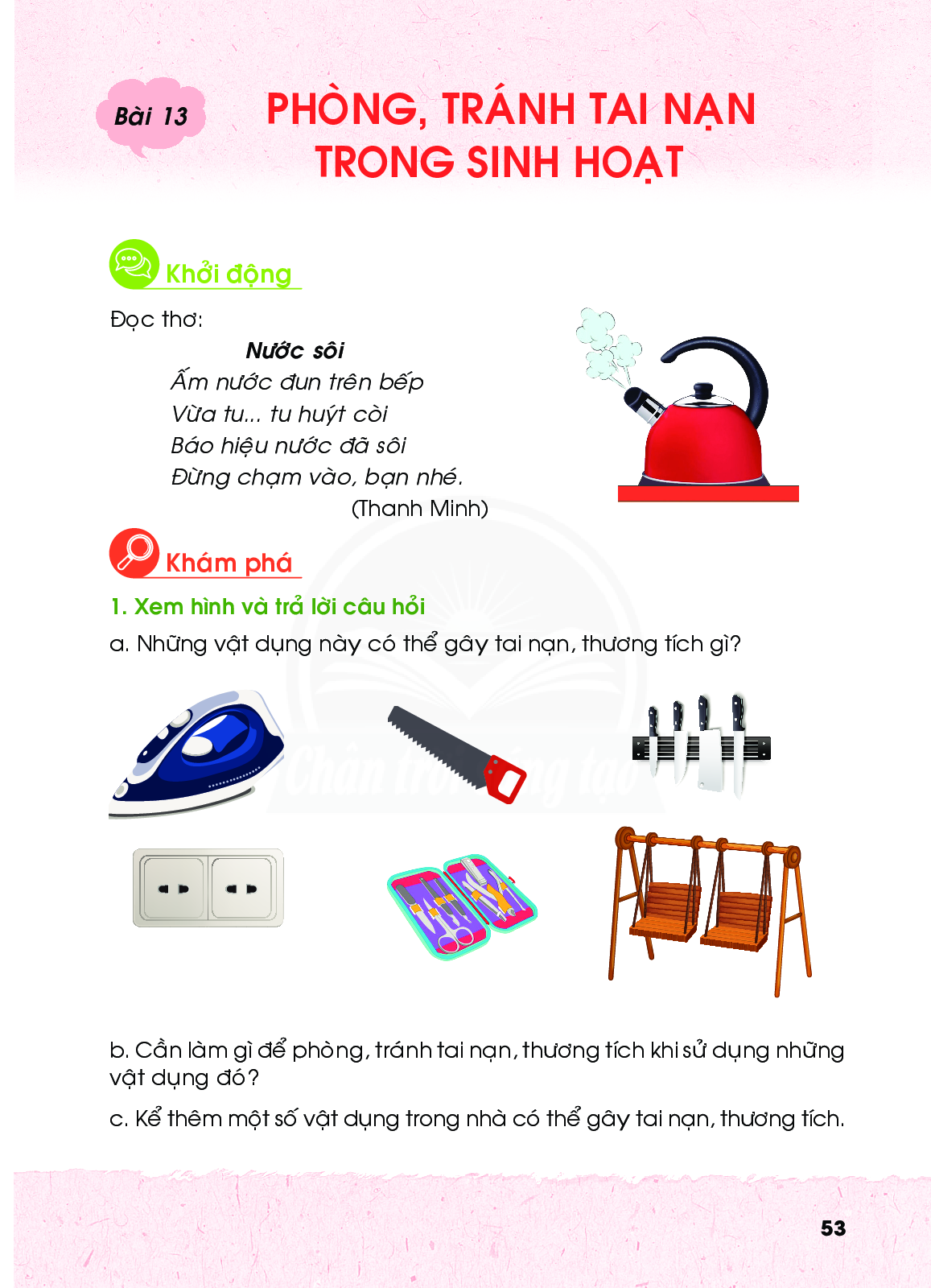 Bàn ủi
Gây bỏng, gây cháy, điện giật, rơi trúng chân...
1. Xem hình vaø traû lôøi caâu hoûi
a. Nhöõng vaät duïng naøy coù theå gaây tai naïn thöông tích gì?
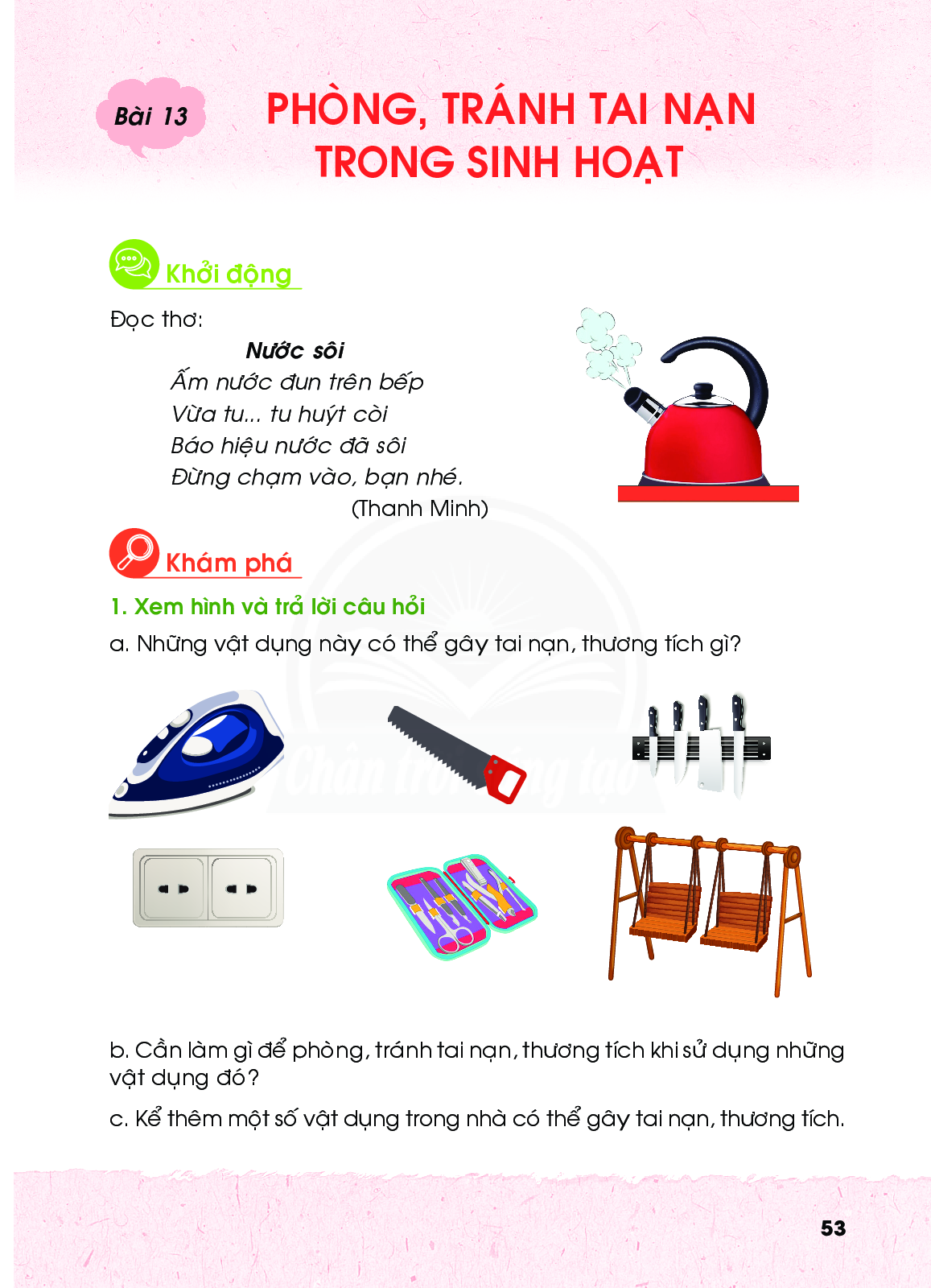 Cái cưa
Gây thương tích, chảy máu, nhiễm khuẩn, uốn ván,mạt cưa bay vào mắt, mũi...
1. Xem hình vaø traû lôøi caâu hoûi
a. Nhöõng vaät duïng naøy coù theå gaây tai naïn thöông tích gì?
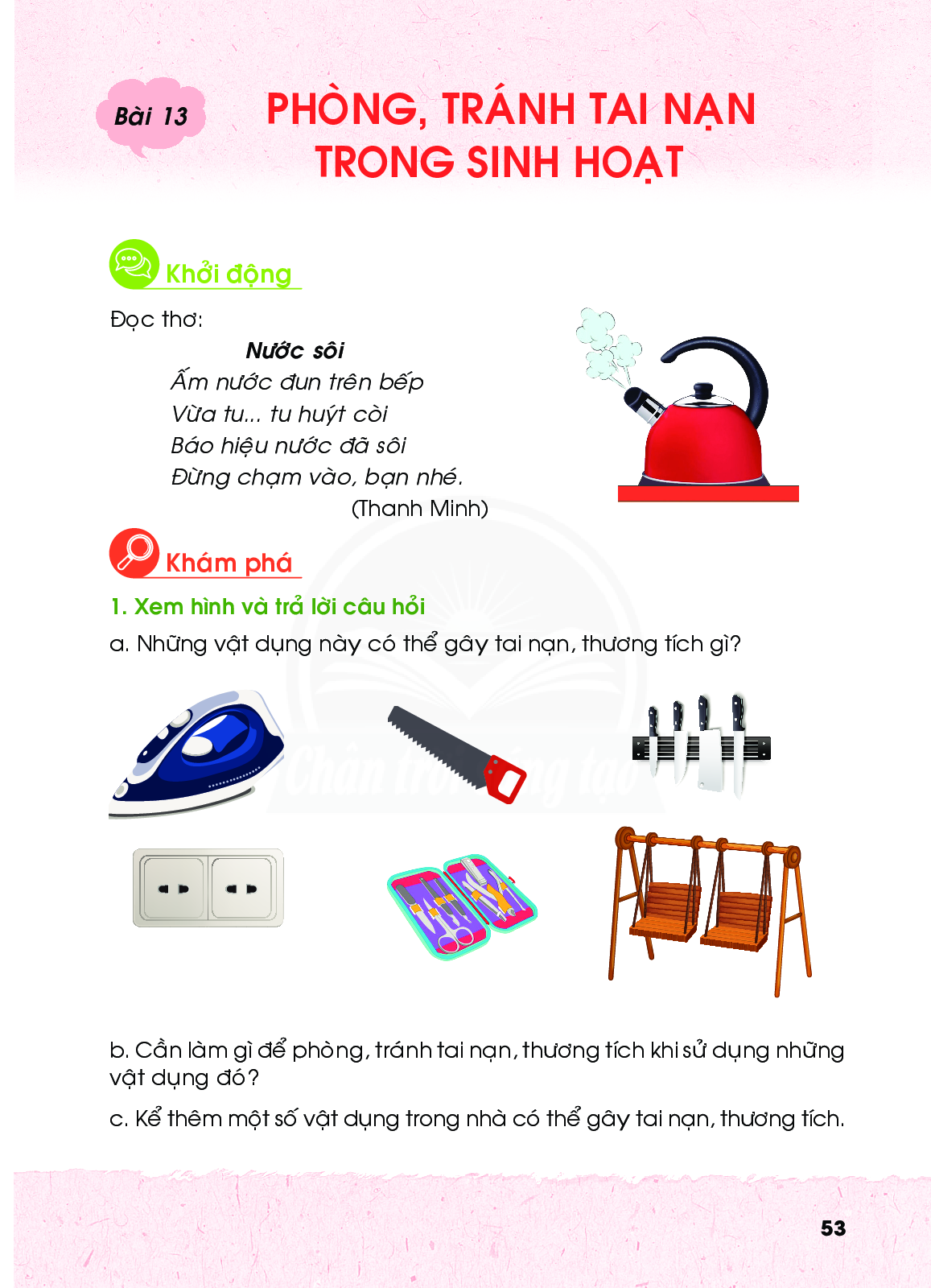 Dao
Gây đứt tay, chảy máu
1. Xem hình vaø traû lôøi caâu hoûi
a. Nhöõng vaät duïng naøy coù theå gaây tai naïn thöông tích gì?
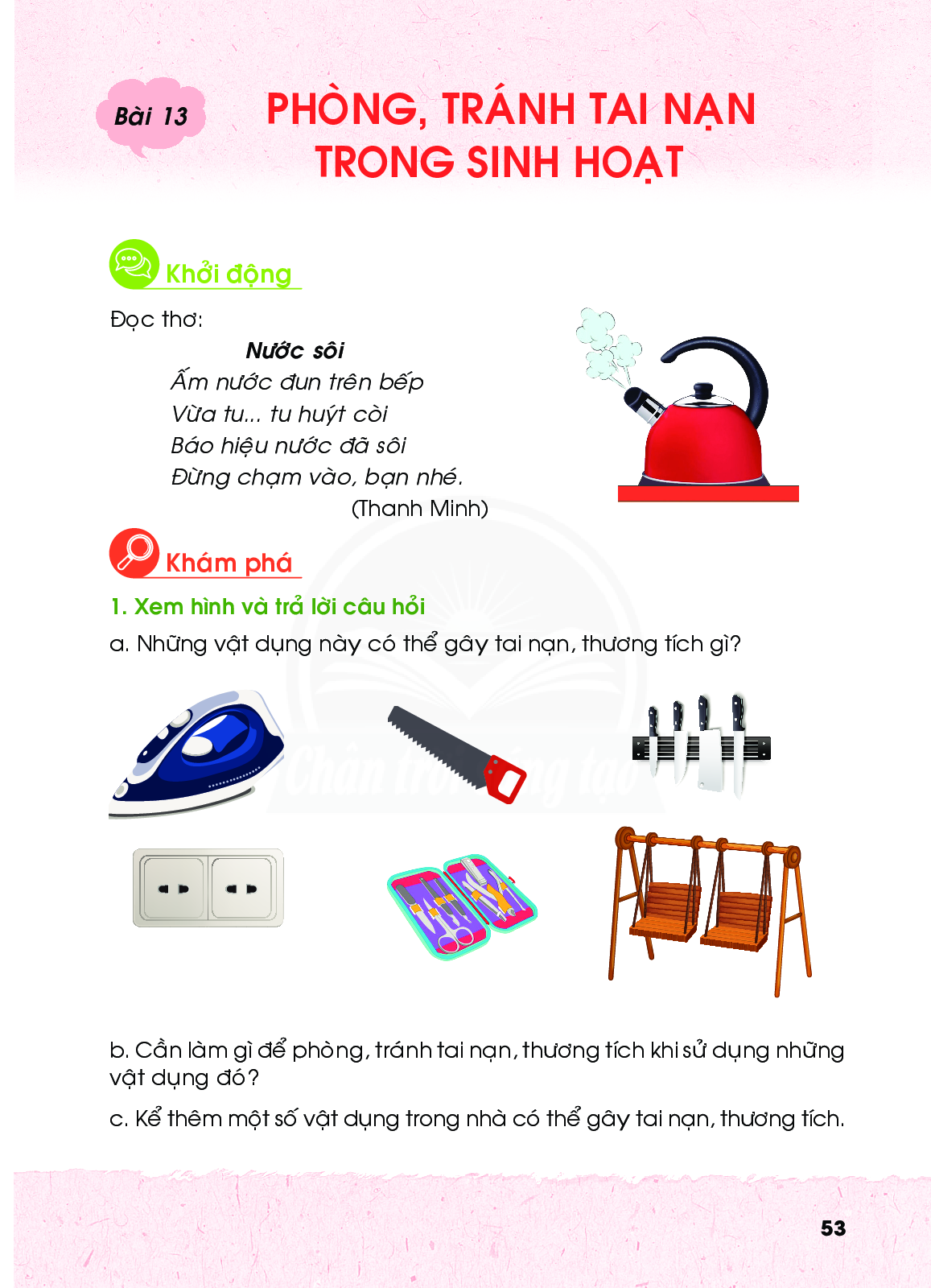 Ổ cắm điện
Điện giật
1. Xem hình vaø traû lôøi caâu hoûi
a. Nhöõng vaät duïng naøy coù theå gaây tai naïn thöông tích gì?
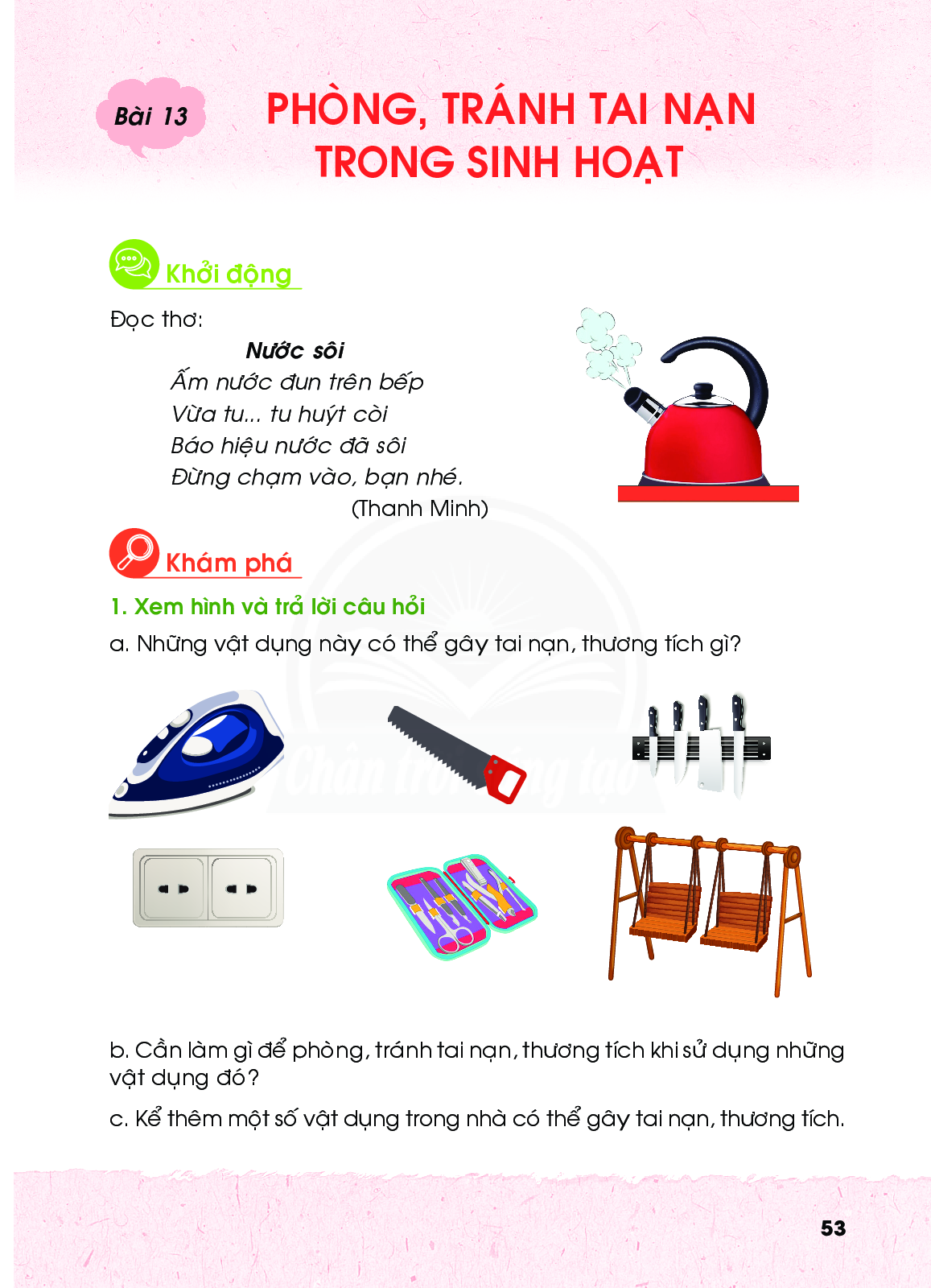 Bộ dụng cụ làm móng
Đứt tay, chân; đâm vào tay chân; đâm vào tai...
1. Xem hình vaø traû lôøi caâu hoûi
a. Nhöõng vaät duïng naøy coù theå gaây tai naïn thöông tích gì?
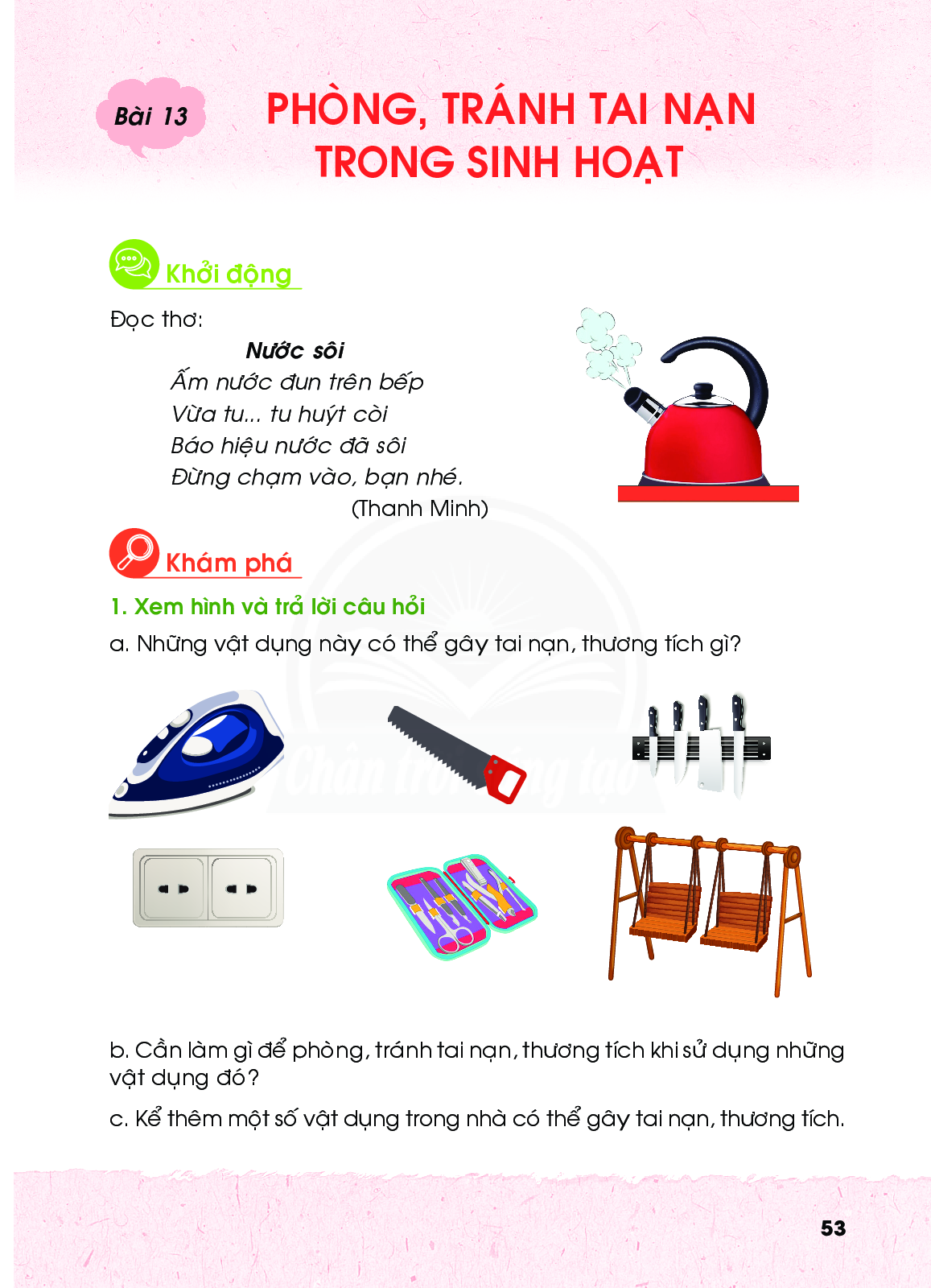 Xích đu
Bị ngã
b. Caàn laøm gì ñeå phoøng traùnh taïi naïn thöông tích khi söû duïng nhöõng vaät duïng ñoù?
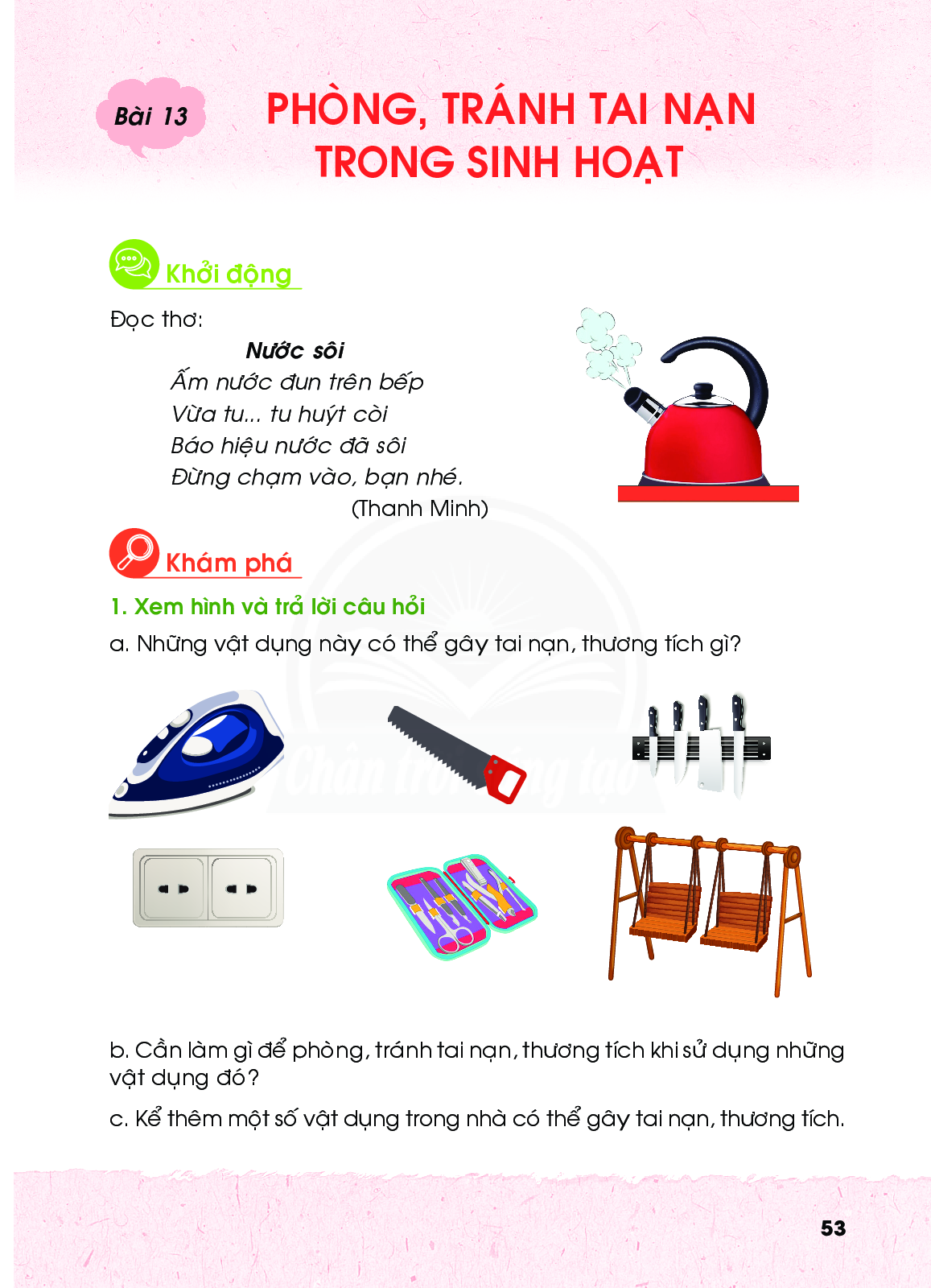 b. Caàn laøm gì ñeå phoøng traùnh taïi naïn thöông tích khi söû duïng nhöõng vaät duïng ñoù?
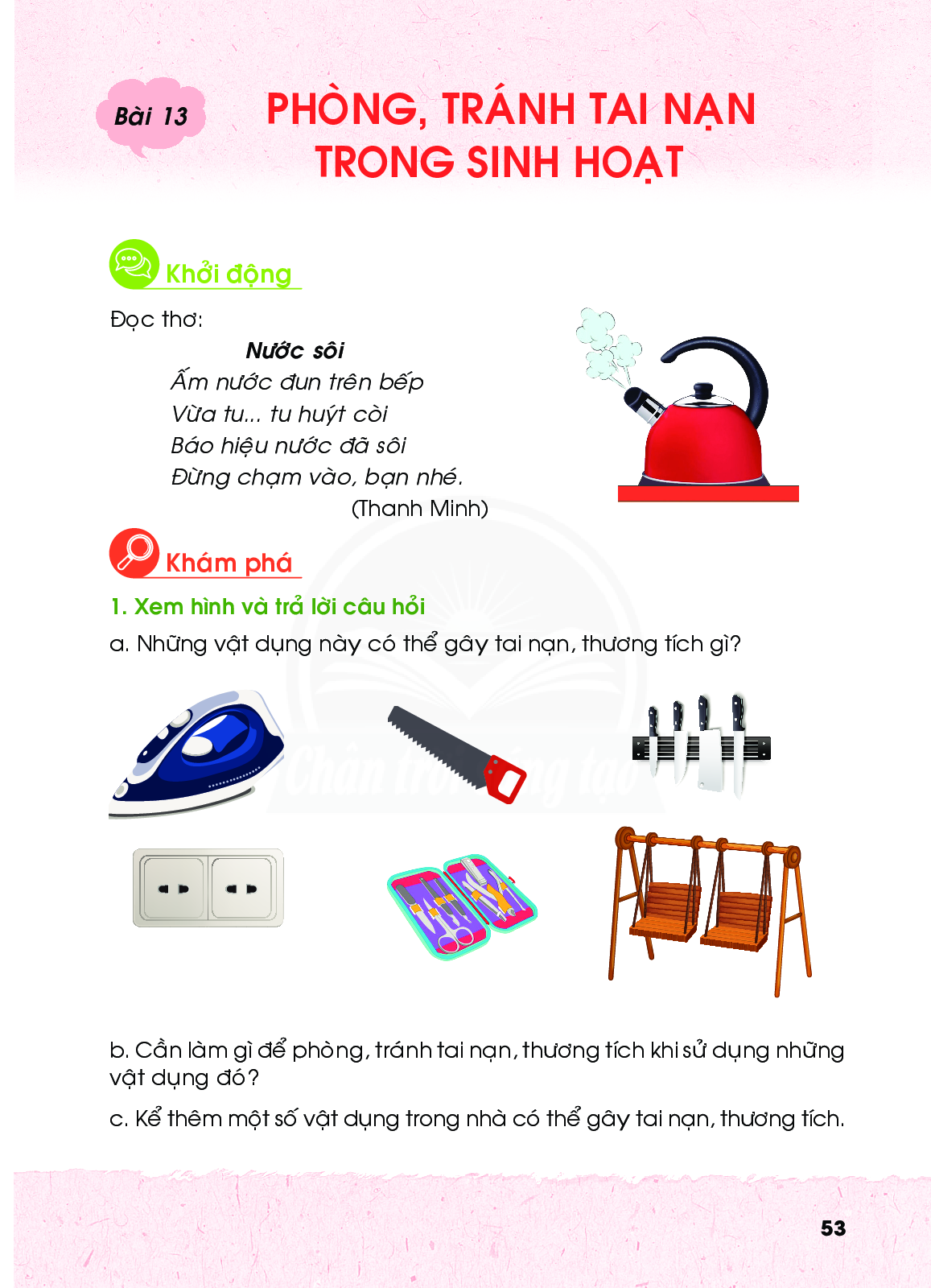 Bàn ủi
Điều chỉnh nhiệt độ thích hợp với từng loại quần áo, khi không sử dụng phải đặt đúng vị trí...
b. Caàn laøm gì ñeå phoøng traùnh taïi naïn thöông tích khi söû duïng nhöõng vaät duïng ñoù?
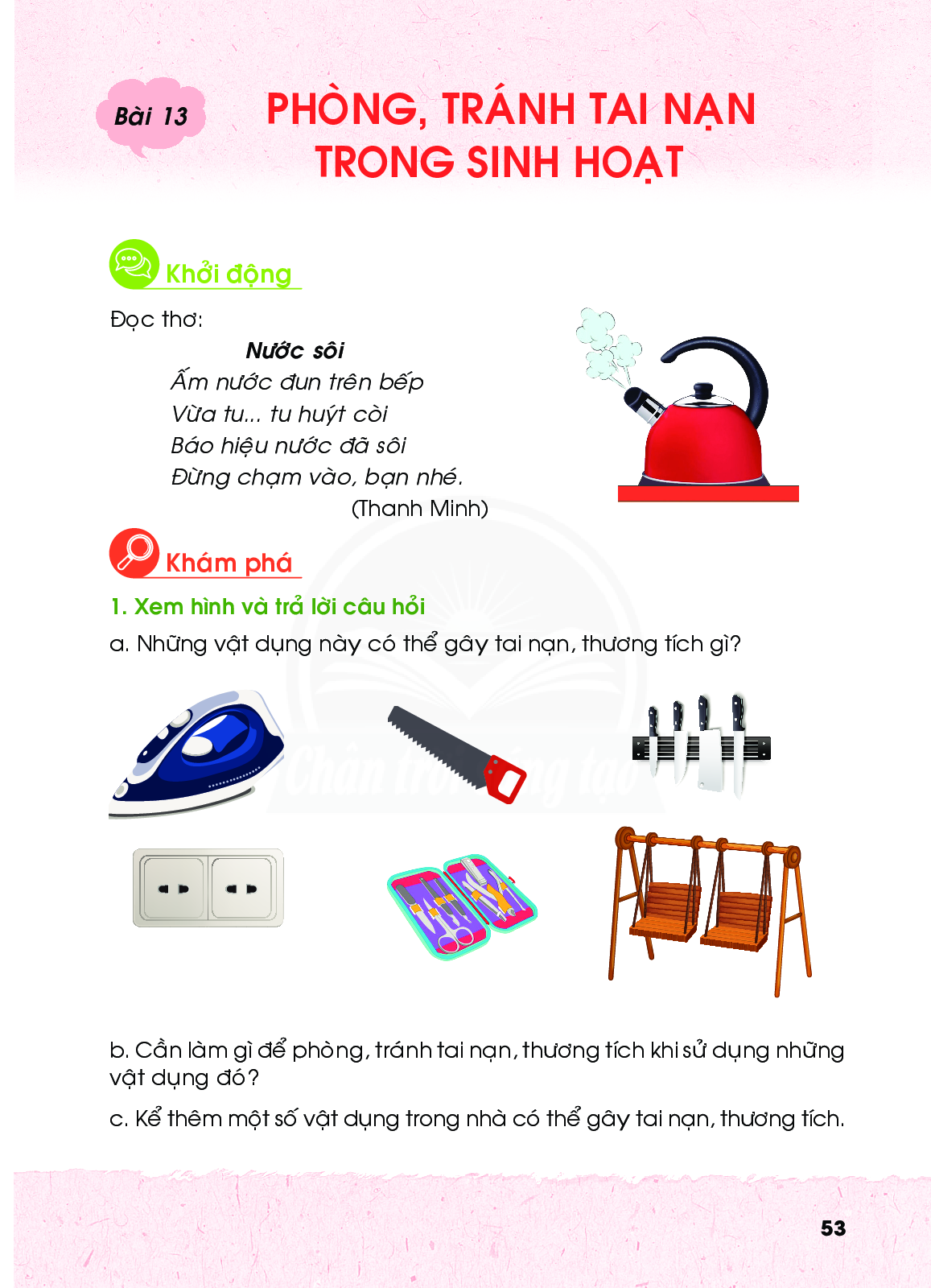 Cái cưa
Không lại gần chỗ cưa đang hoạt động, đứng xa để mạt cưa không bay vào mắt mũi...
b. Caàn laøm gì ñeå phoøng traùnh taïi naïn thöông tích khi söû duïng nhöõng vaät duïng ñoù?
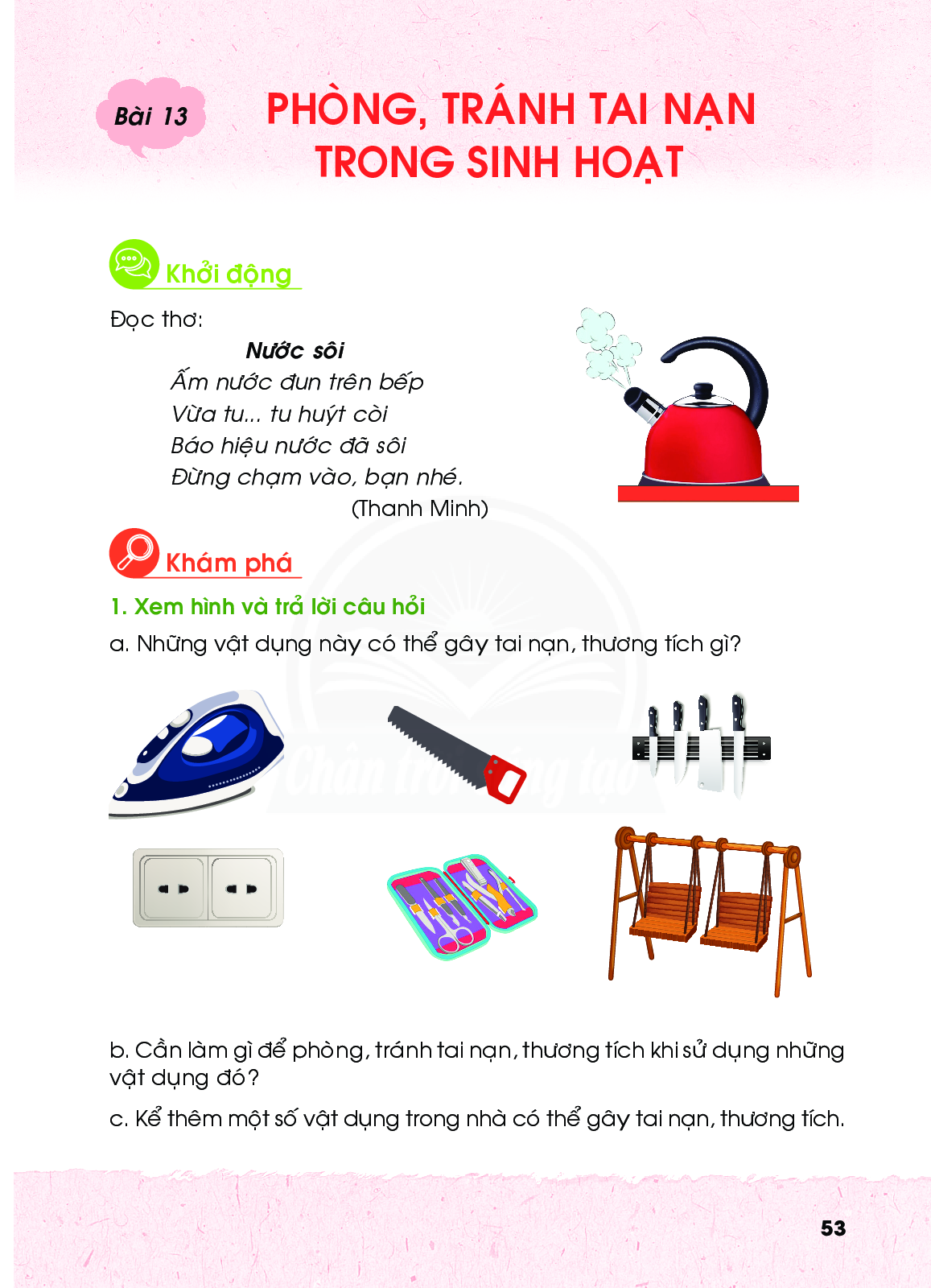 Dao
Sử dụng đúng mục đích, không vừa cầm dao vừa đi hoặc chạy,...
b. Caàn laøm gì ñeå phoøng traùnh taïi naïn thöông tích khi söû duïng nhöõng vaät duïng ñoù?
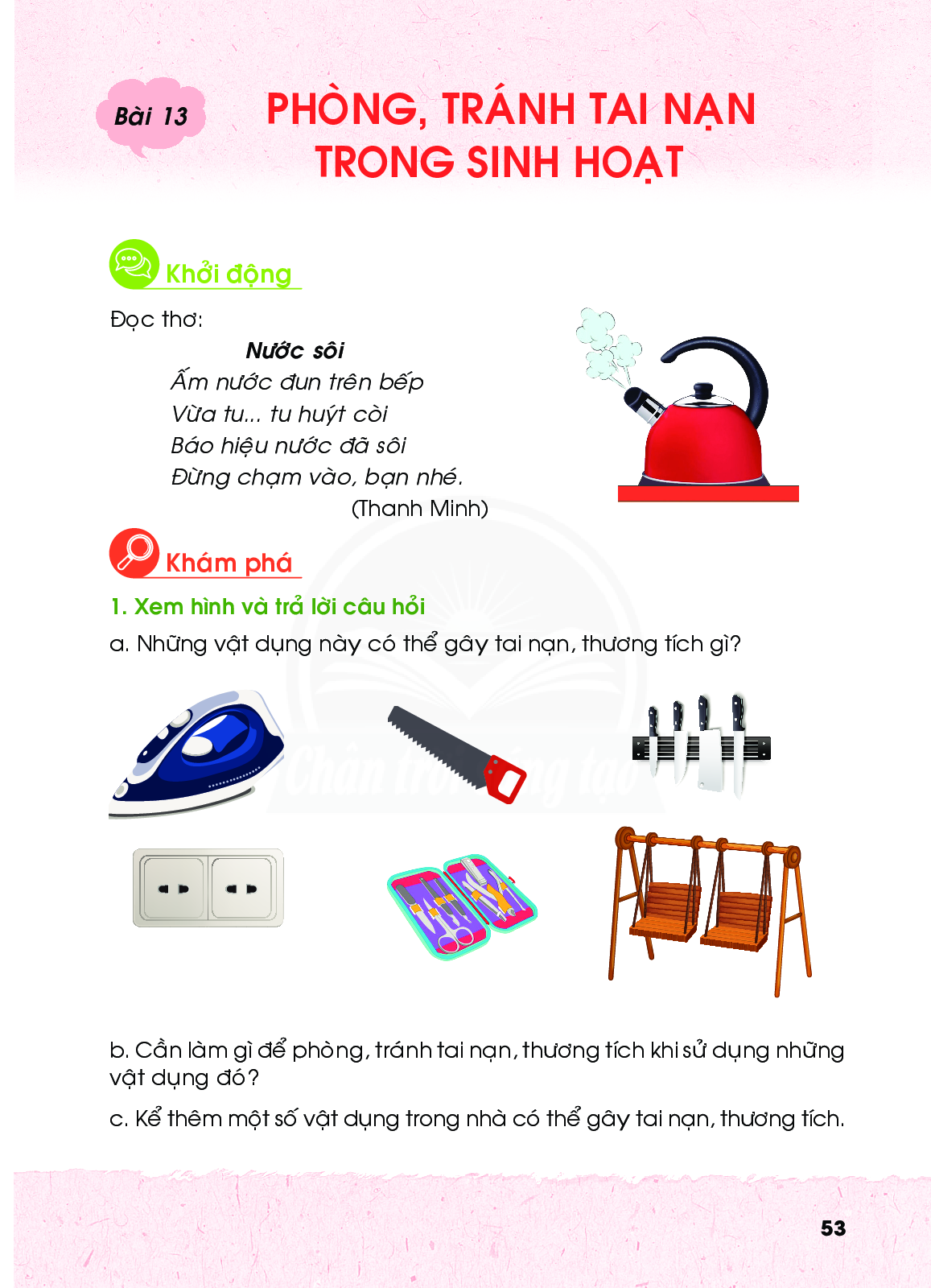 Ổ cắm điện
Không sử dụng khi tay đang ướt, che kín khi không sử dụng, không thò tay, bút, đồ chơi vào ổ điện
b. Caàn laøm gì ñeå phoøng traùnh taïi naïn thöông tích khi söû duïng nhöõng vaät duïng ñoù?
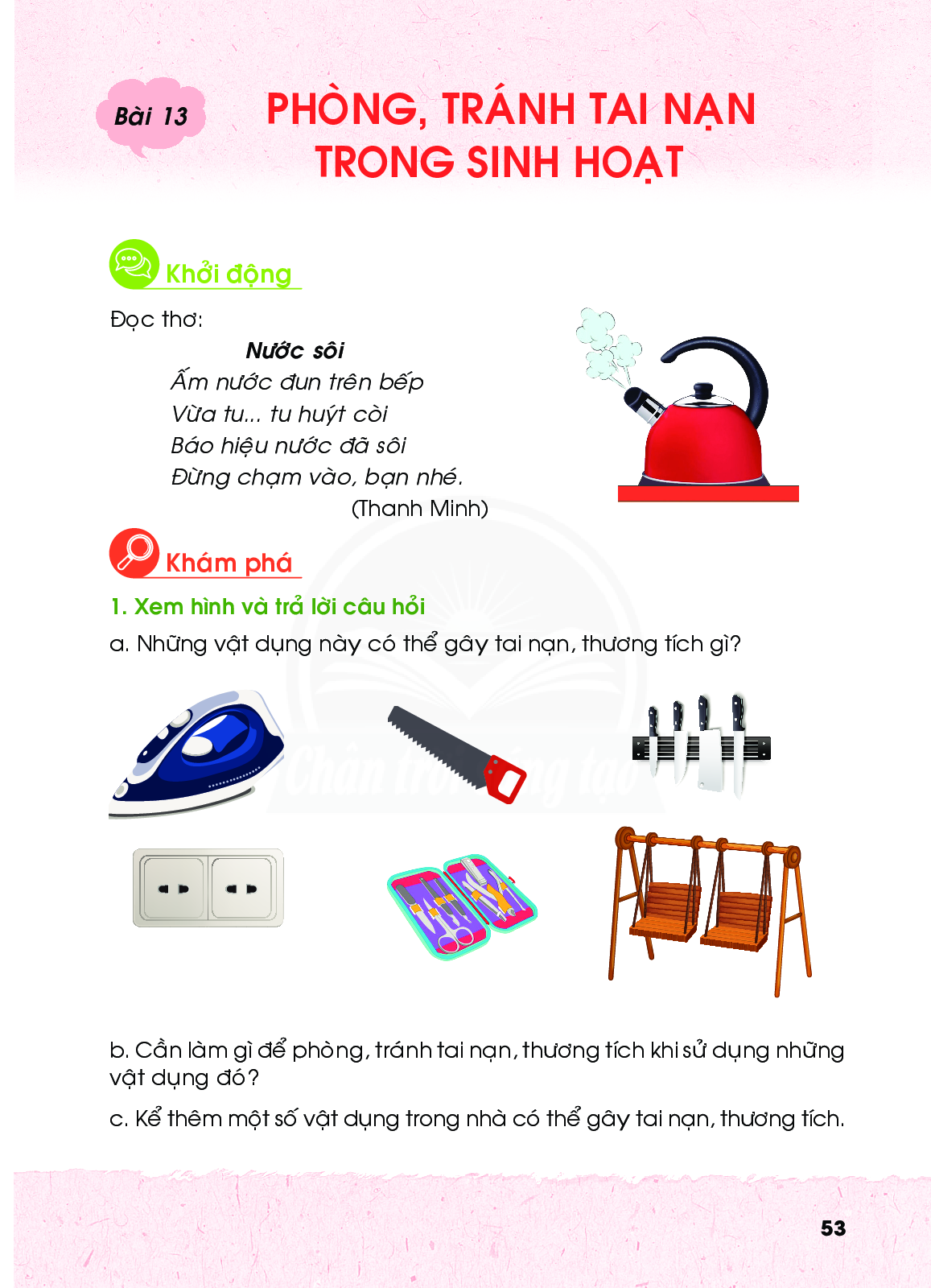 Bộ dụng cụ làm móng
Sử dụng đúng mục đích, không tự ý tháo rời
b. Caàn laøm gì ñeå phoøng traùnh taïi naïn thöông tích khi söû duïng nhöõng vaät duïng ñoù?
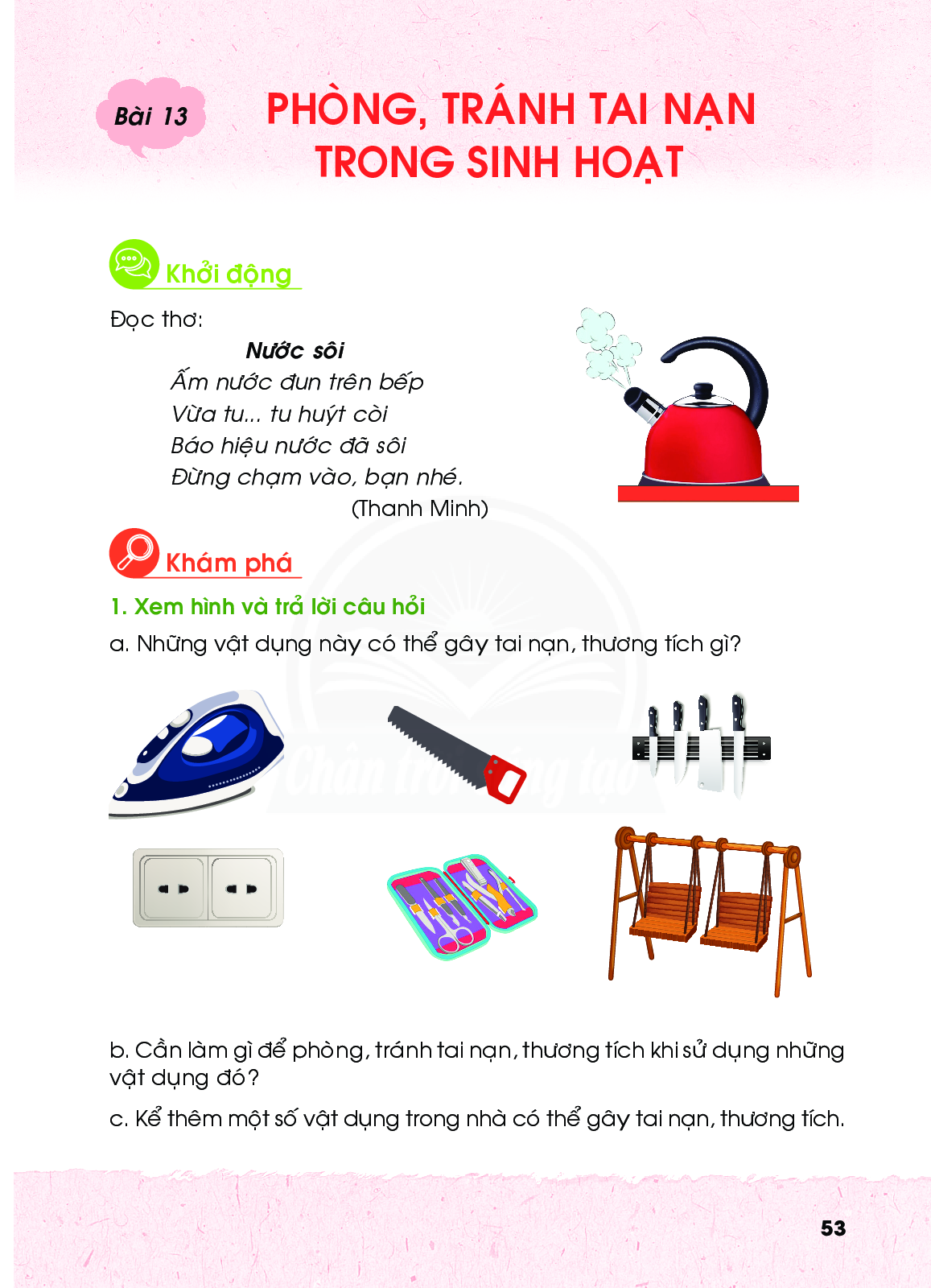 Xích đu
Không đứng lên, đùa nghịch trên xích đu; đu đưa với tốc độ vừa phải.
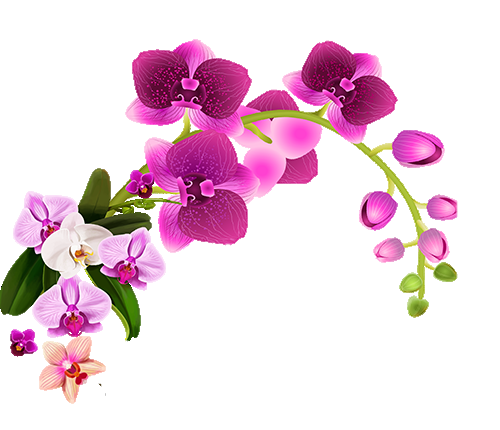 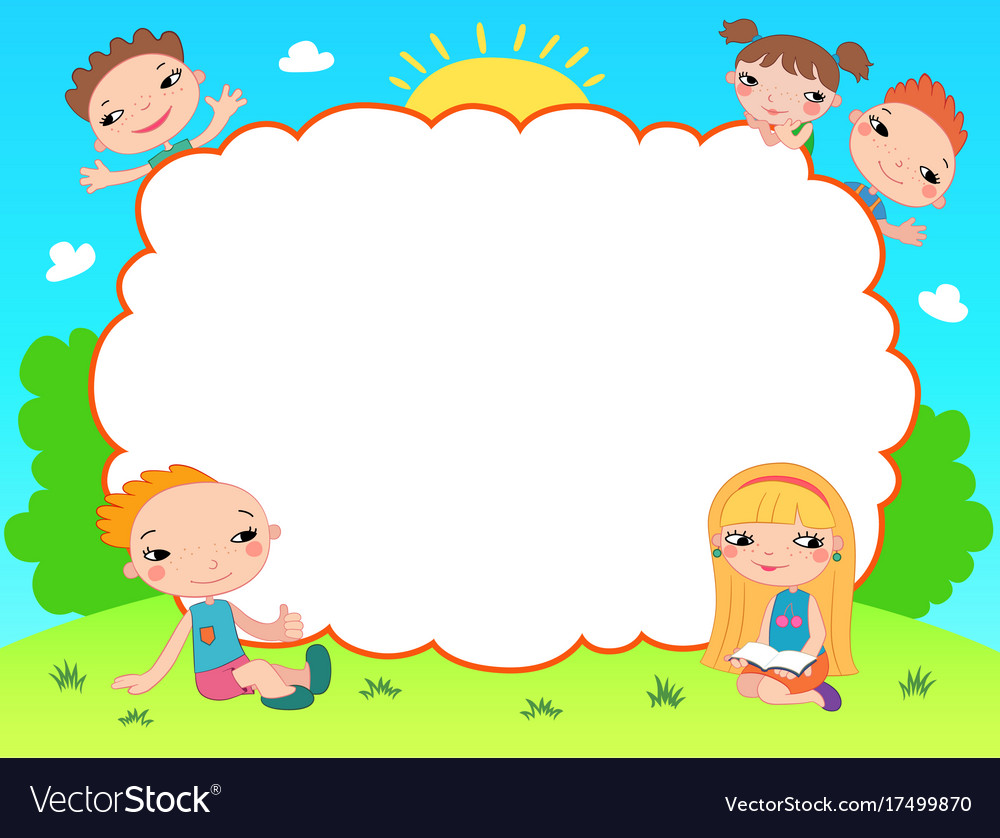 c. Keå theâm moät soá vaät duïng ôû nhaø coù theå gaây tai naïn thöông tích
LAN HƯƠNG
035.447.3852
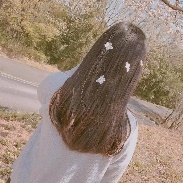 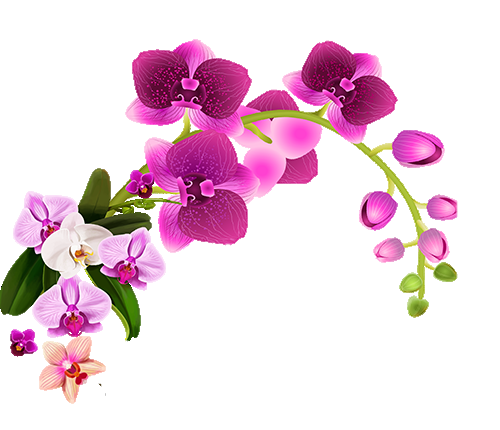 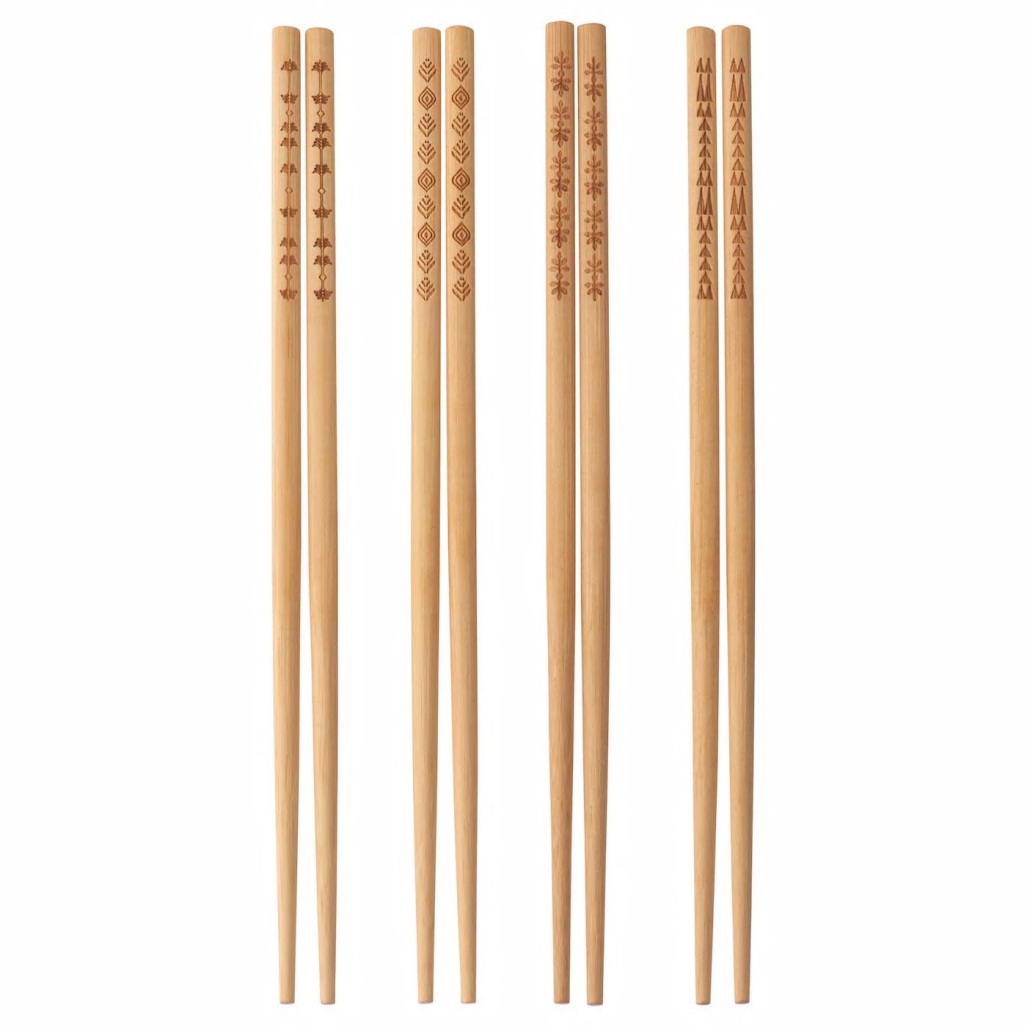 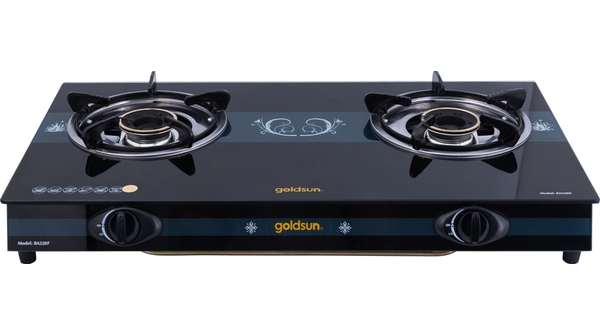 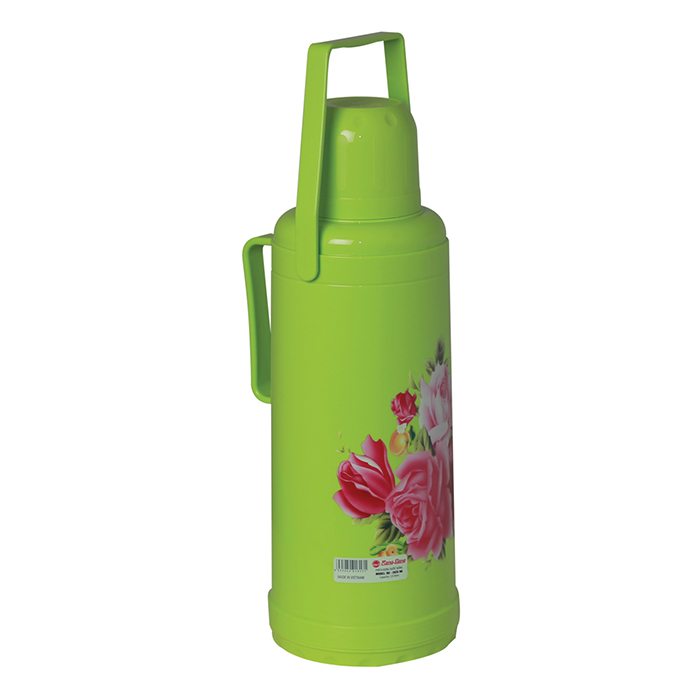 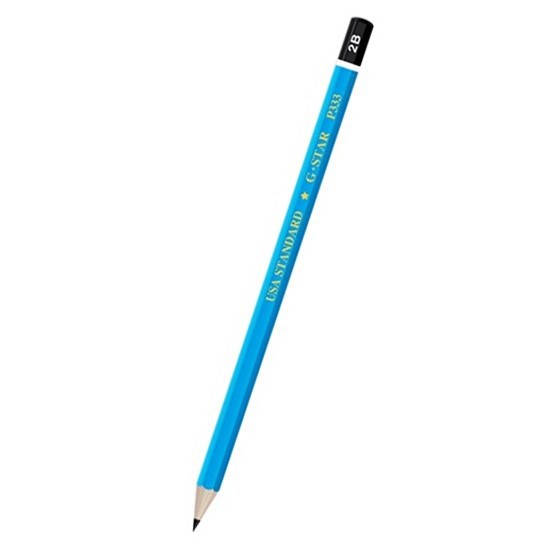 LAN HƯƠNG
035.447.3852
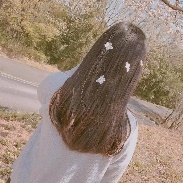 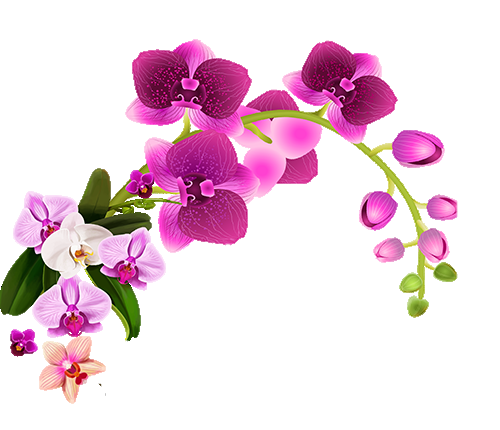 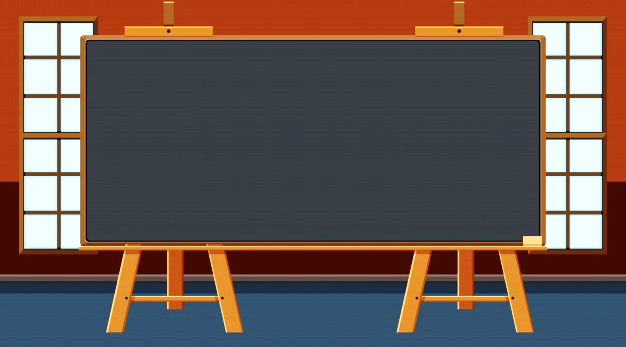 Các em còn nhỏ, chưa thể tự mình sử dụng các dụng cụ trên. Nếu có nhu cầu sử dụng phải có sự giúp đỡ, hướng dẫn, quan sát chặt chẽ của người lớn. Tuyệt đối không tự sử dụng các vật dụng trên theo ý mình.
LAN HƯƠNG
035.447.3852
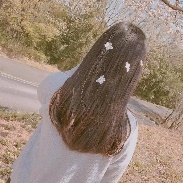 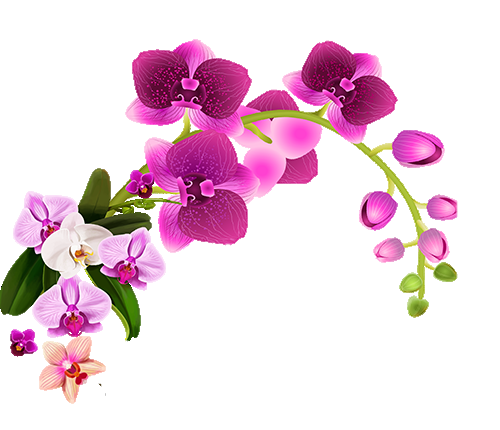 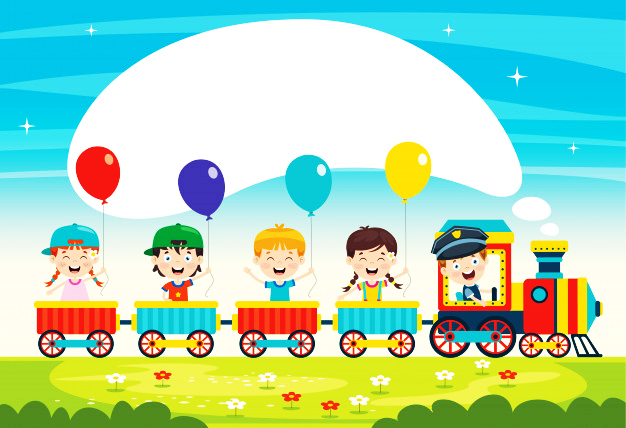 Thö giaõn
LAN HƯƠNG
035.447.3852
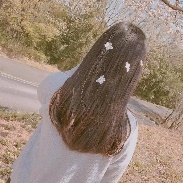 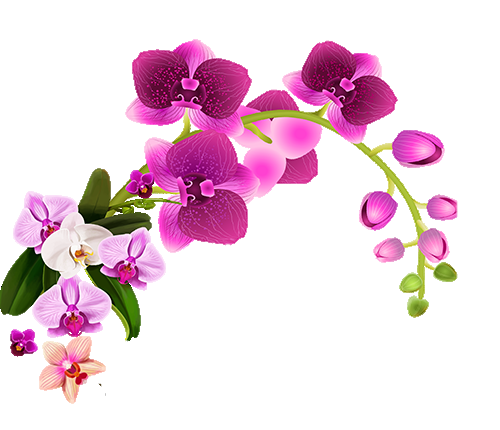 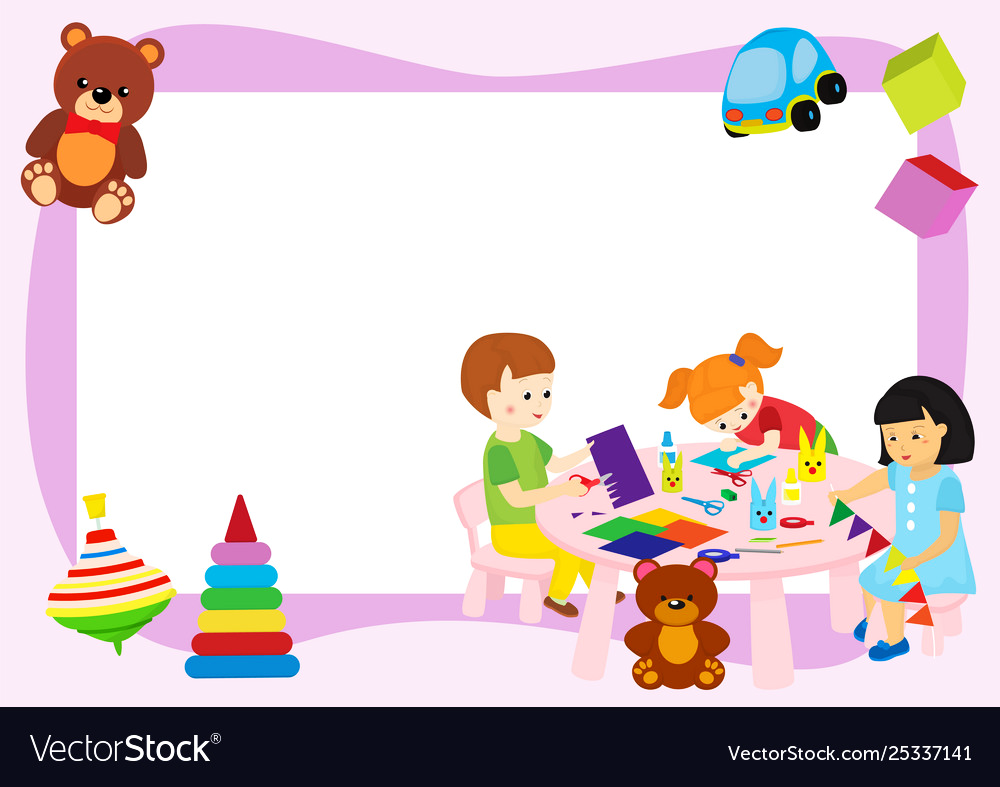 2. Thaûo luaän
nhoùm
LAN HƯƠNG
035.447.3852
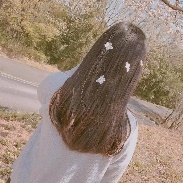 Caàn laøm gì ñeå phoøng traùnh tai naïn thöông tích khi ñi treân caàu thang, baäc theàm, thang cuoán?
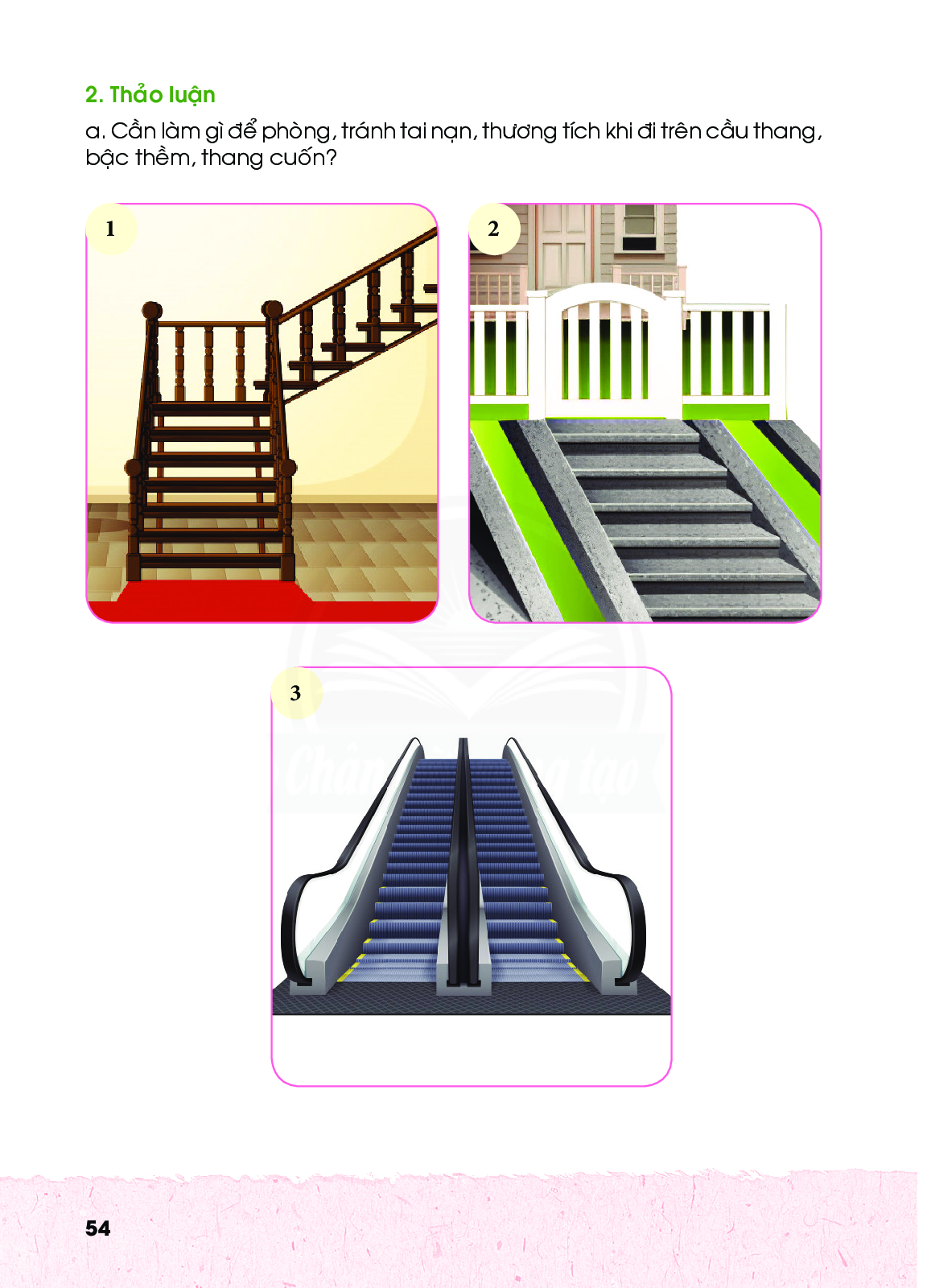 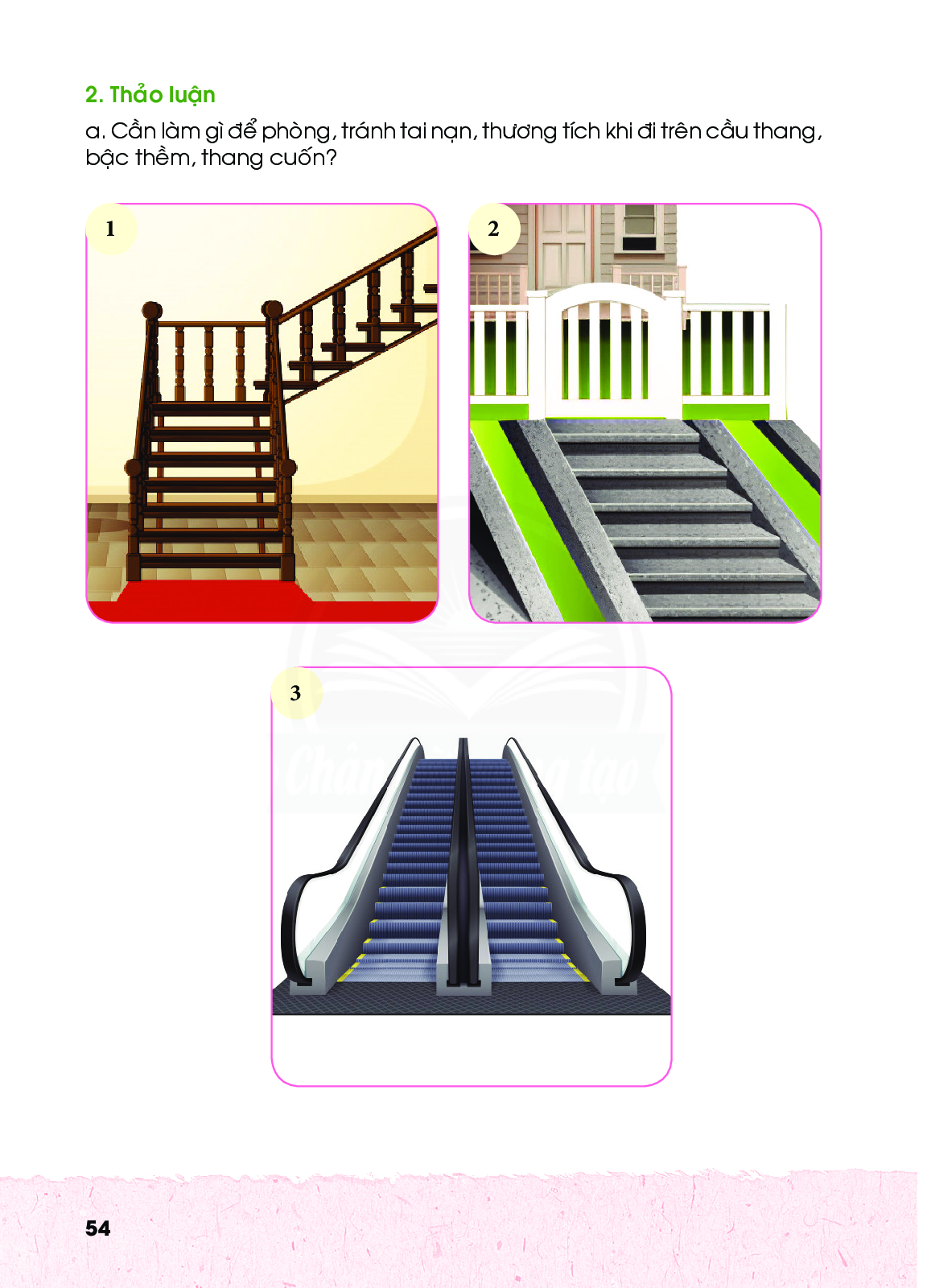 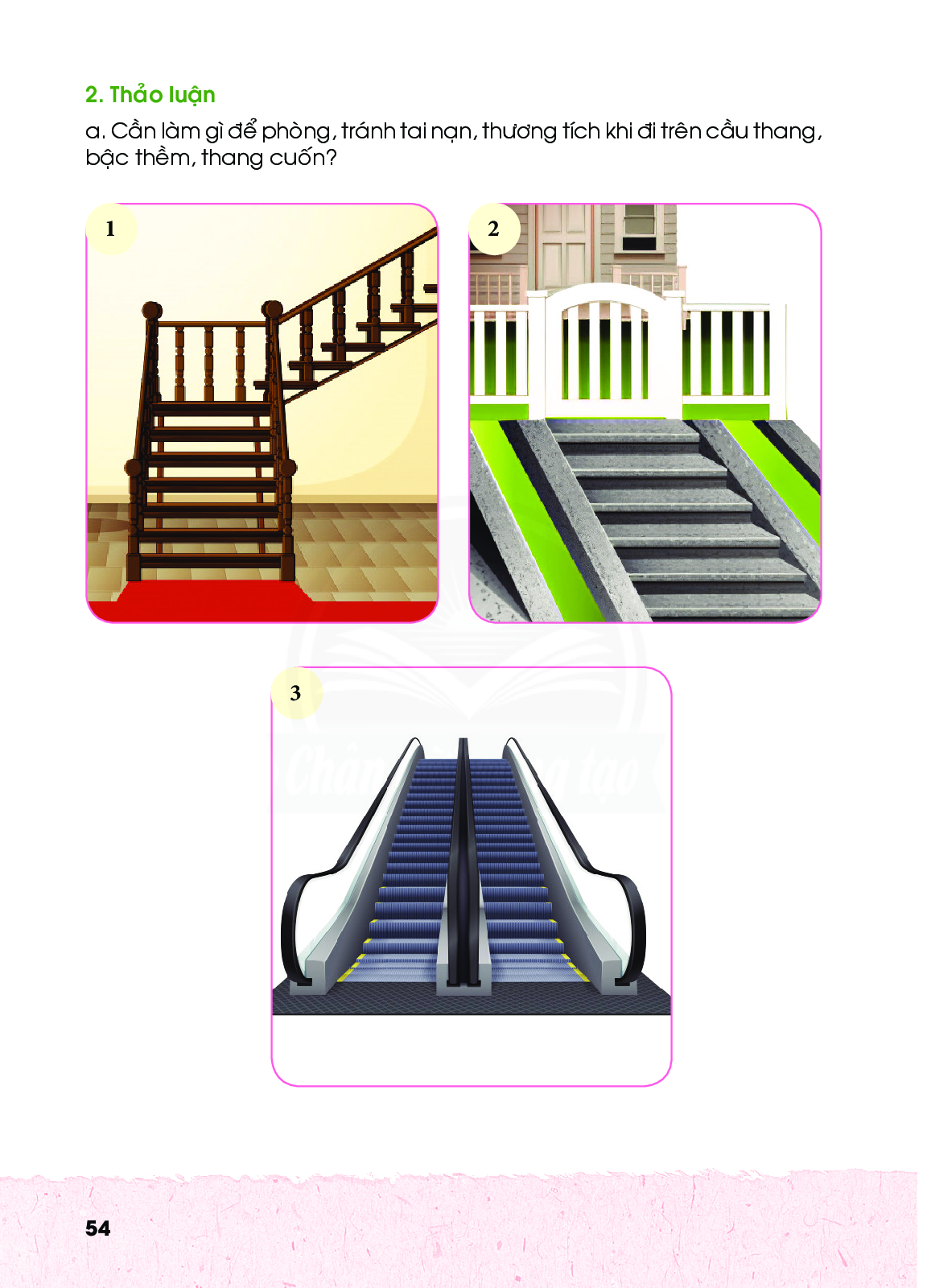 Caàn laøm gì ñeå phoøng traùnh tai naïn thöông tích khi ñi treân caàu thang, baäc theàm, thang cuoán?
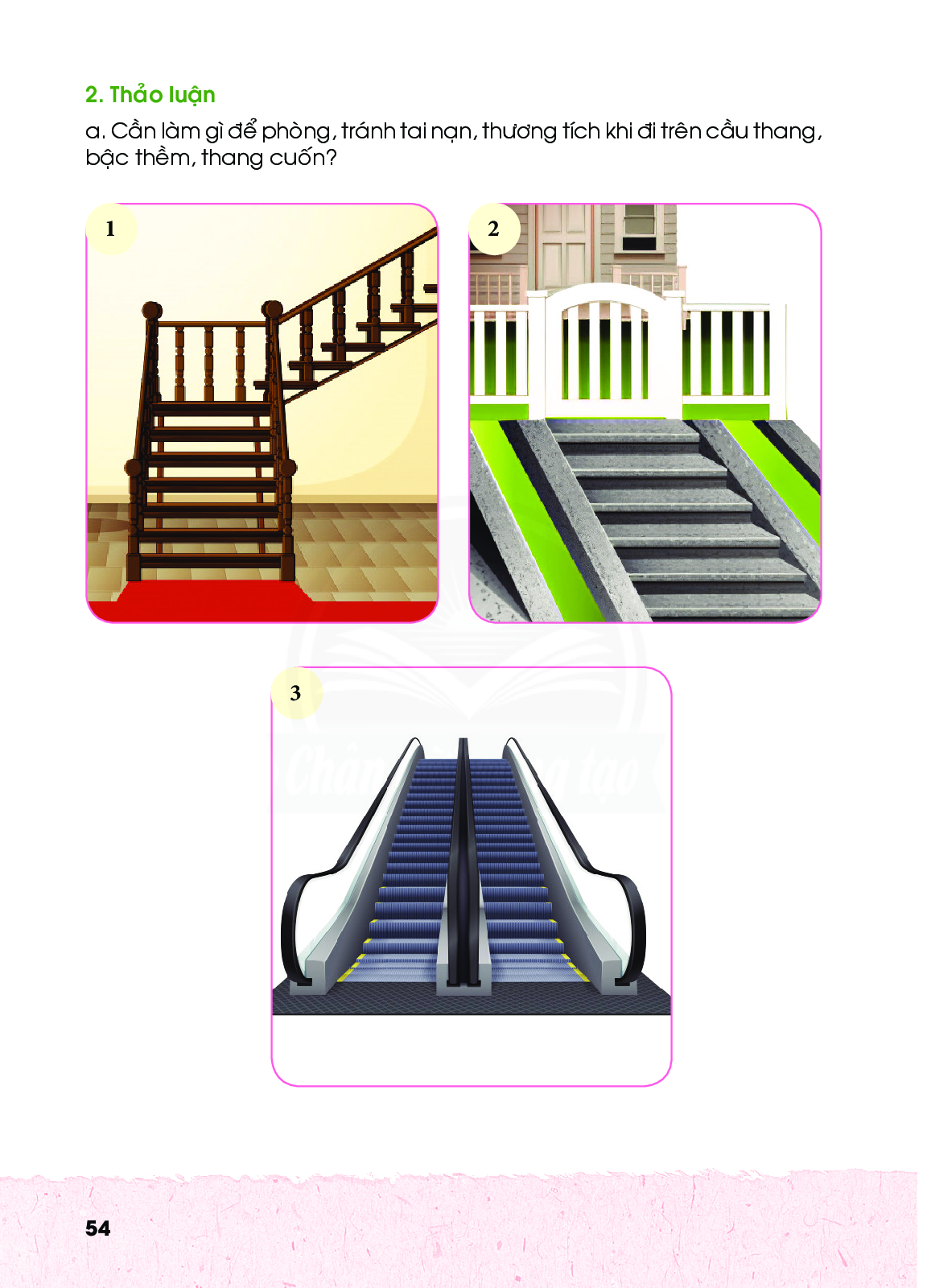 Cầu thang
Mắt nhìn những bậc thềm và bước chân. Đi với tốc độ bình thường, không lao chạy. Không trượt lên lan can, cầu thang. Phải có đủ ánh sáng...
Caàn laøm gì ñeå phoøng traùnh tai naïn thöông tích khi ñi treân caàu thang, baäc theàm, thang cuoán?
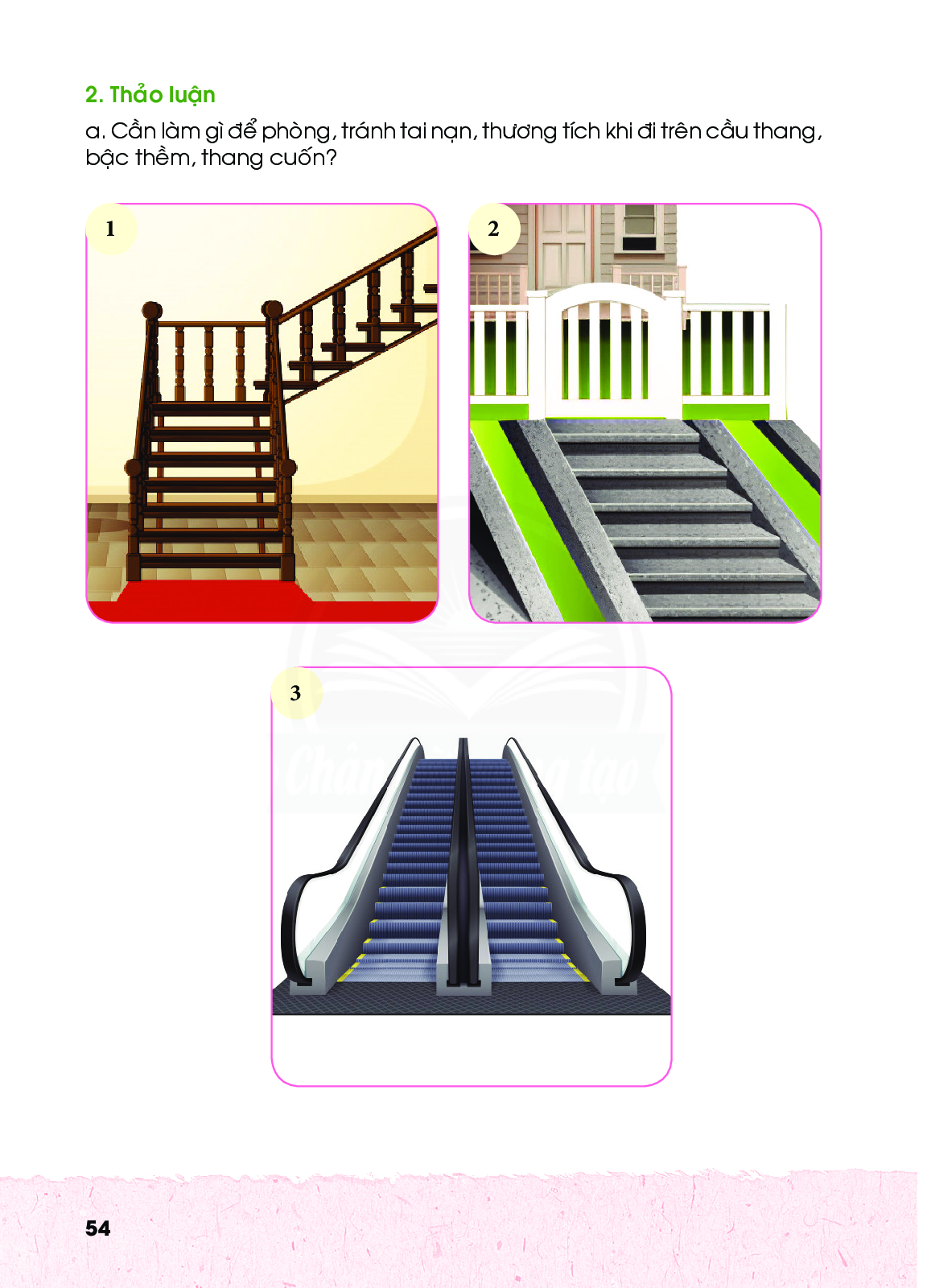 Bậc thềm
Quan sát kĩ. Bước lên xuống từng bước một. Không chạy nhảy; phóng một lúc nhiều bậc...
Caàn laøm gì ñeå phoøng traùnh tai naïn thöông tích khi ñi treân caàu thang, baäc theàm, thang cuoán?
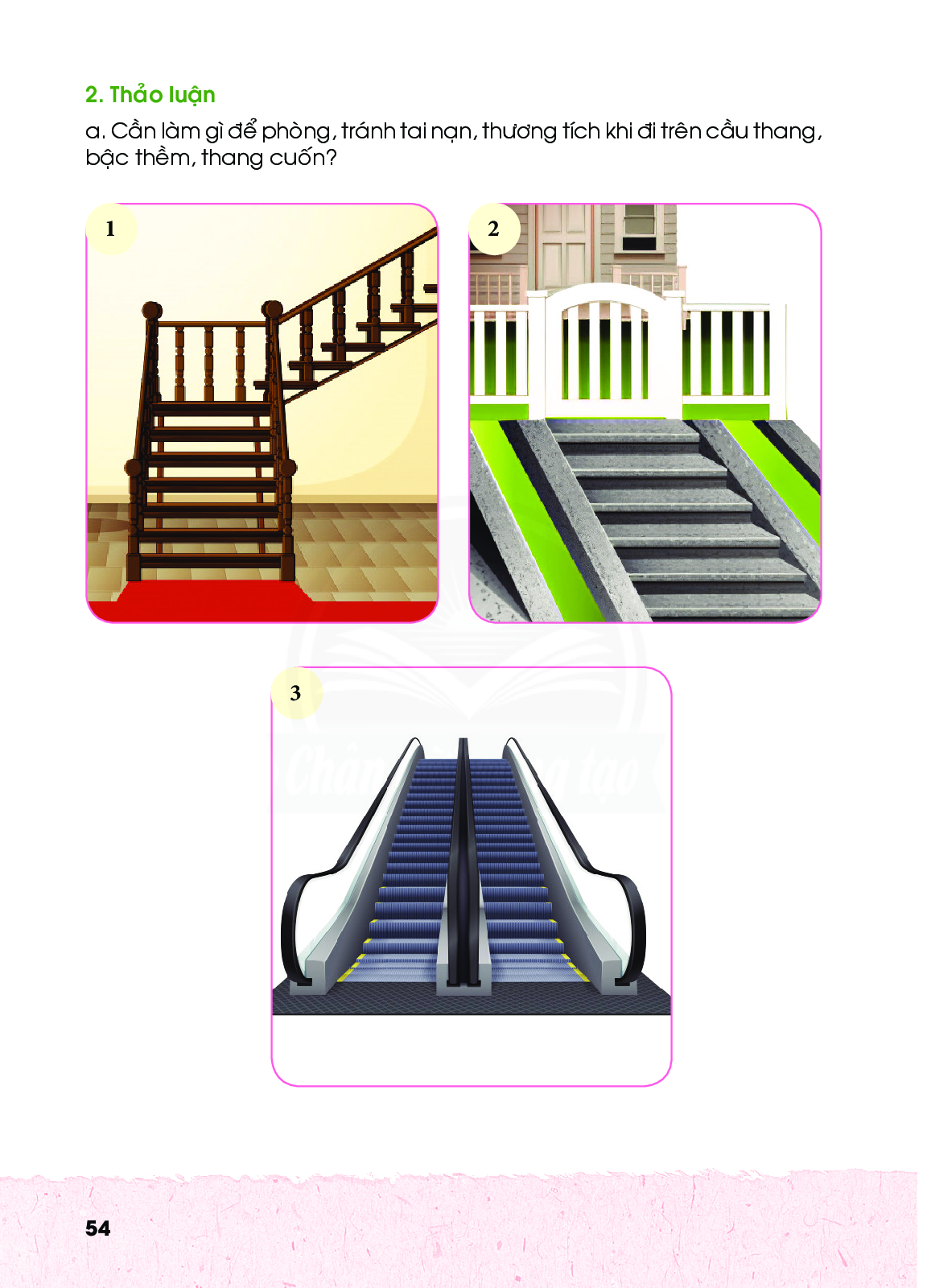 Thang cuốn
Quan sát kĩ để chọn bậc lên; đứng bên phải thang cuốn để nhường đường. Tay vịn chắc trên bề mặt lan can, không thò tay xuống phía dưới tay vịn. Không thò chân vào vào các mép cuốn. Bước ra khỏi thang cuốn khi hết nhịp. Cần có sự hỗ trợ của người lớn...
b. Vieäc laøm cuûa caùc baïn döôùi ñaây coù theå gaây tai naïn thöông tích gì? Caàn laøm gì ñeå phoøng traùnh nhöõng tai naïn, thöông tích ñoù?
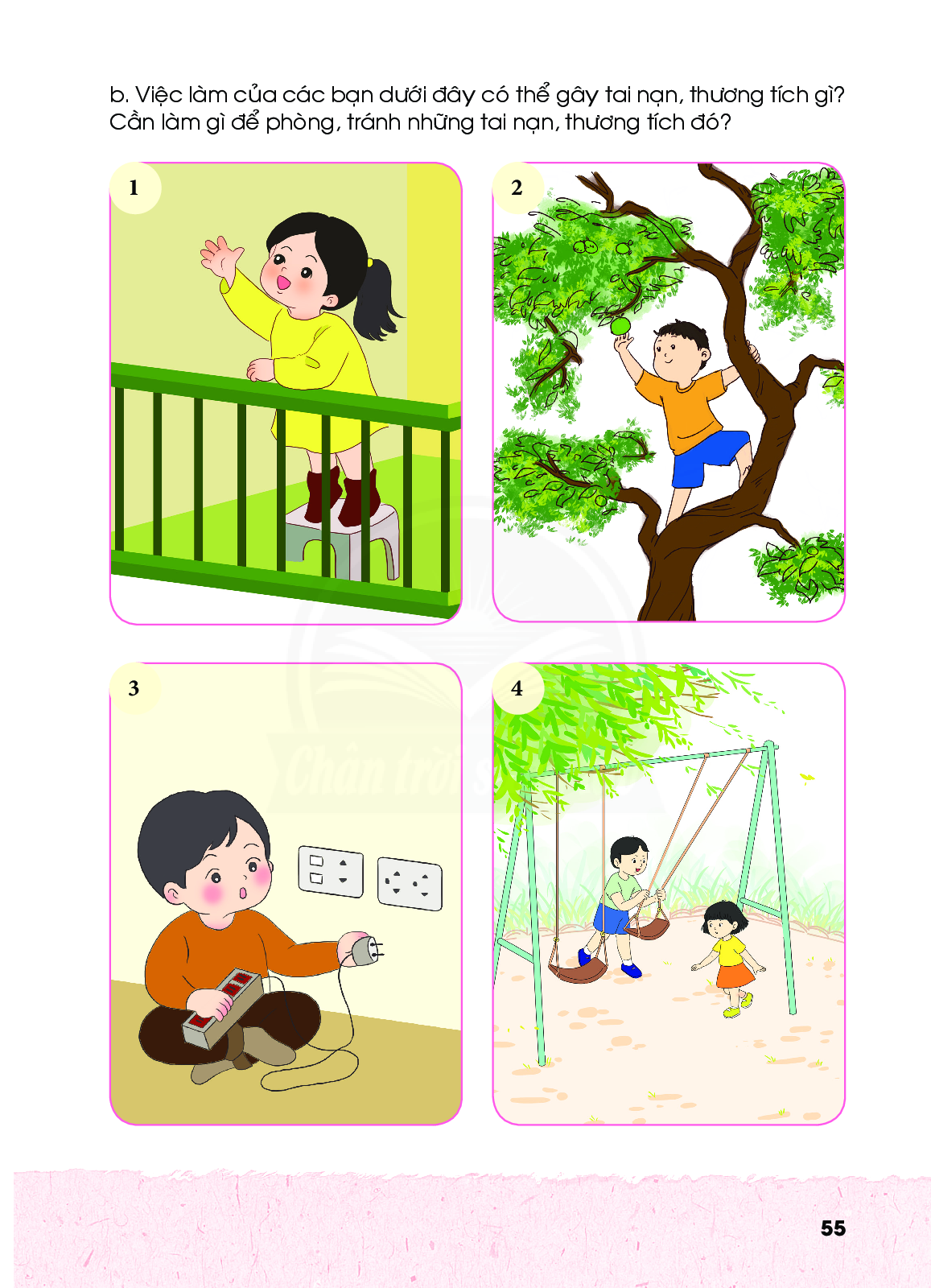 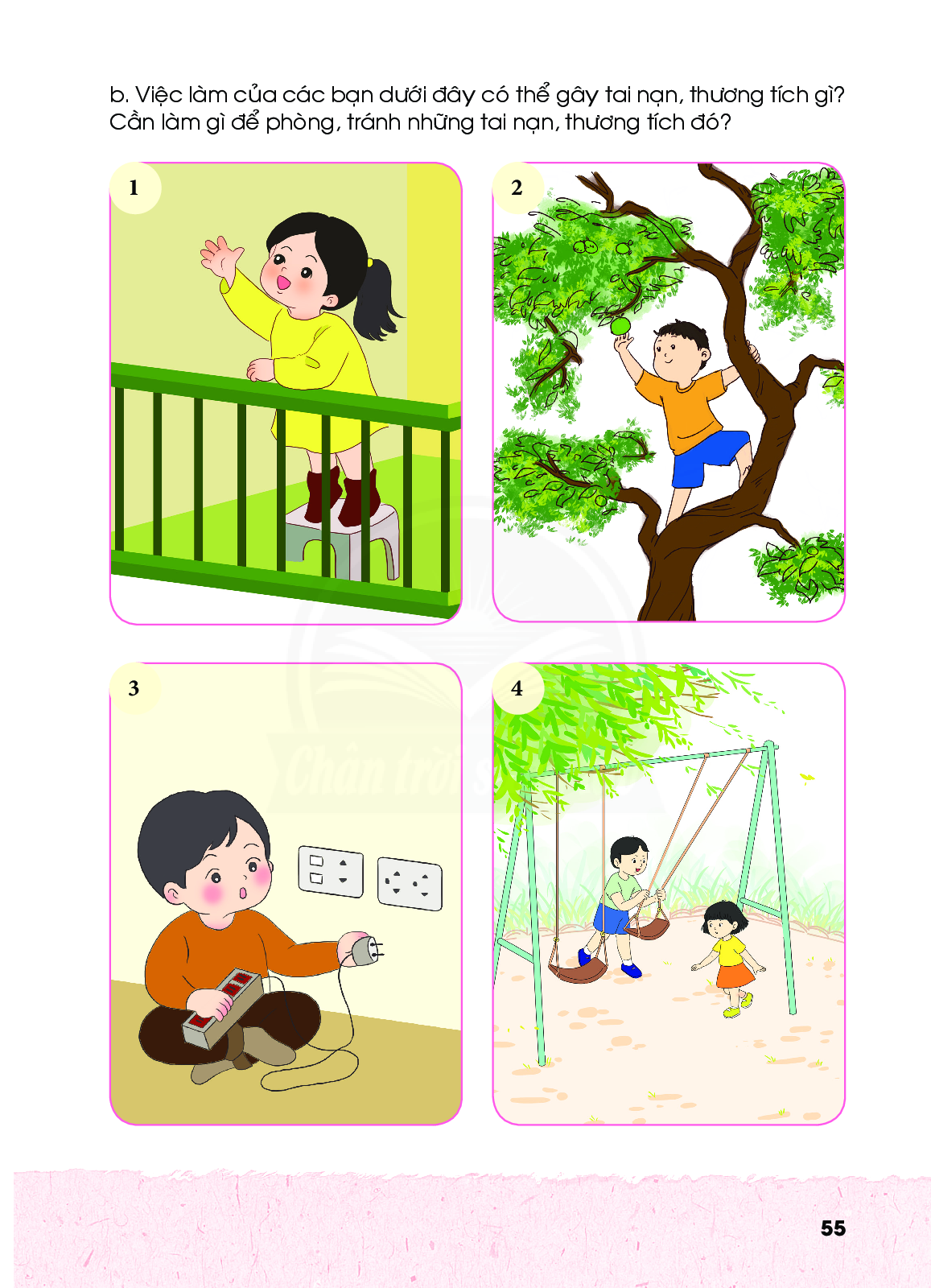 b. Vieäc laøm cuûa caùc baïn döôùi ñaây coù theå gaây tai naïn thöông tích gì? Caàn laøm gì ñeå phoøng traùnh nhöõng tai naïn, thöông tích ñoù?
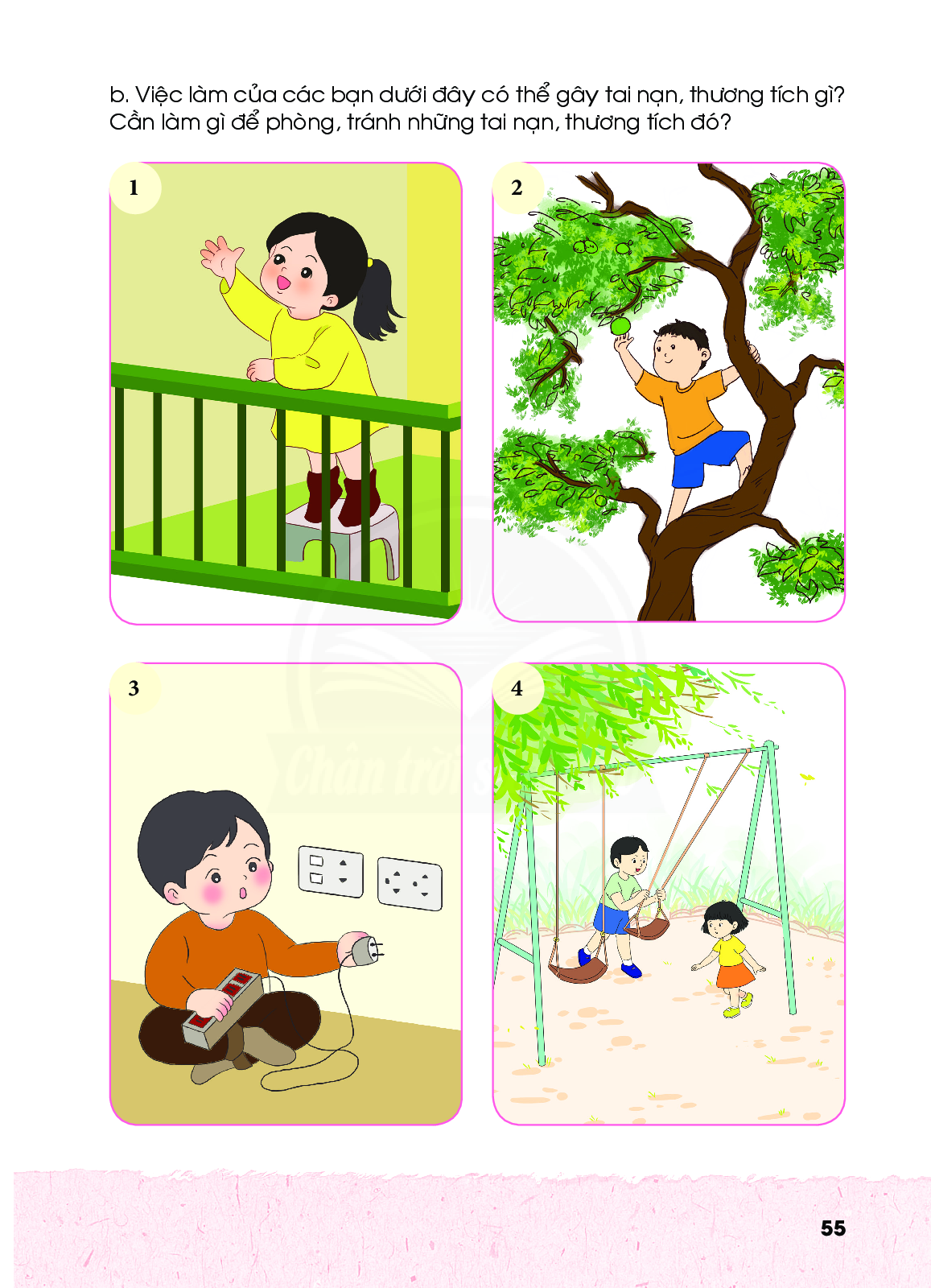 Bạn gái đứng trên ghế với ra ngoài lan can
b. Vieäc laøm cuûa caùc baïn döôùi ñaây coù theå gaây tai naïn thöông tích gì? Caàn laøm gì ñeå phoøng traùnh nhöõng tai naïn, thöông tích ñoù?
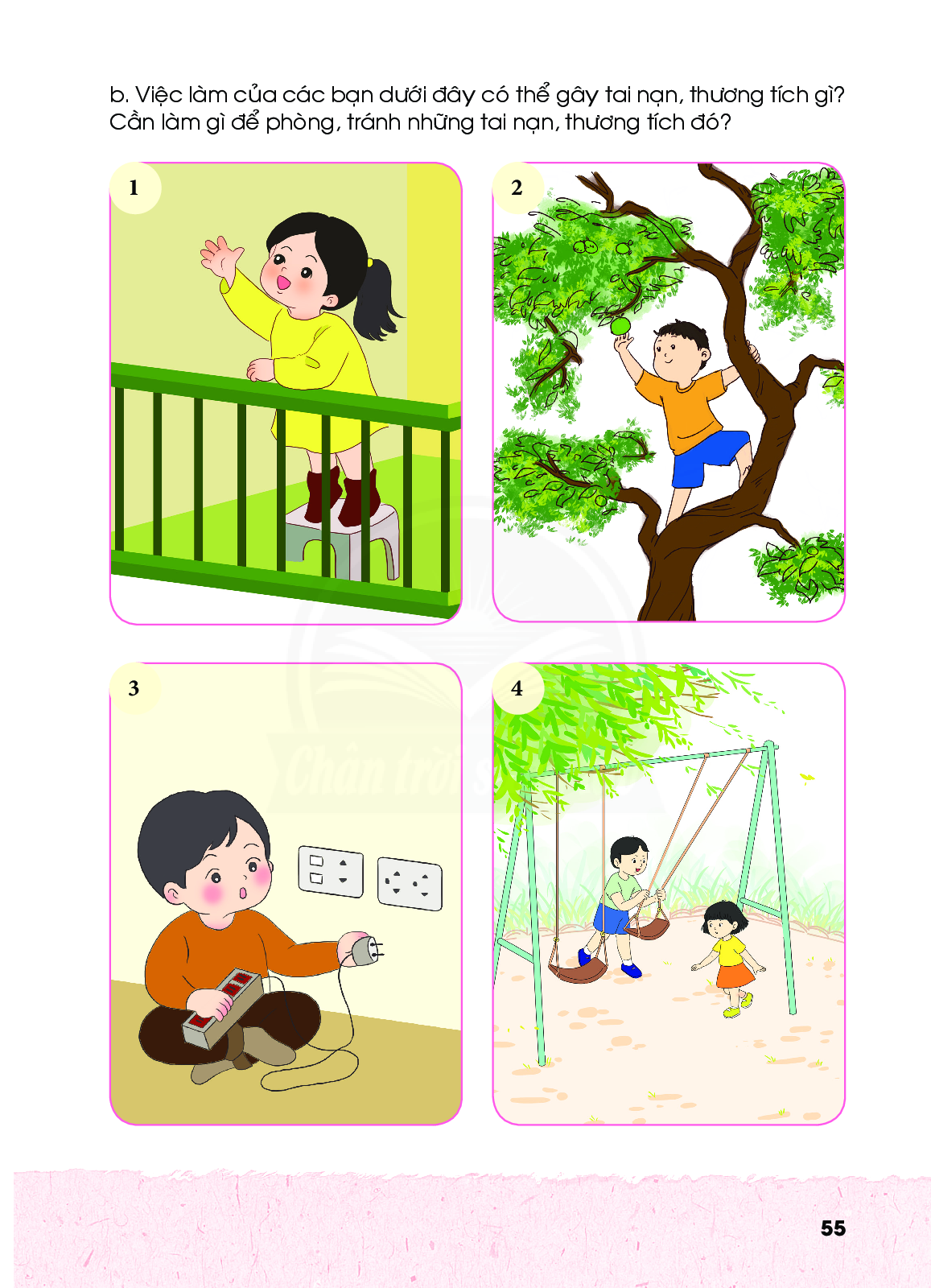 Bạn trai trèo cây hái quả.
b. Vieäc laøm cuûa caùc baïn döôùi ñaây coù theå gaây tai naïn thöông tích gì? Caàn laøm gì ñeå phoøng traùnh nhöõng tai naïn, thöông tích ñoù?
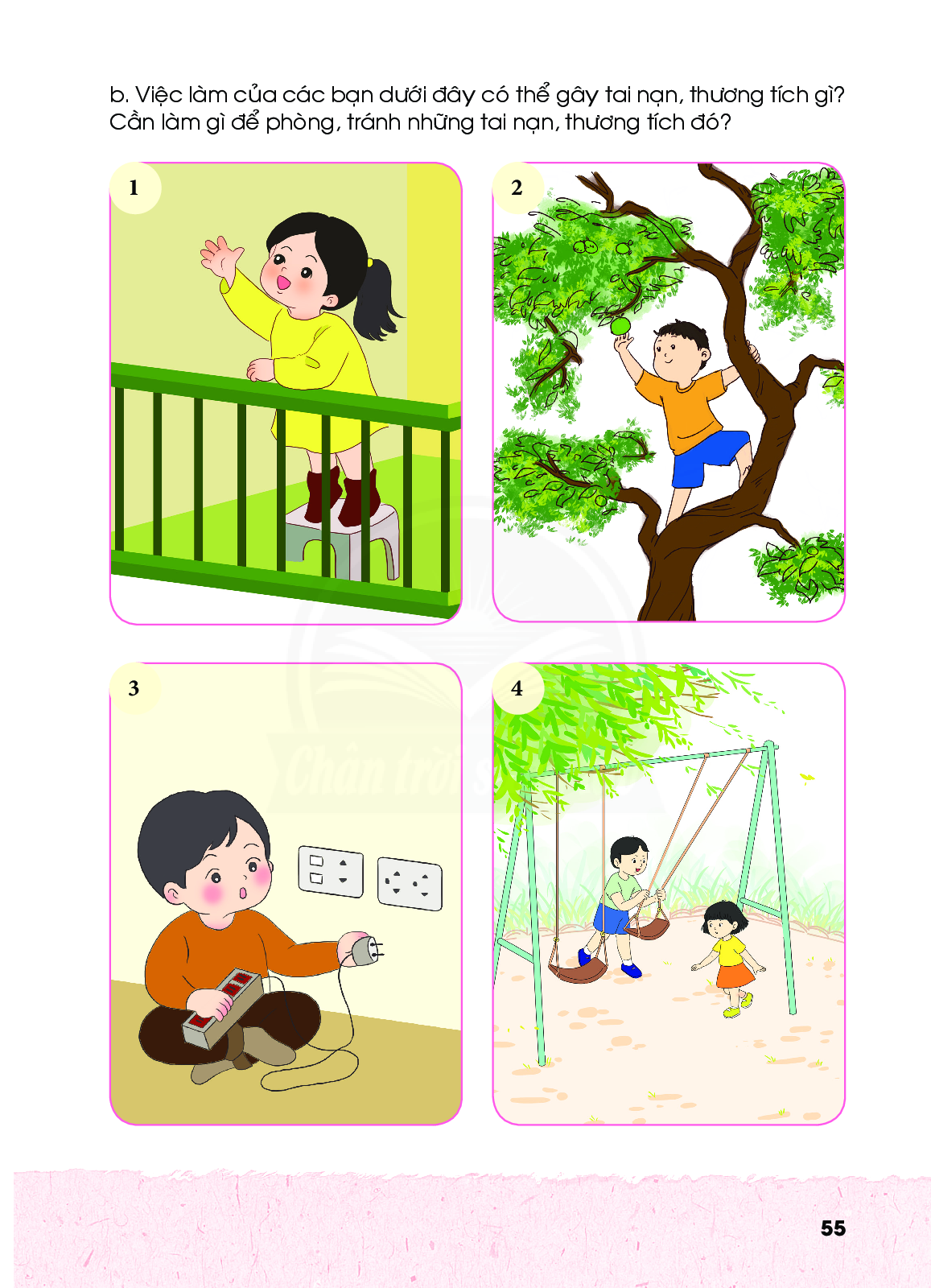 Bé trai cầm phích cắm để cắm vào ổ điện
b. Vieäc laøm cuûa caùc baïn döôùi ñaây coù theå gaây tai naïn thöông tích gì? Caàn laøm gì ñeå phoøng traùnh nhöõng tai naïn, thöông tích ñoù?
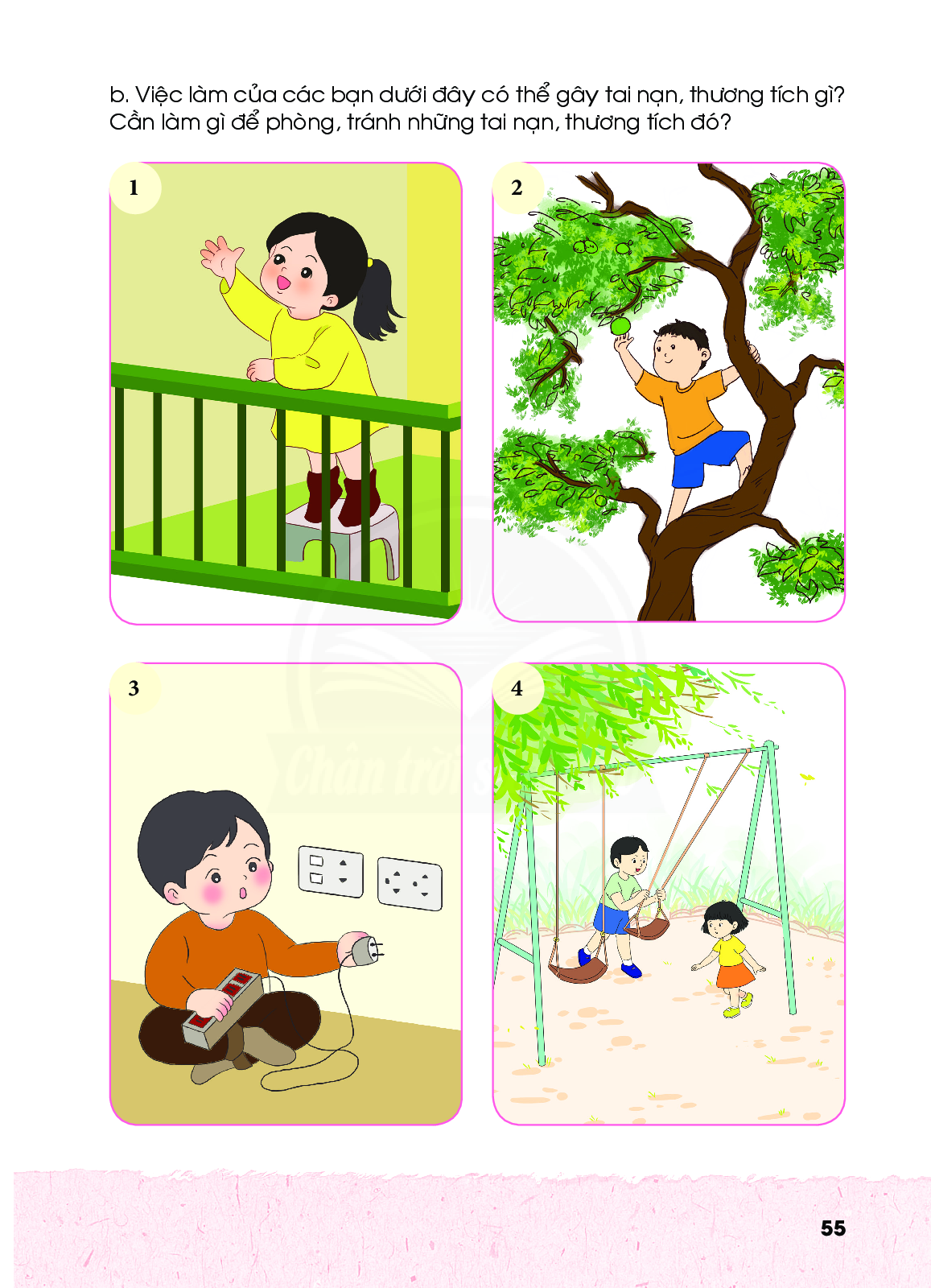 Bạn nam kéo xích đu về phía sau, phía trước là em bé.
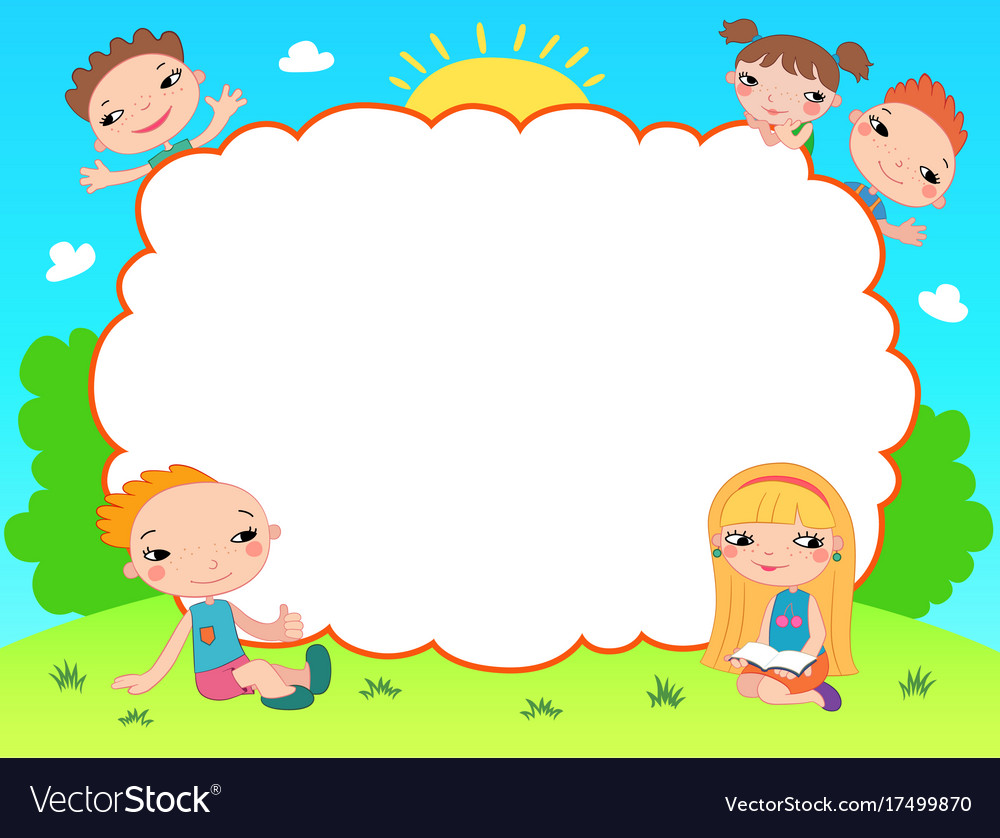 3. Chia seû
Em coù ñoàng tình vôùi vieäc laøm cuûa caùc baïn khoâng? Vì sao? Em seõ khuyeân caùc baïn nhö theá naøo?
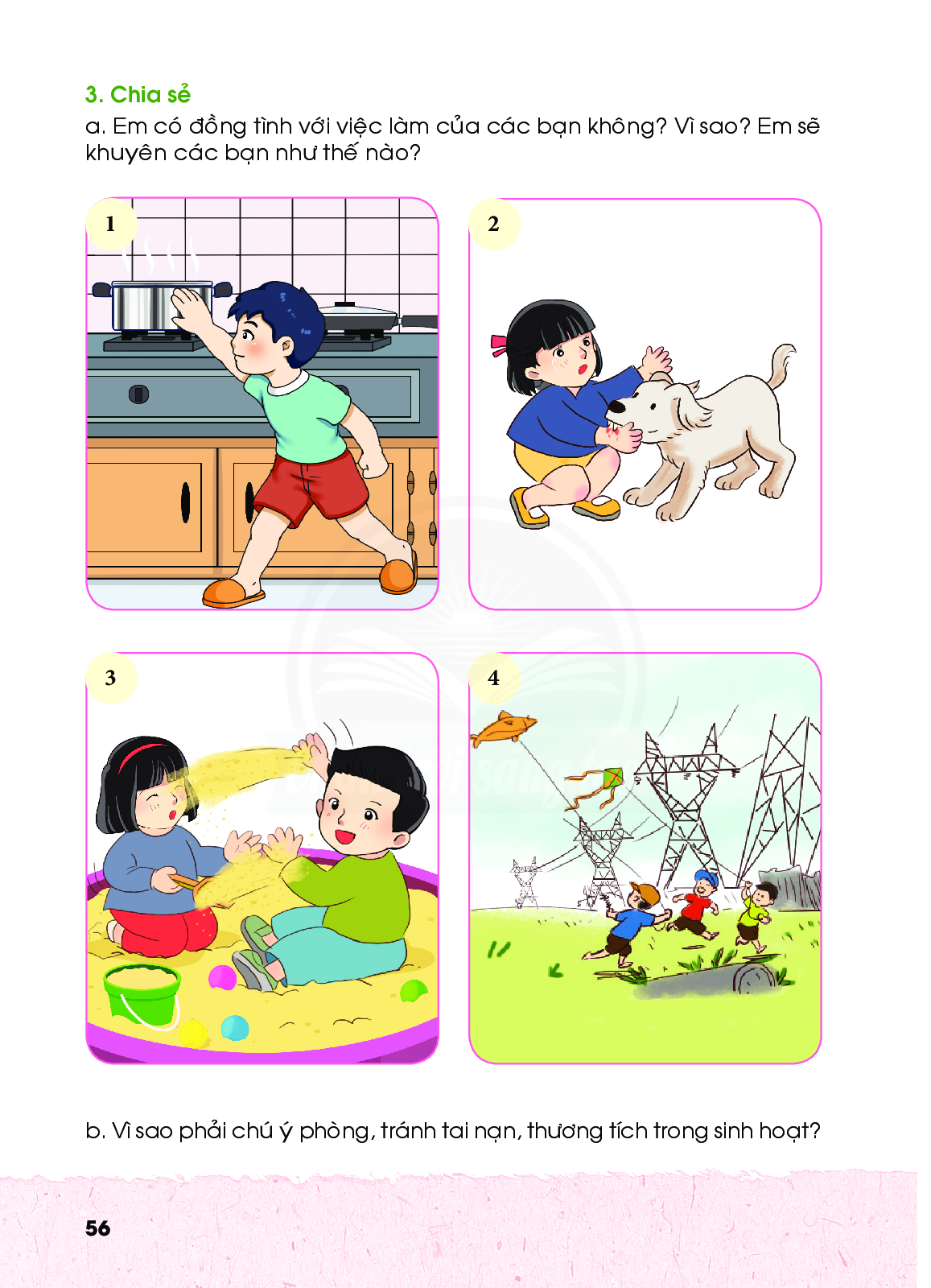 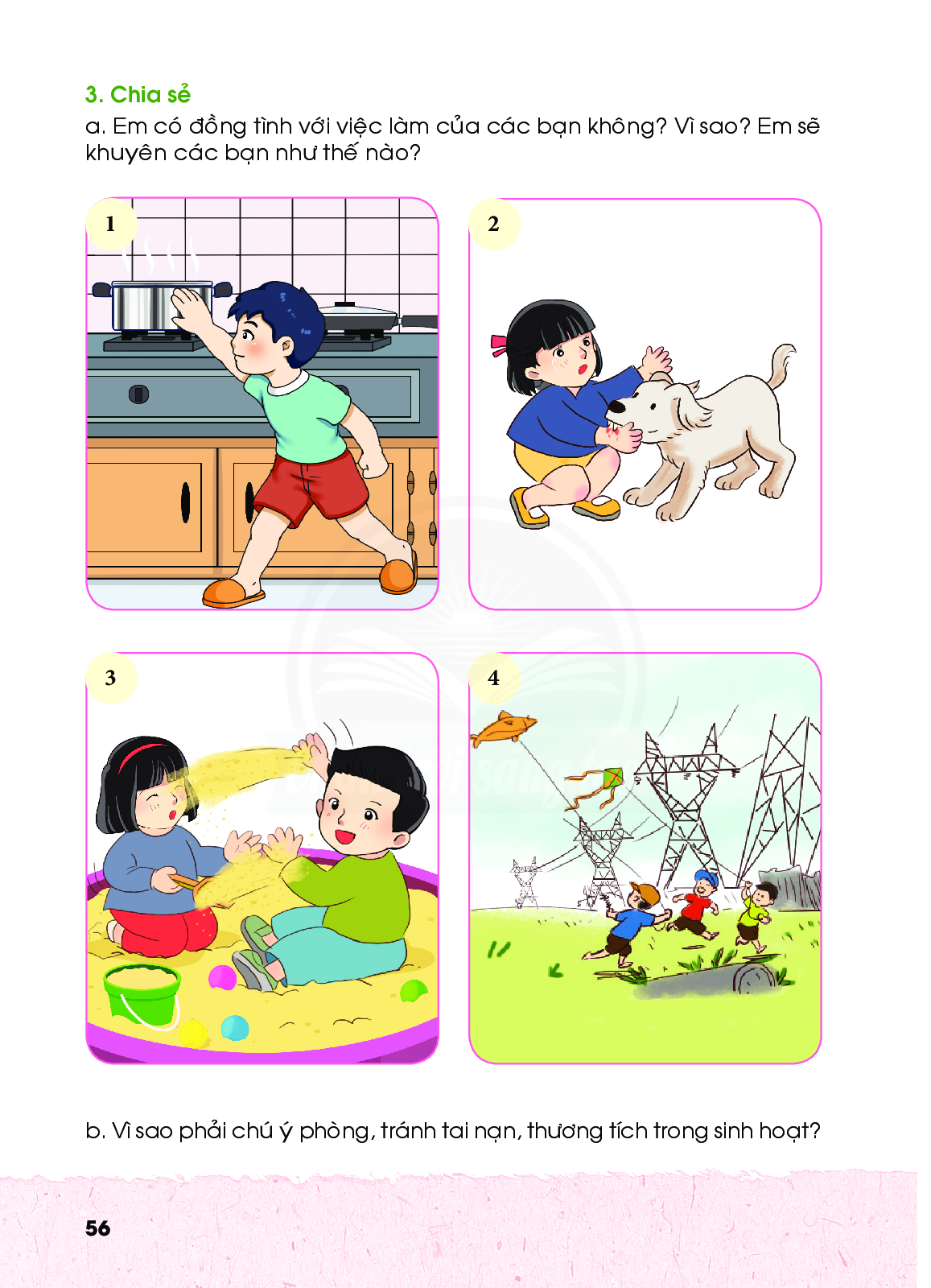 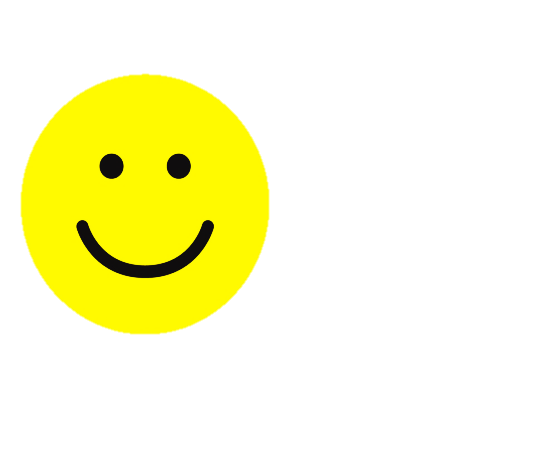 Em coù ñoàng tình vôùi vieäc laøm cuûa caùc baïn khoâng? Vì sao? Em seõ khuyeân caùc baïn nhö theá naøo?
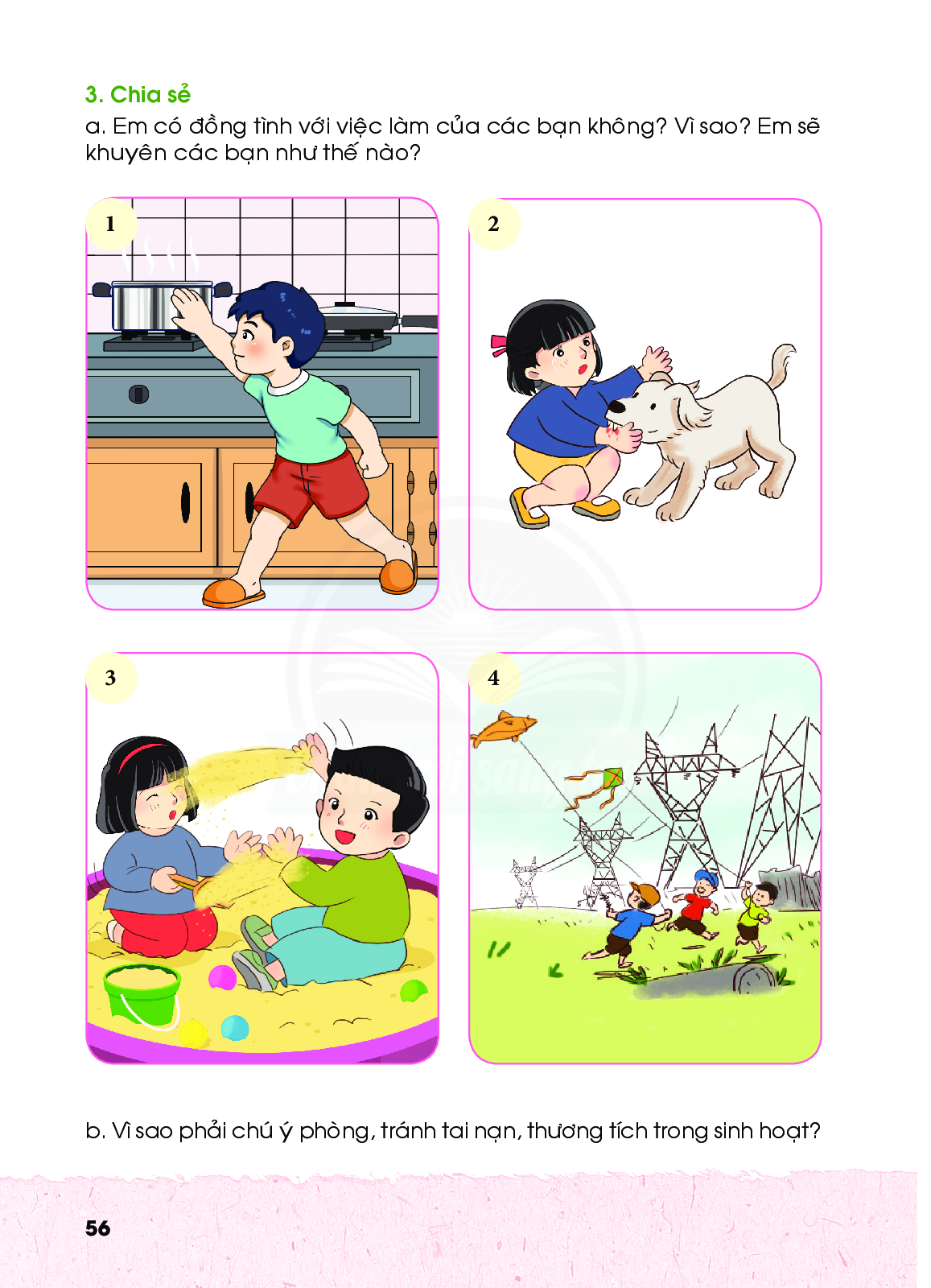 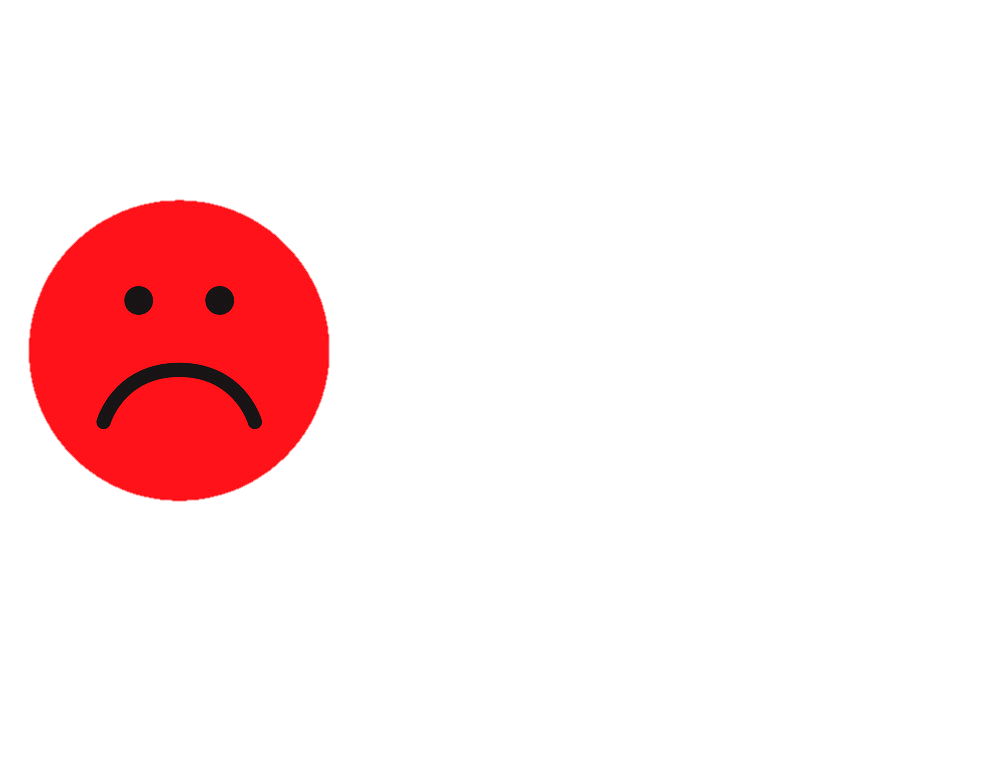 Em coù ñoàng tình vôùi vieäc laøm cuûa caùc baïn khoâng? Vì sao? Em seõ khuyeân caùc baïn nhö theá naøo?
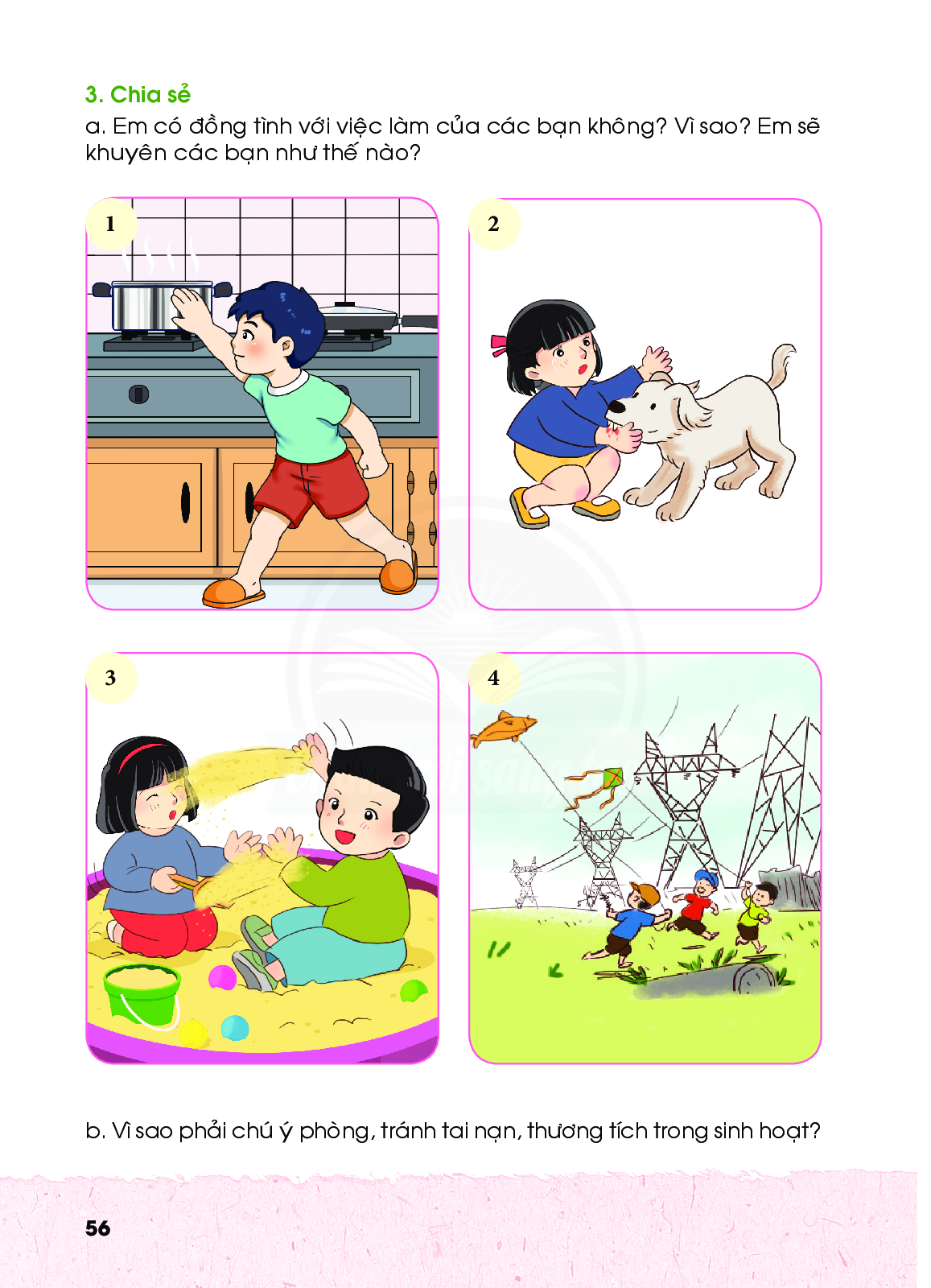 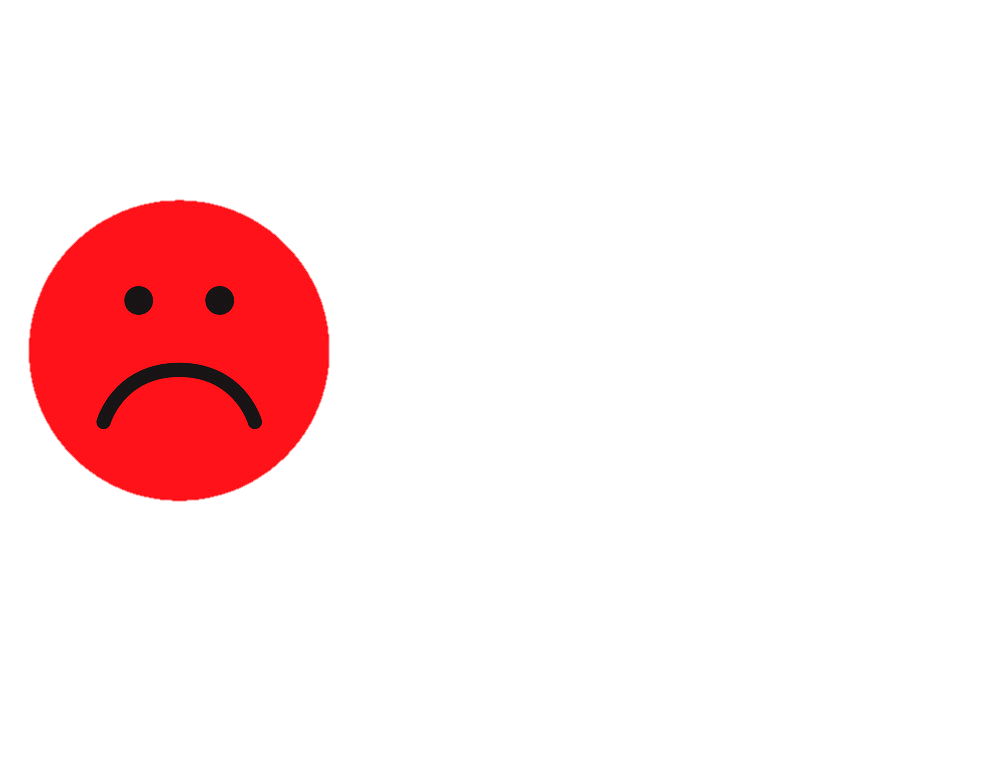 Em coù ñoàng tình vôùi vieäc laøm cuûa caùc baïn khoâng? Vì sao? Em seõ khuyeân caùc baïn nhö theá naøo?
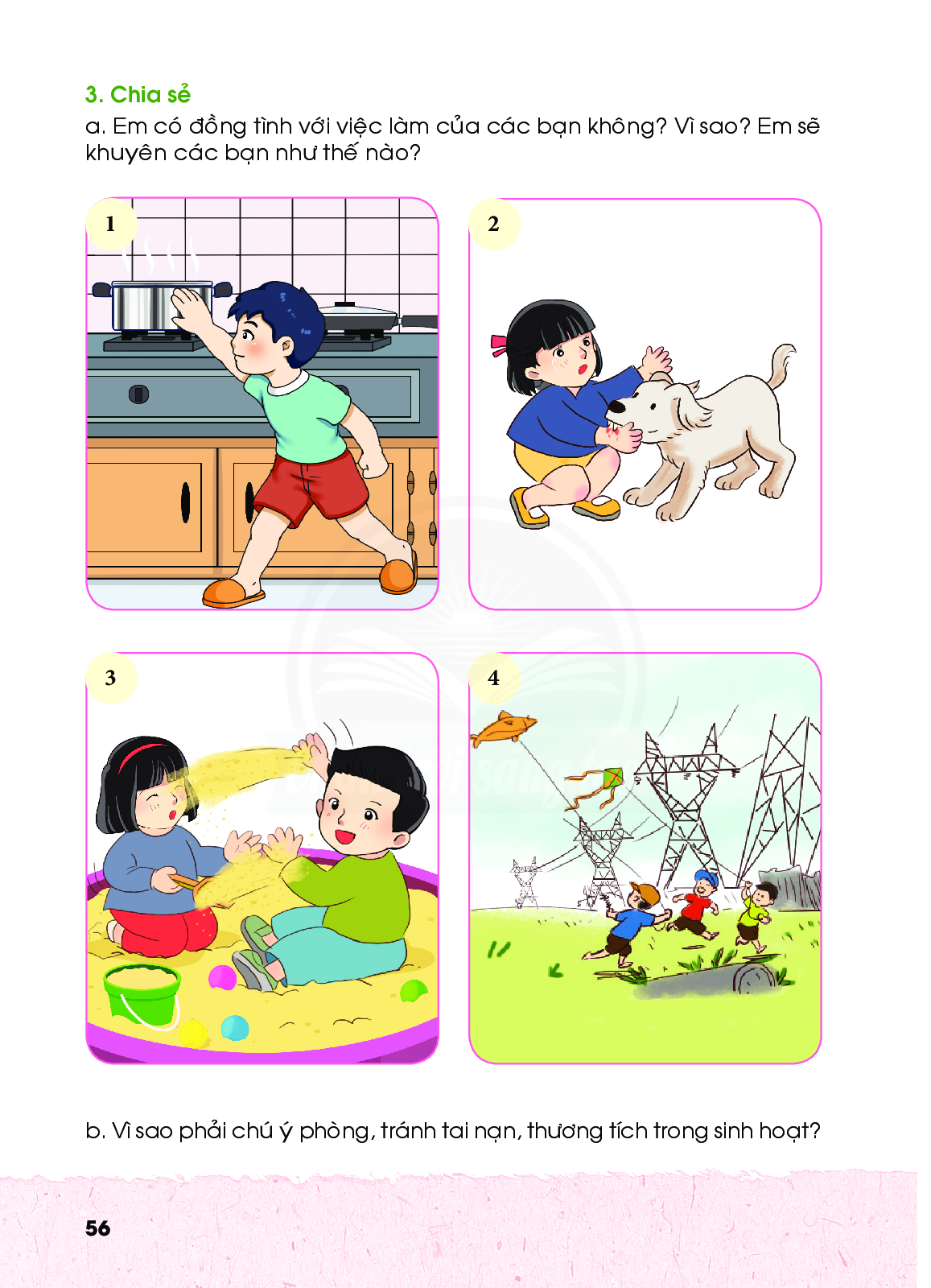 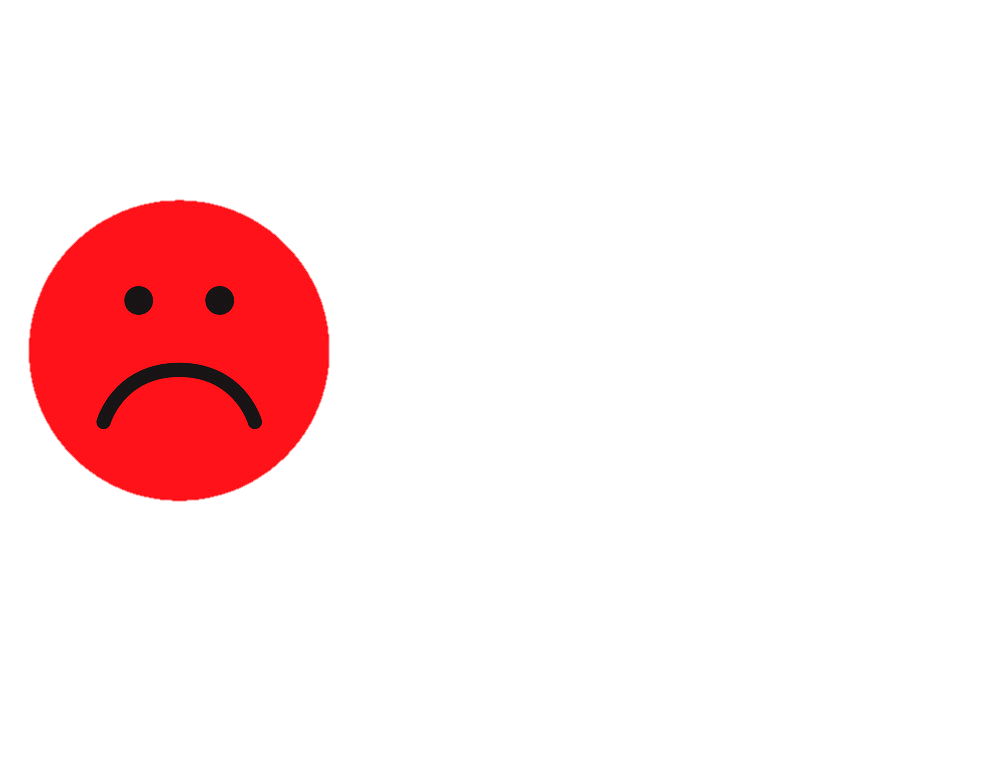 Em coù ñoàng tình vôùi vieäc laøm cuûa caùc baïn khoâng? Vì sao? Em seõ khuyeân caùc baïn nhö theá naøo?
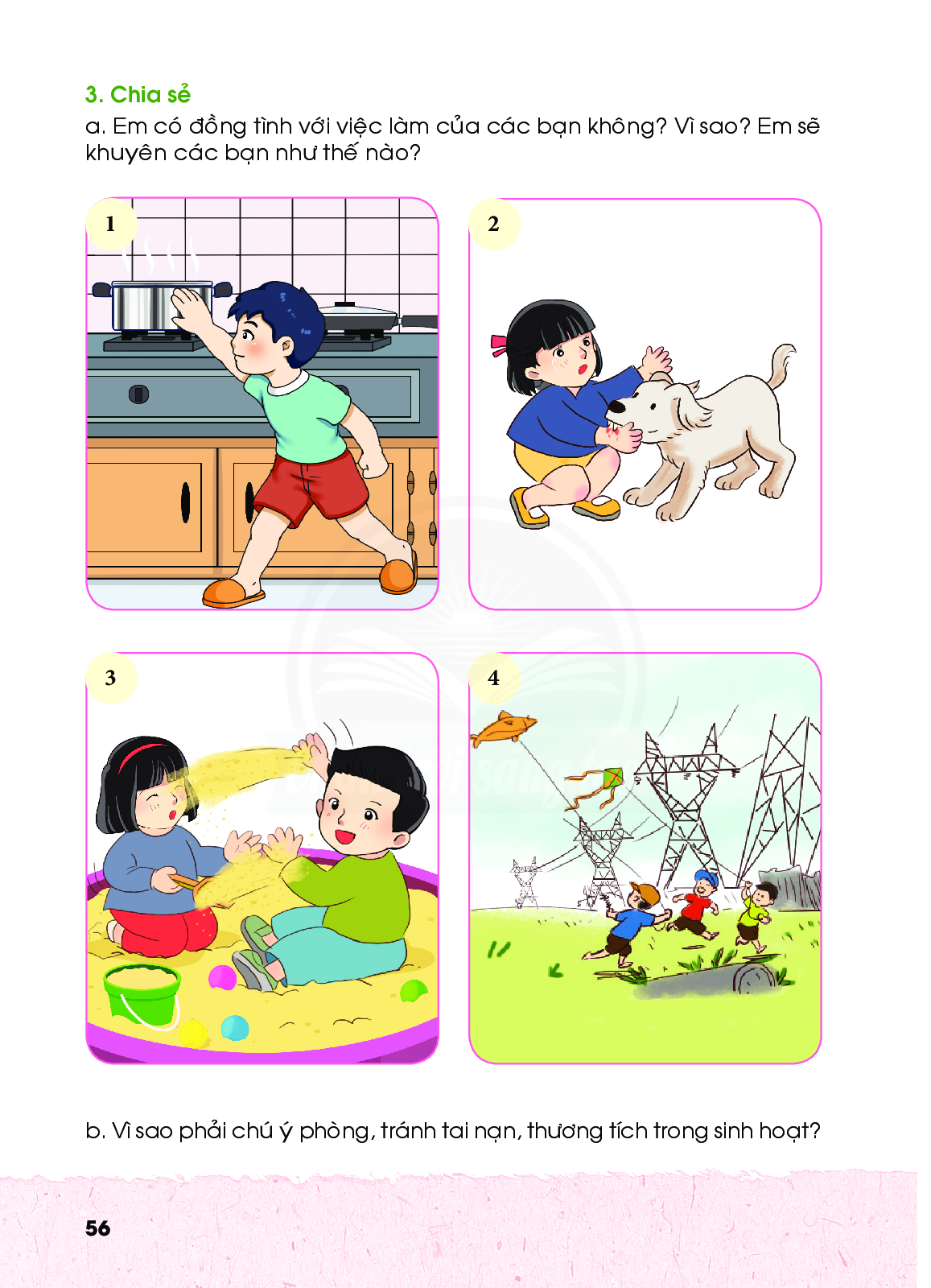 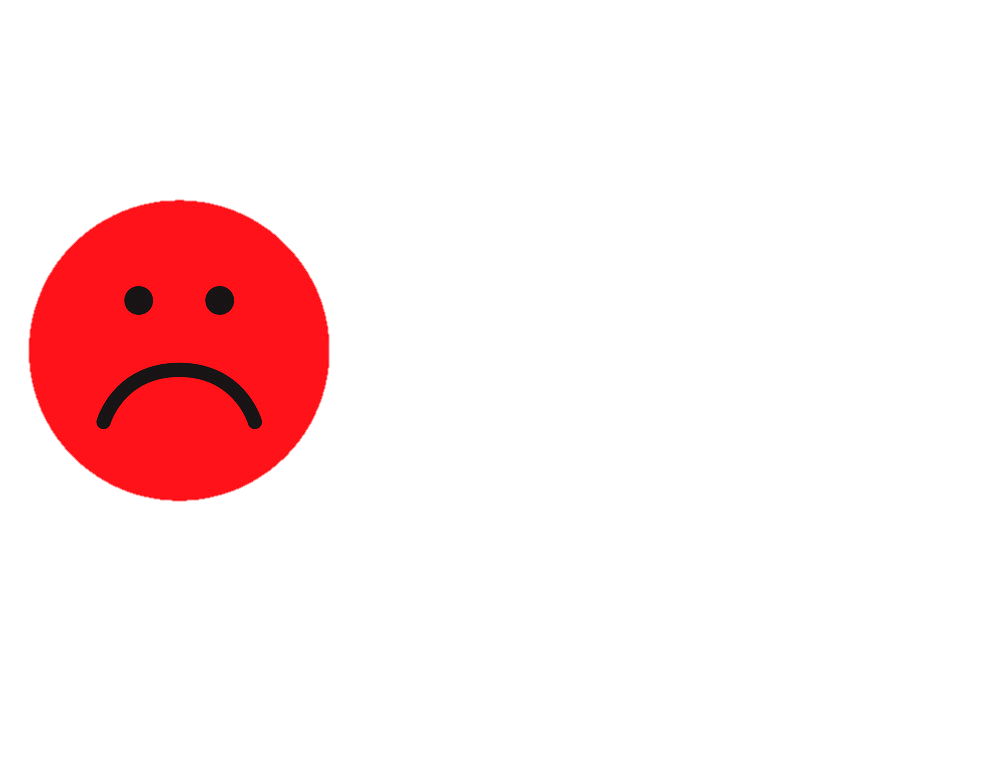 b. Vì sao phaûi chuù yù phoøng traùnh tai naïn thöông tích trong sinh hoaït?
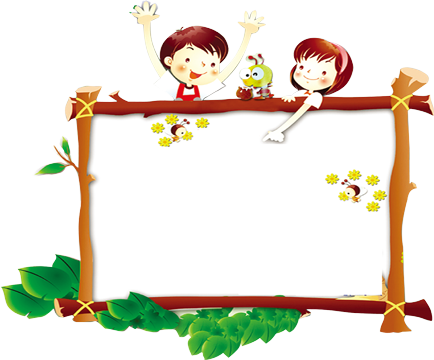 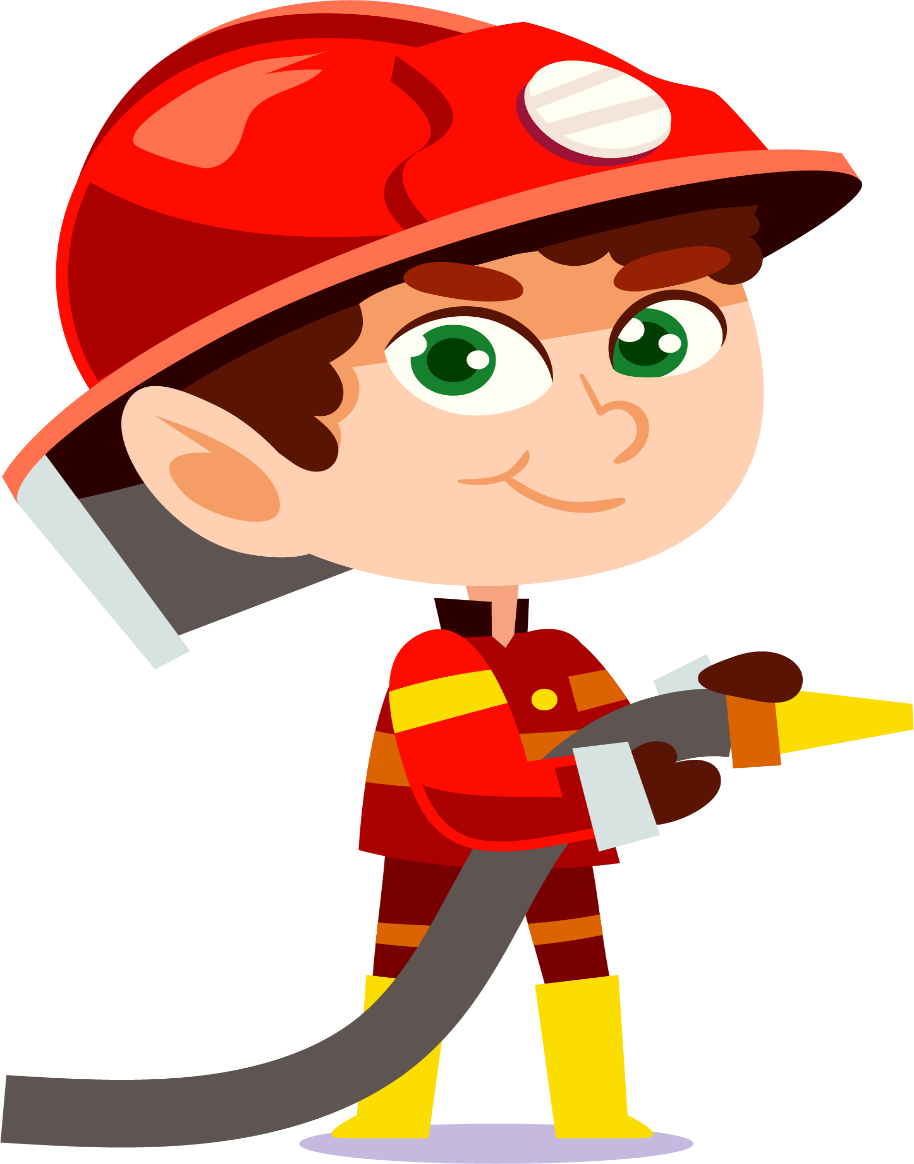 CỦNG CỐ
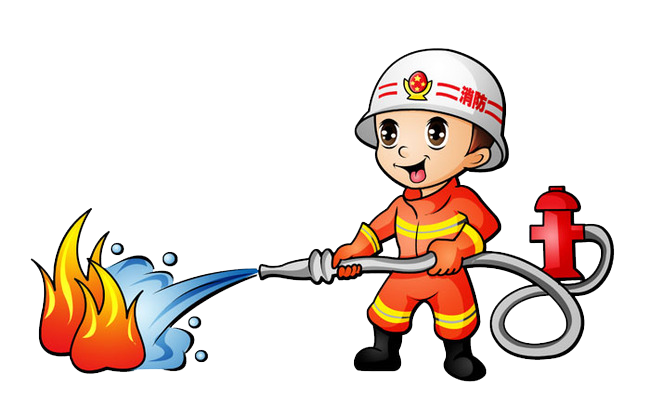 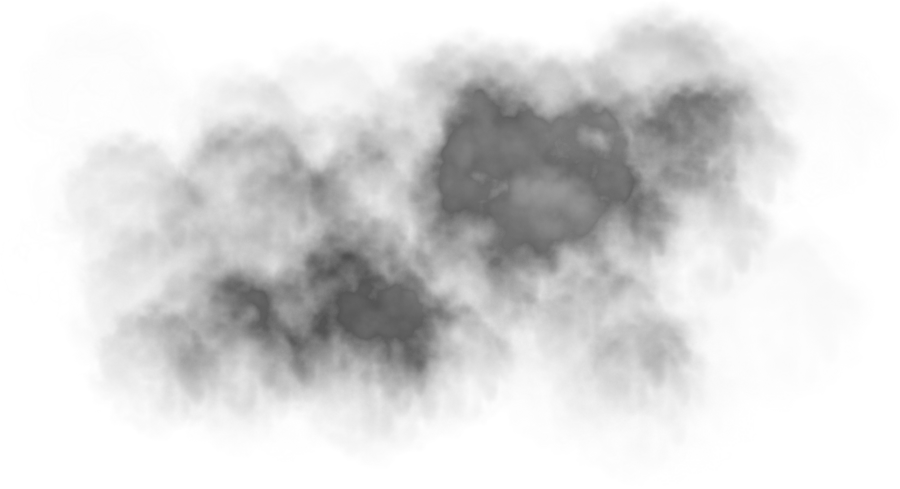 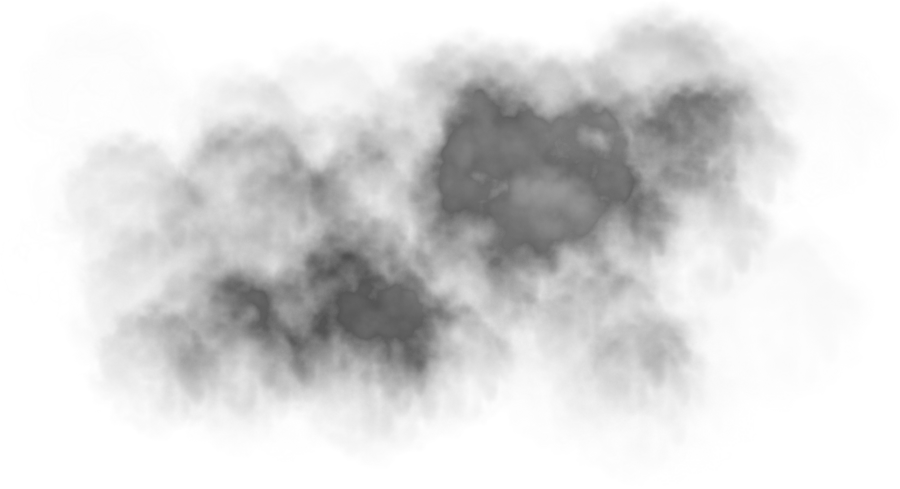 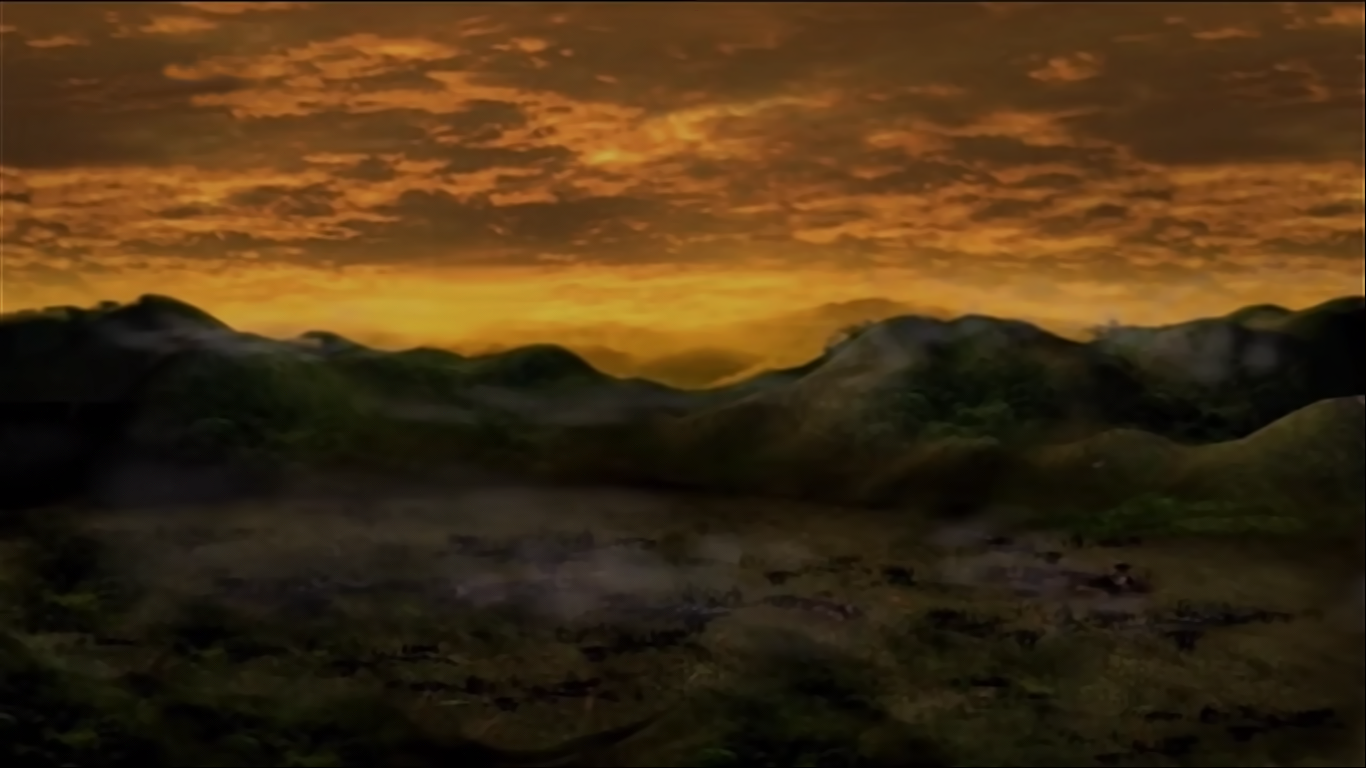 ĐIỆN BIÊN PHỦ
BẢN HÙNG CA BẤT DIỆT
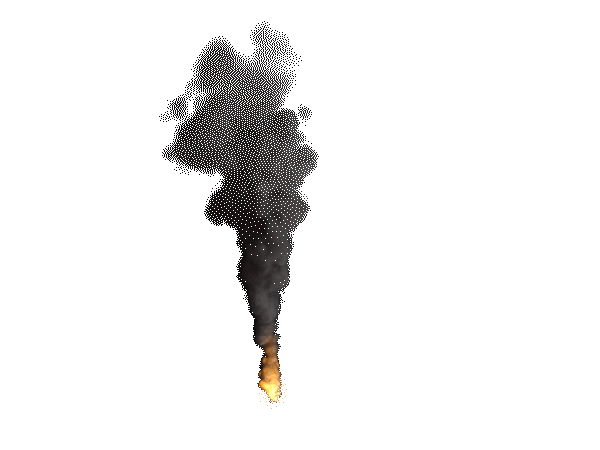 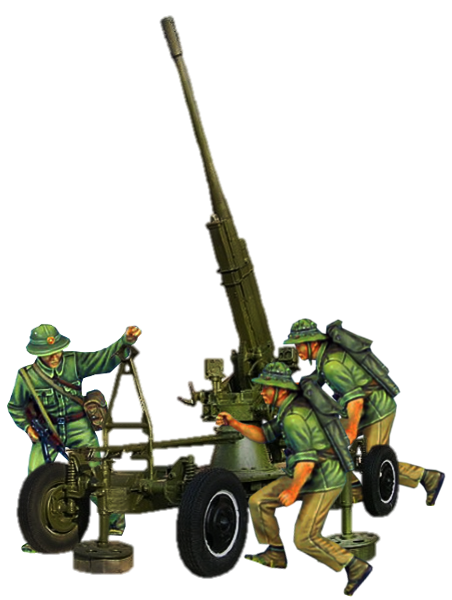 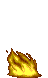 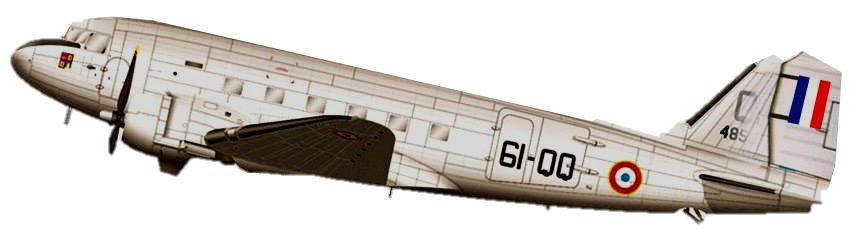 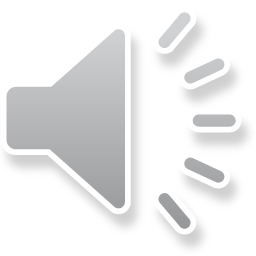 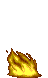 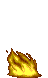 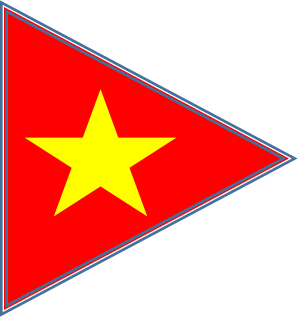 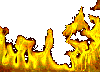 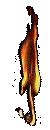 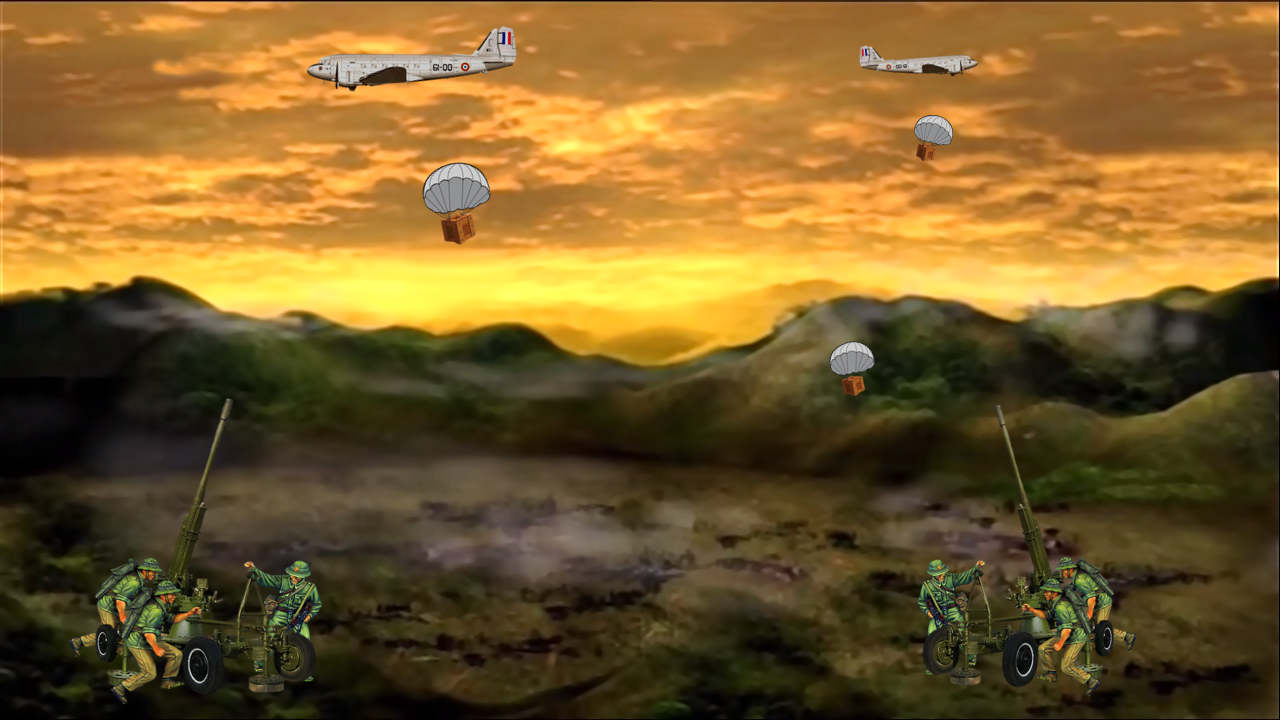 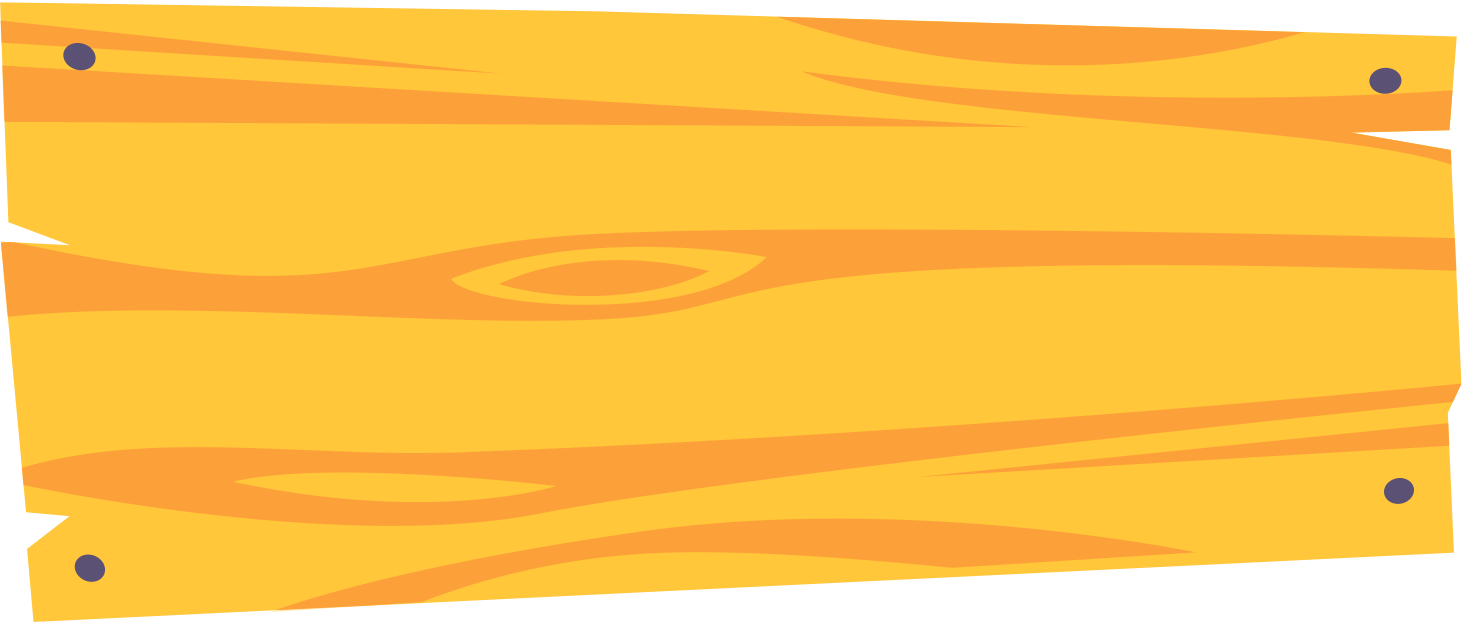 Nhằm tiếp tế cho quân đội Pháp, 
máy bay đã được sử dụng để thả 
các thùng hàng.
Hãy tìm cách ngăn cản sự viện trợ của máy bay bằng cách trả lời đúng 
các câu hỏi
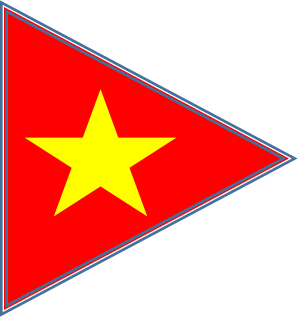 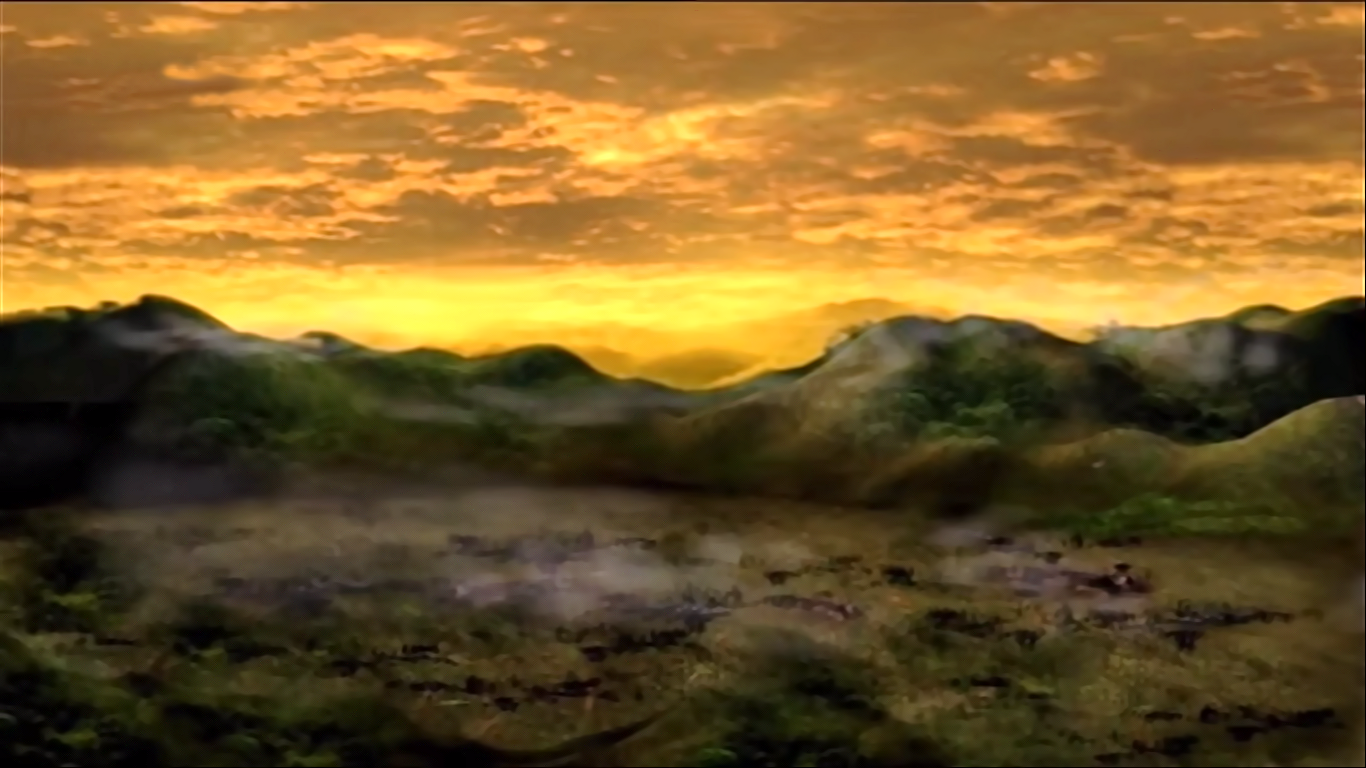 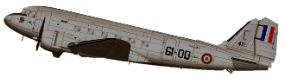 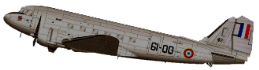 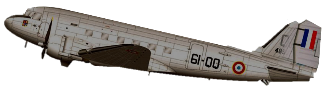 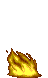 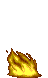 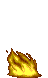 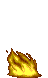 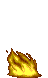 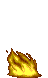 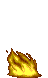 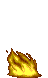 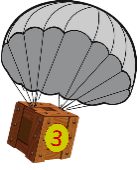 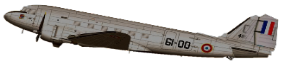 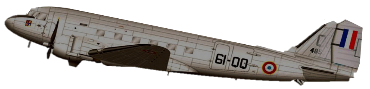 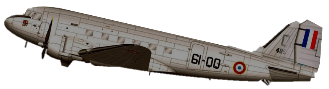 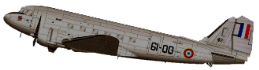 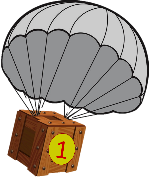 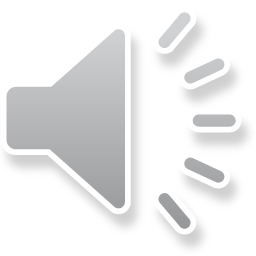 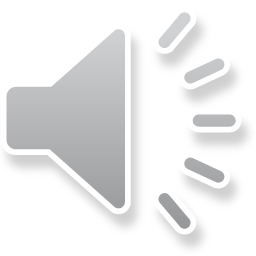 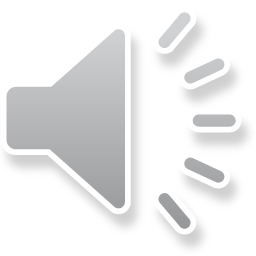 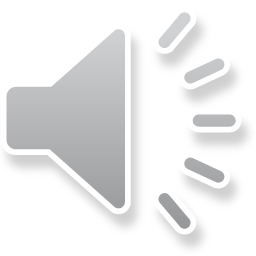 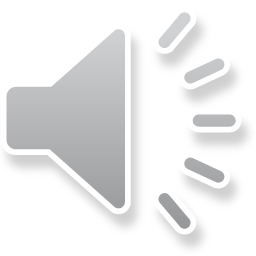 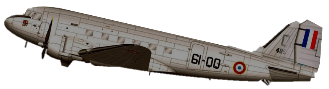 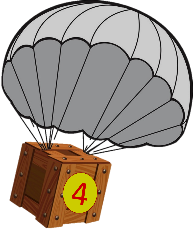 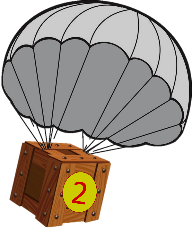 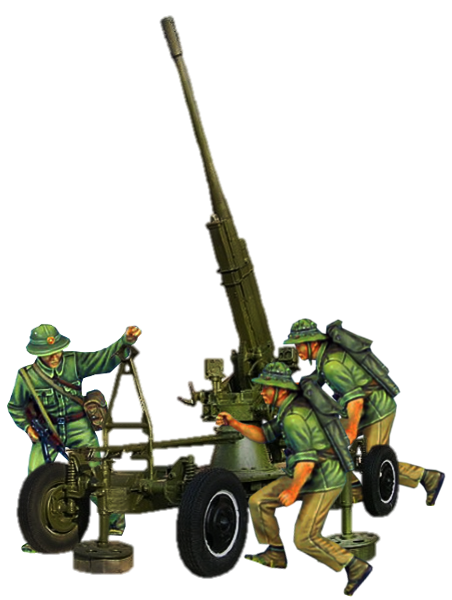 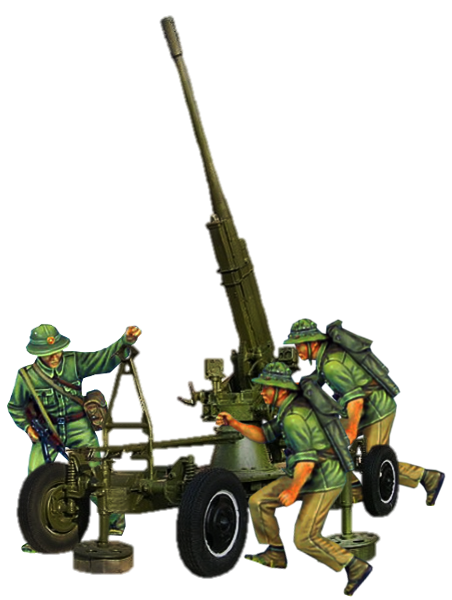 bh
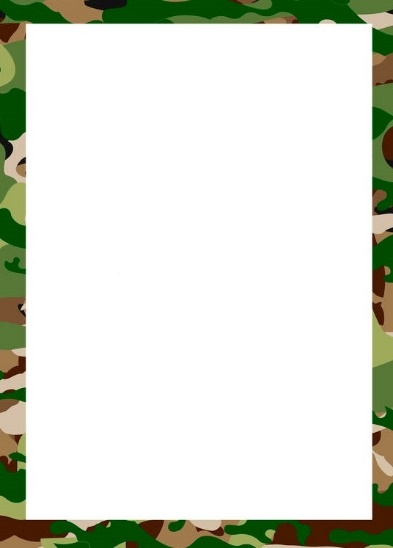 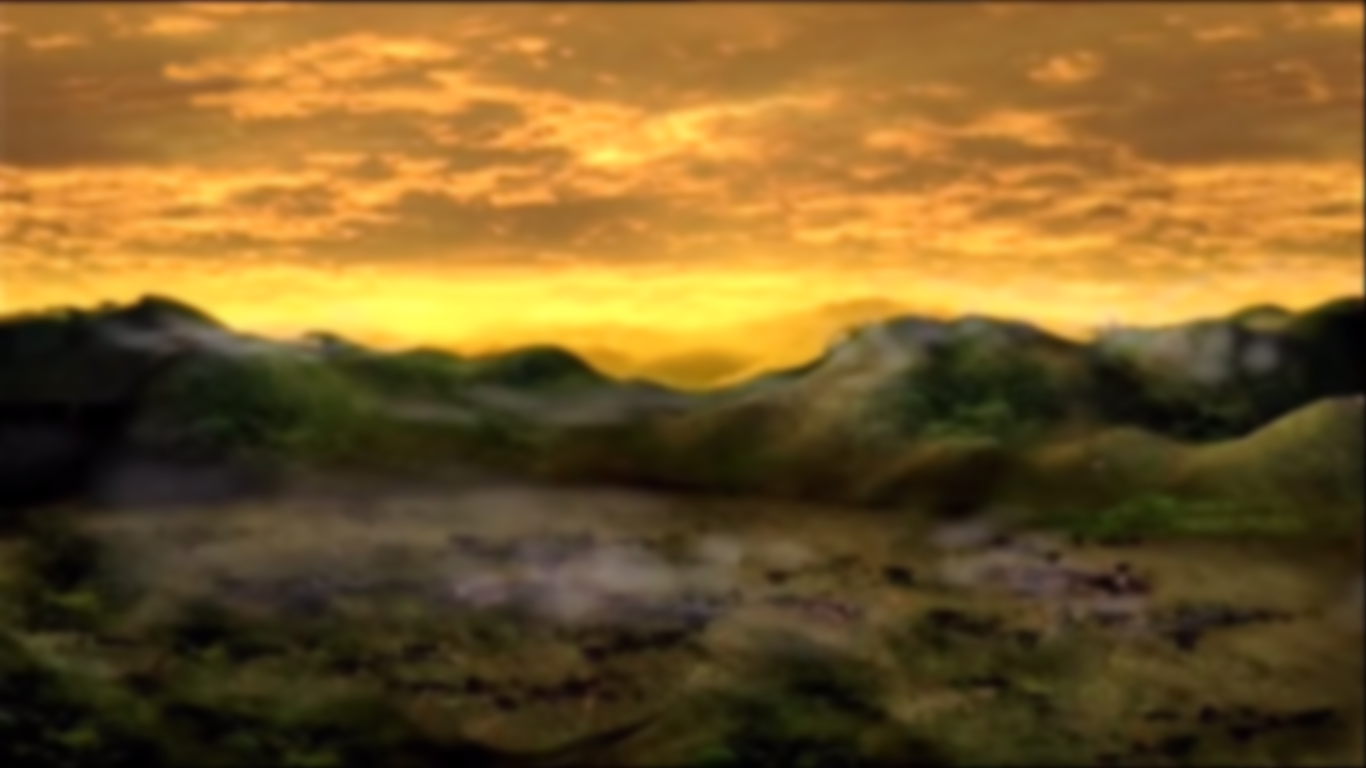 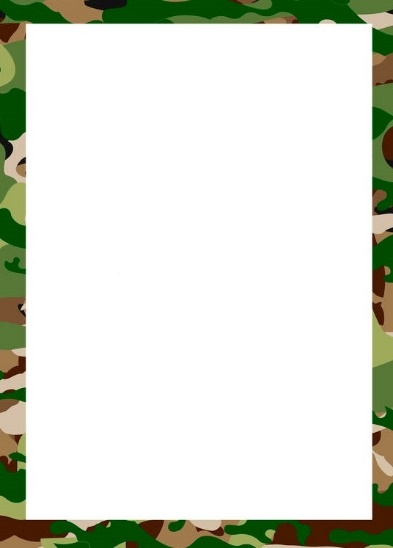 Đồ vật nào dễ gây 
tai nạn thương tích
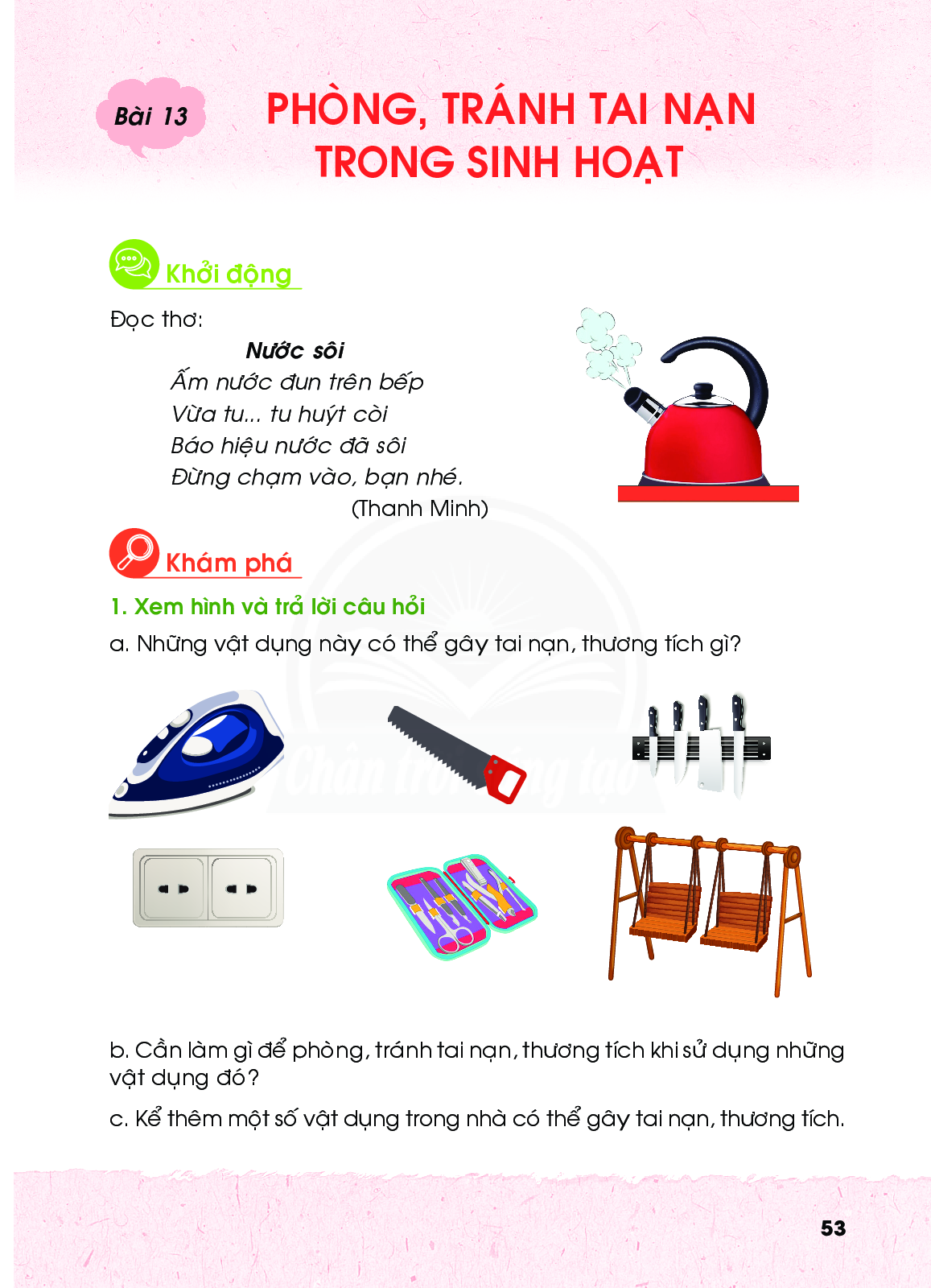 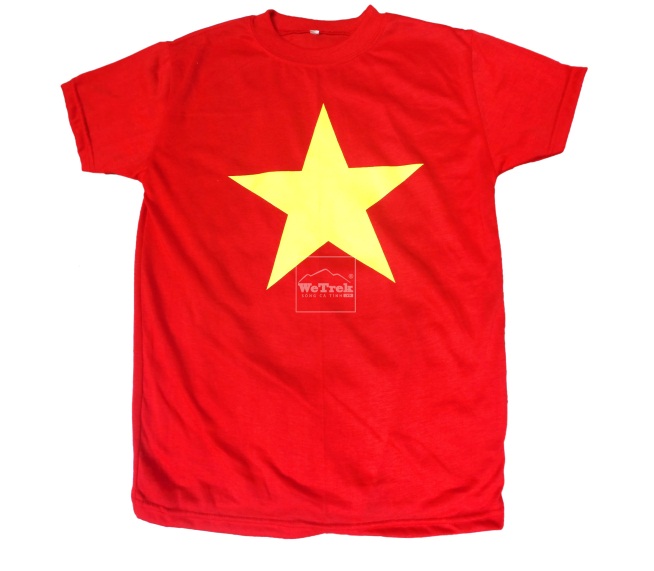 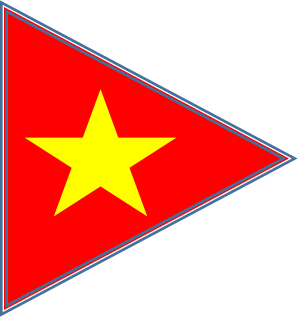 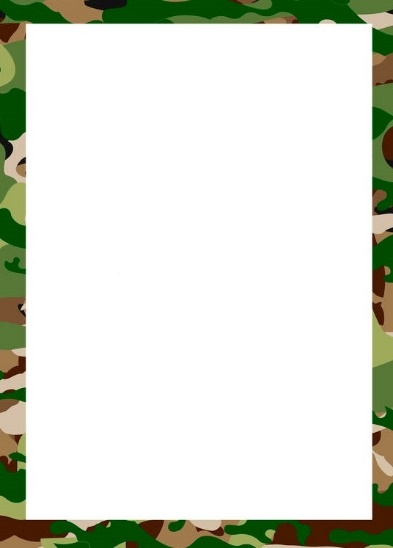 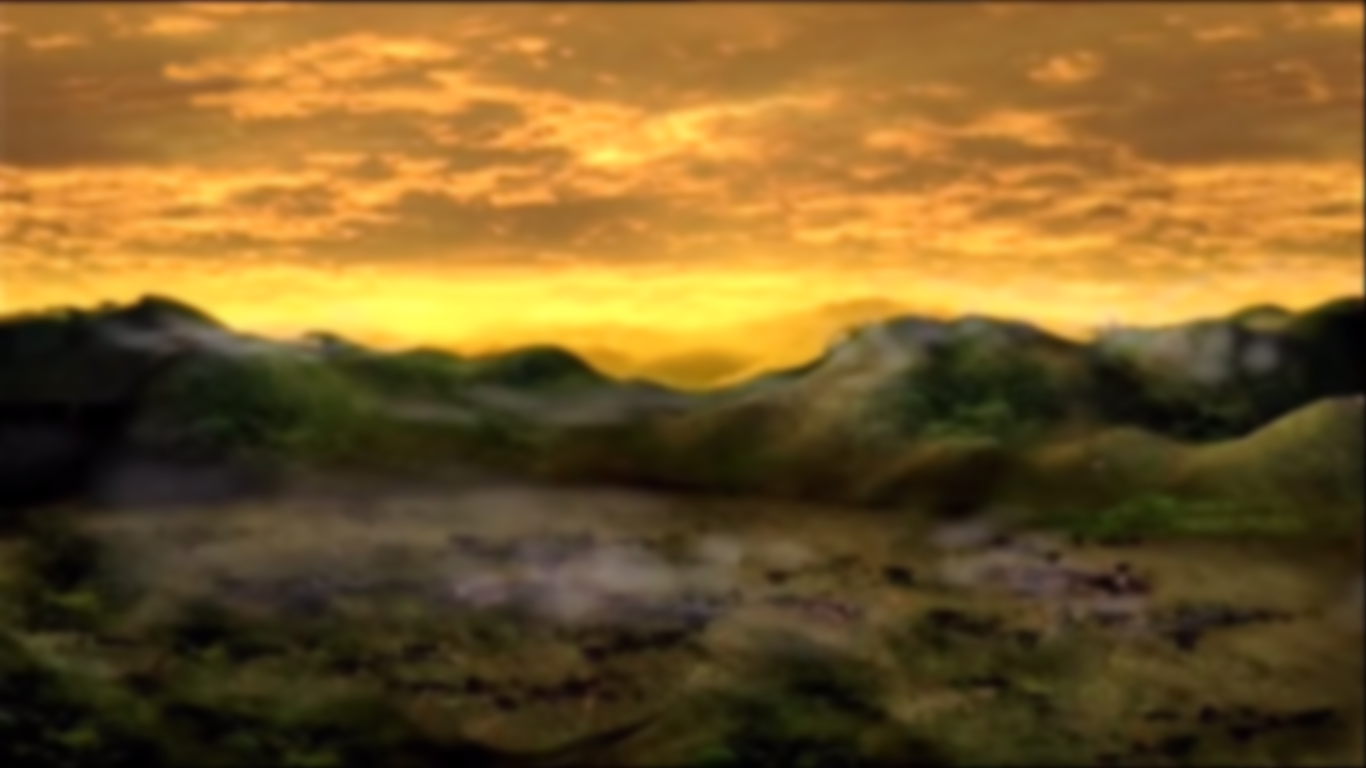 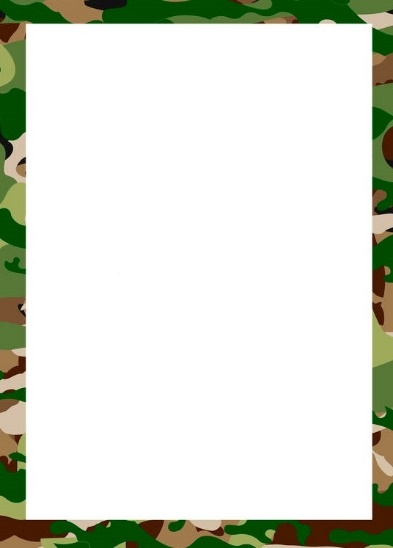 Đồ vật nào không có nguy 
cơ gây tai nạn thương tích
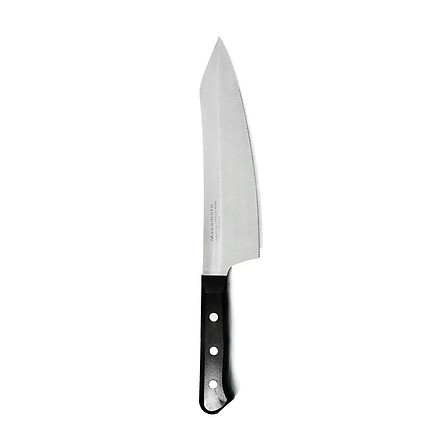 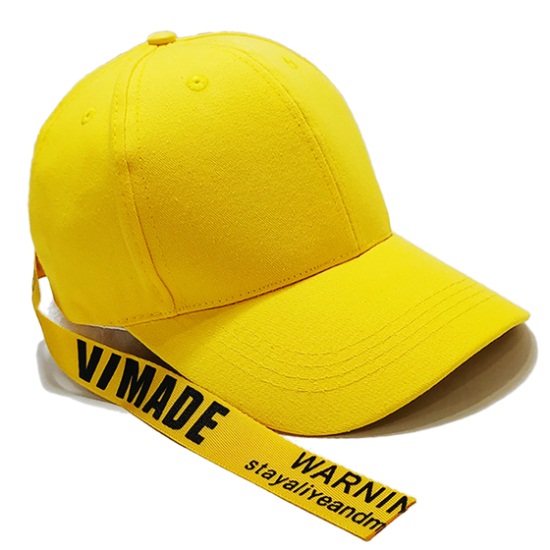 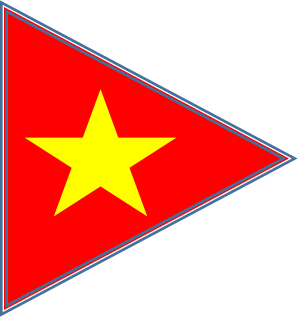 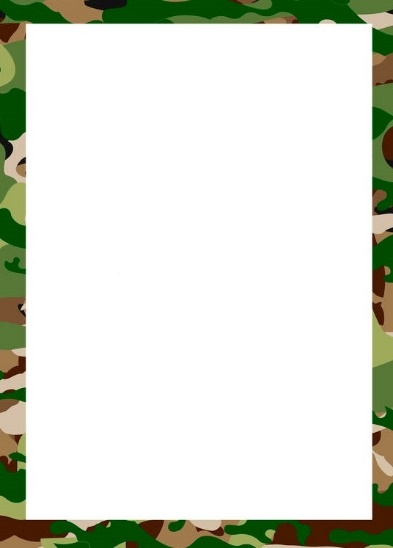 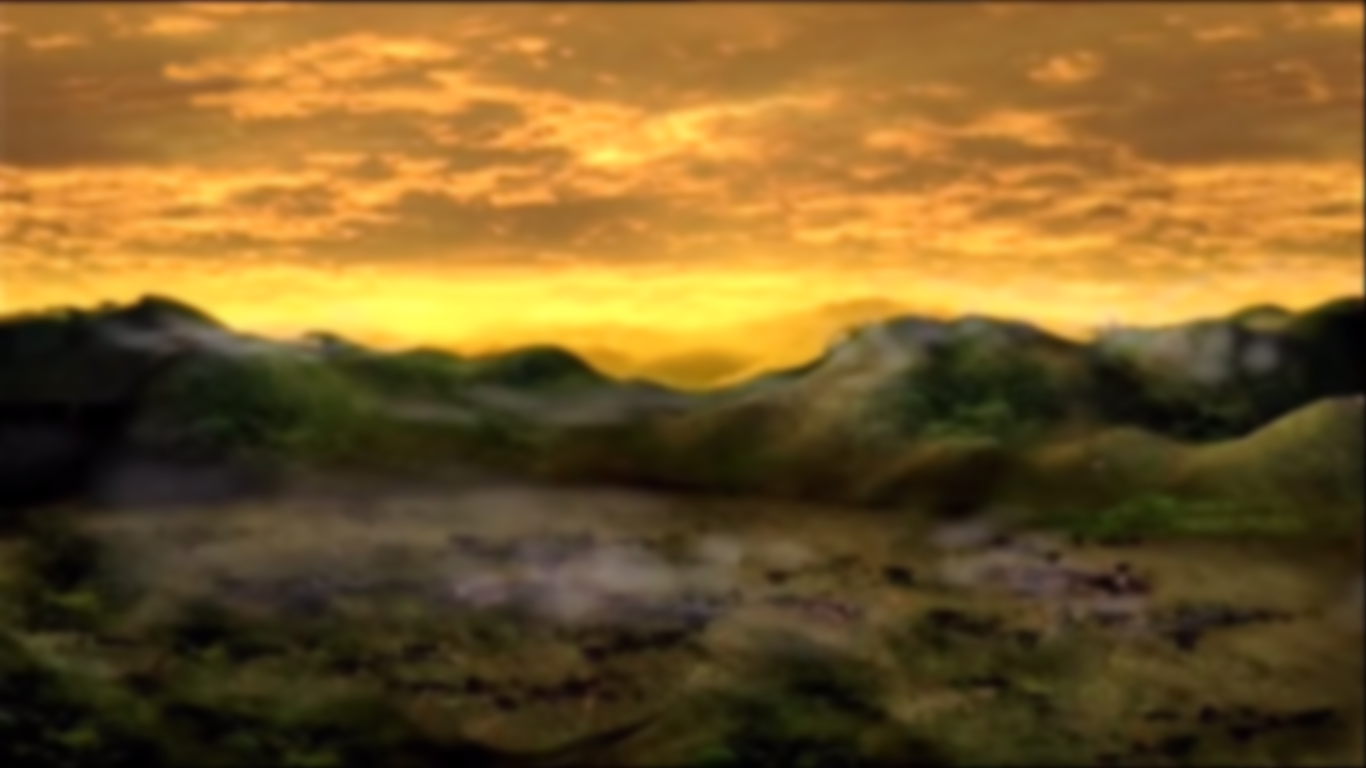 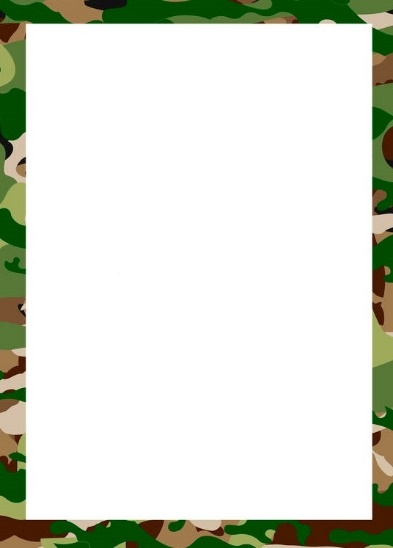 Đồ vật nào dễ gây 
tai nạn thương tích
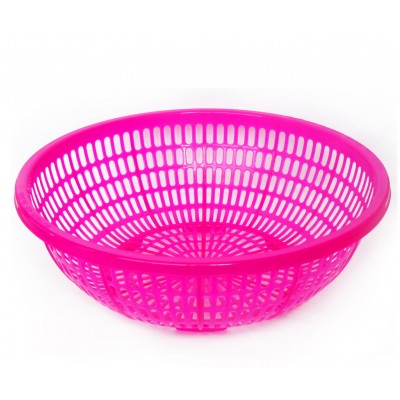 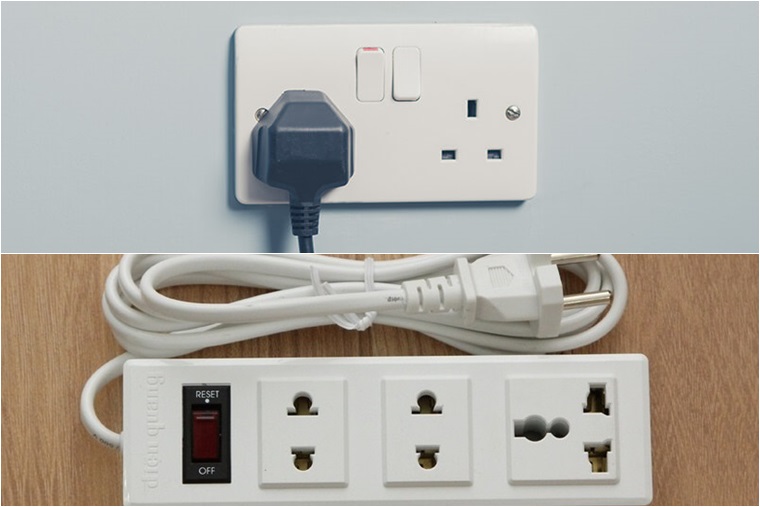 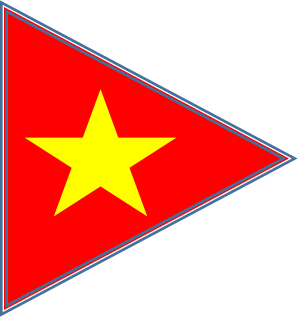 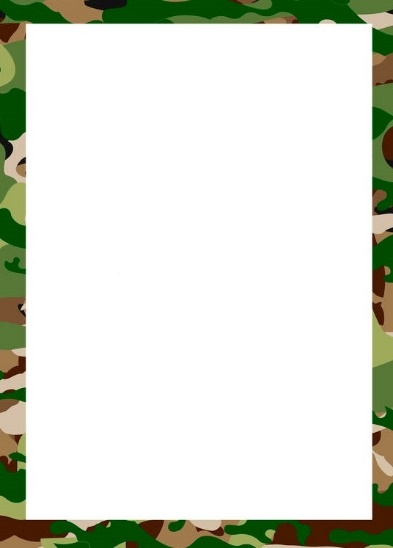 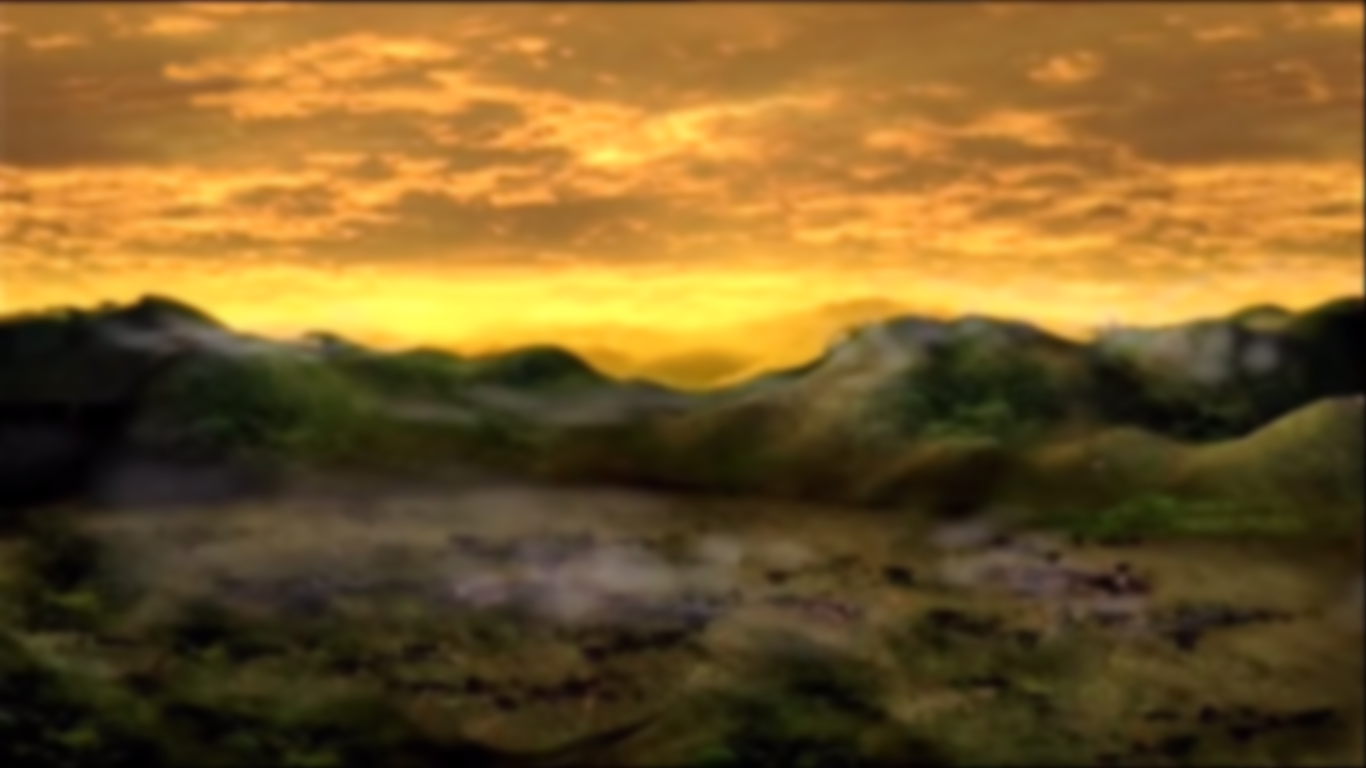 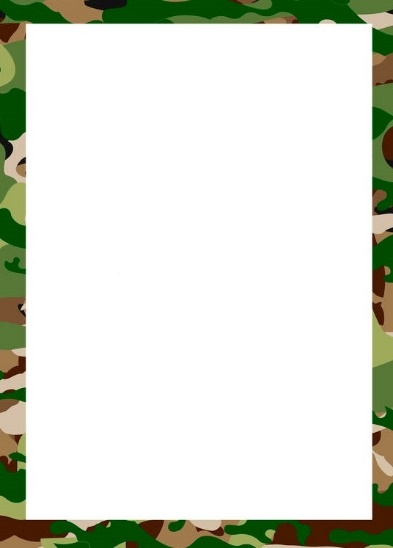 Đồ vật nào không có nguy 
cơ gây tai nạn thương tích
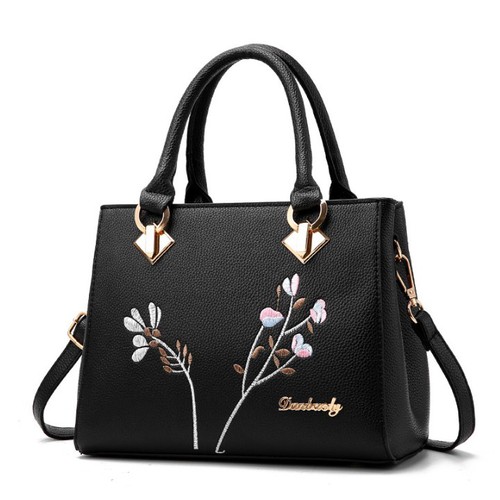 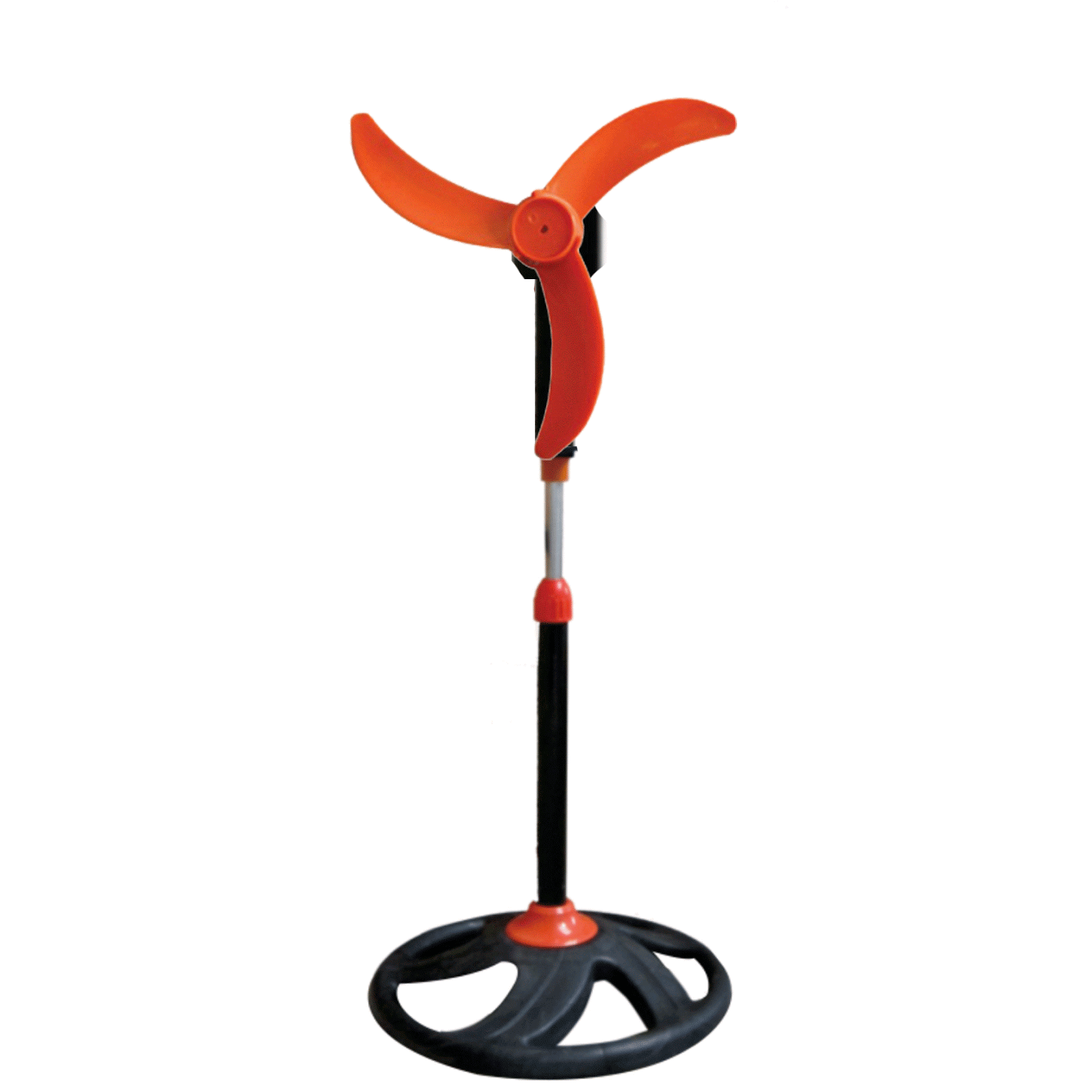 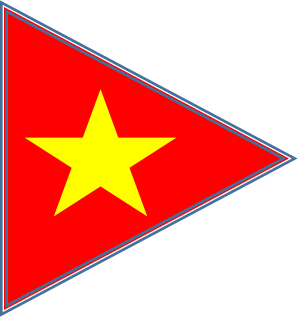 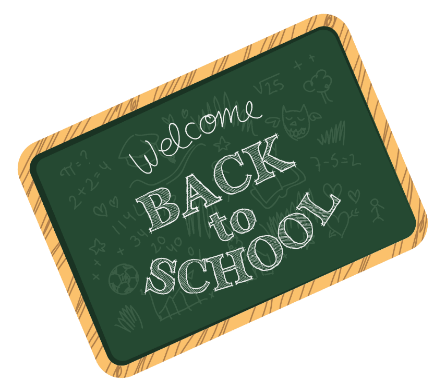 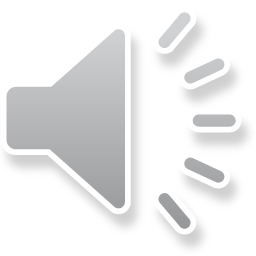 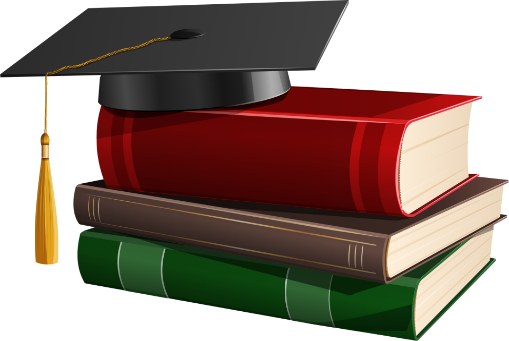 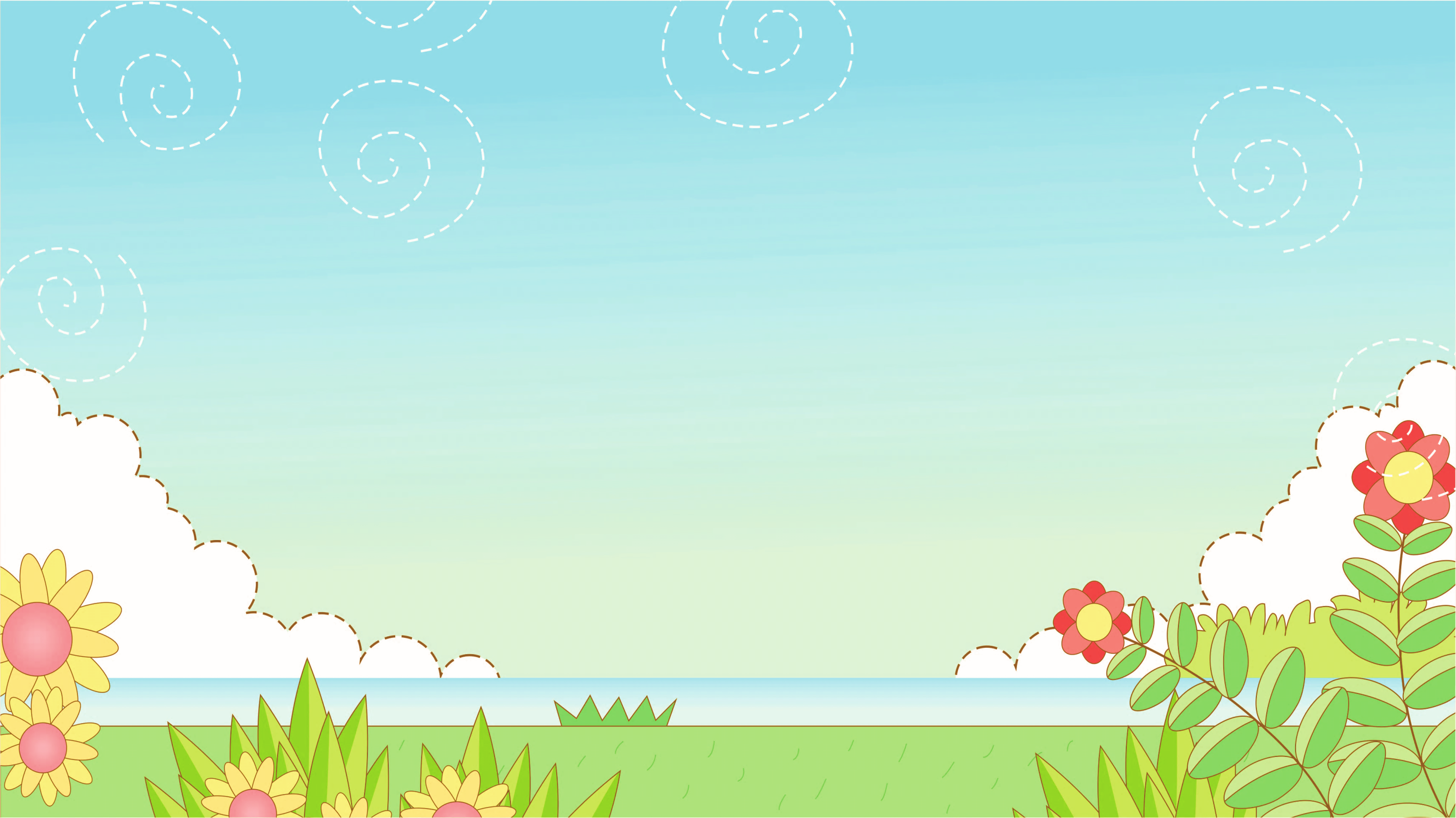 Chào tạm biệt các con
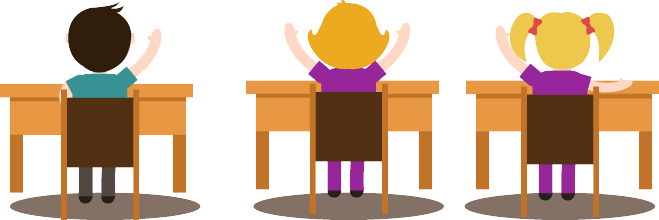 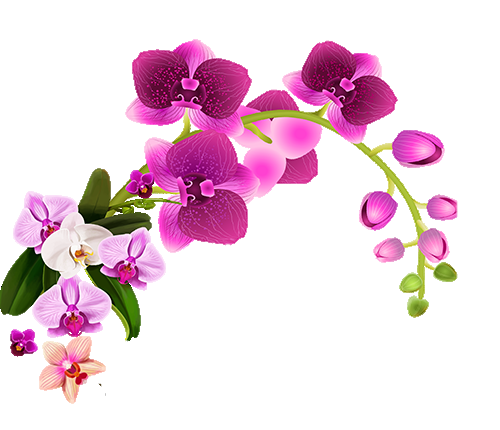 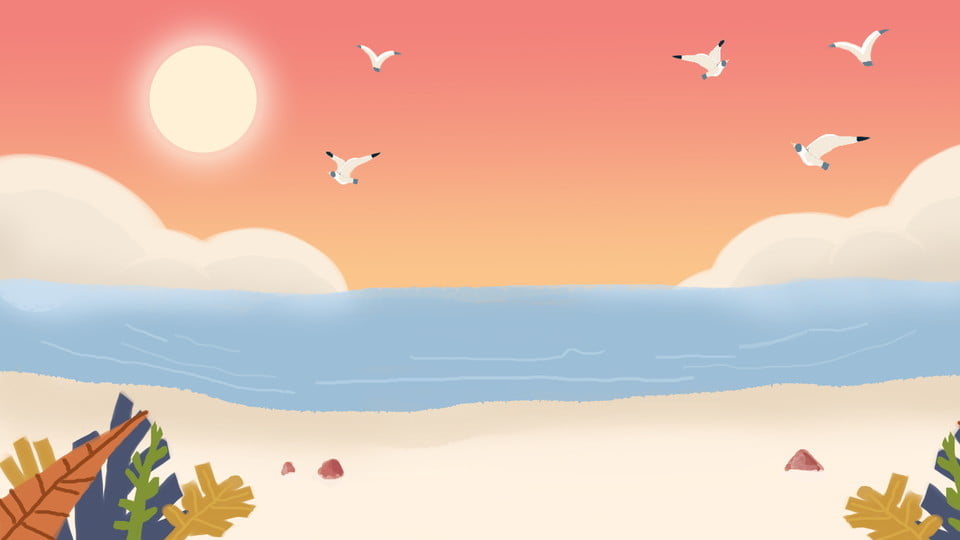 LAN HƯƠNG
Kính chuùc quyù thaày coâ giaùo söùc khoûe, haïnh phuùc
035.447.3852
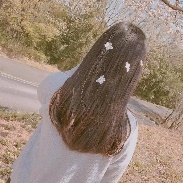 BÀI SOẠN CỦA LAN HƯƠNG – 035.447.3852
KÍNH MONG QUÝ THẦY CÔ KHÔNG SHARE VÀO CÁC HỘI NHÓM
Link fb: https://www.facebook.com/profile.php?id=100049274364068